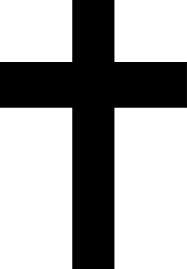 Křesťanství
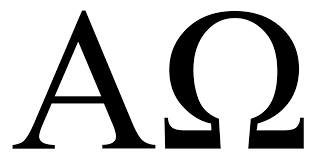 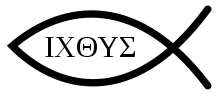 Křesťanství
soustředěno kolem života a učení Ježíše  z Nazaretu
působení a počátky -  NOVÝ ZÁKON,   část křesťanské Bible
příslušnost ke křesťanství není dána původem nebo narozením, nýbrž  křtem a osobním přijetím určitého vyznání víry (nauky) a životní  praxe

JEŽÍŠ = hebr. Jehóšua = „Bůh zachraňuje“
-	řecká podoba jména je Iésús

KRISTUS = slovo řeckého původu (christos)
- je doslovným překladem hebrejského MAŠÍACH, což znamená
„Pomazaný“, „Mesiáš“, tedy Židy očekávaný vykupitel Izraele
Jan Dušek:Judaismus, křesťanství, islám. In:  https://dum.rvp.cz/materialy/judaismus-krestanstvi-islam.html
Ježíš Nazaretský
syn Josefa a Marie
místo narození – Betlém nebo Nazaret
narození mezi - 7 a 4 př. n. l. 
 z řemeslnické rodiny (Josef byl tesař.) z galilejského  venkova 
 v dospělosti - jako pocestný kazatel, též  uzdravoval nemocné (kolem r. 30. n.l.)
 postupně kolem sebe shromáždil skupinu  přívrženců,
jádro „dvanáct“ učedníků, později  nazvaných apoštolové
Jan Dušek:Judaismus, křesťanství, islám. In:  https://dum.rvp.cz/materialy/judaismus-krestanstvi-islam.html
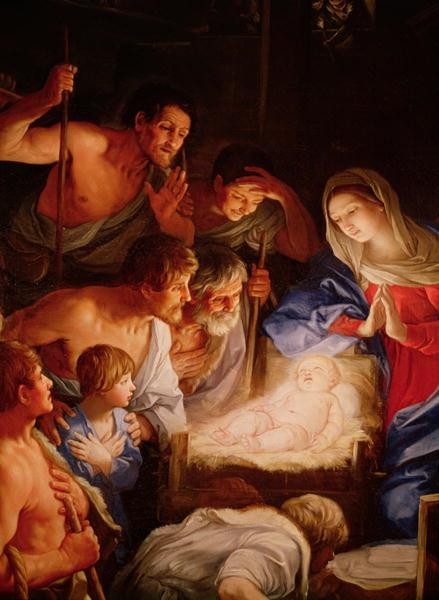 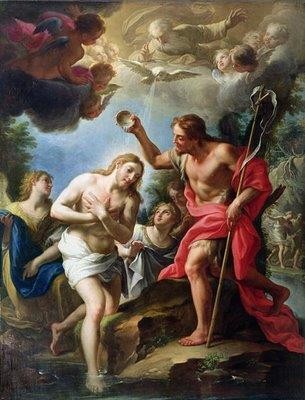 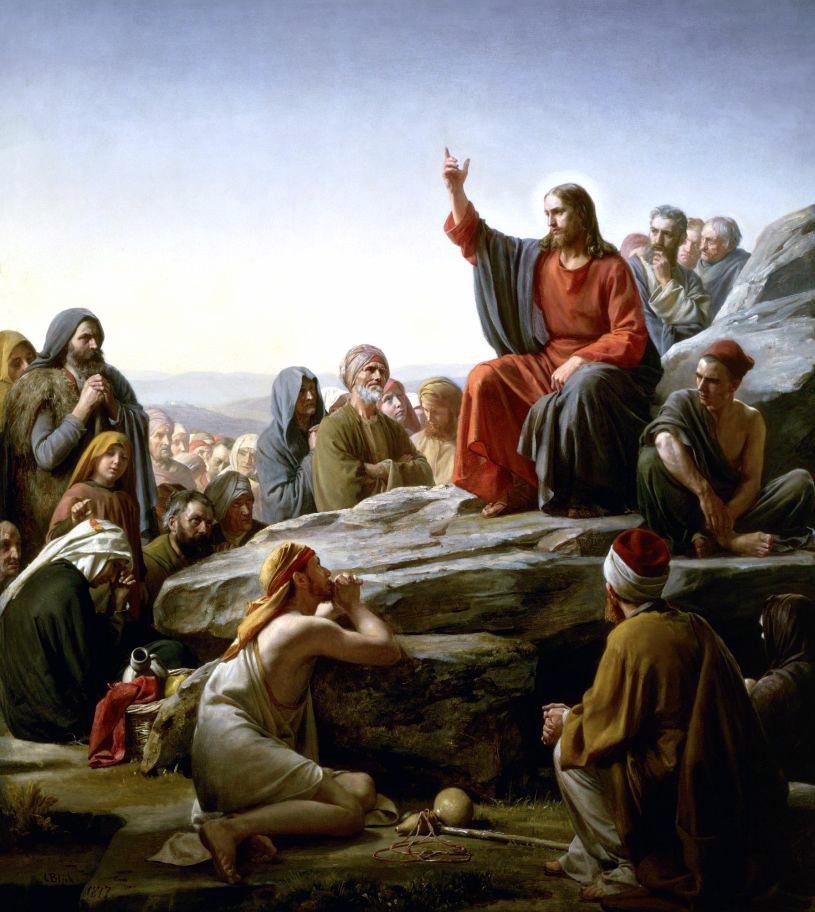 Základní modlitba – Otče náš
podle svých prvních dvou latinských slov také Pater noster
podle Lukášova evangelia sdělil tuto modlitbu svým  učedníkům Ježíš Kristus, když se ho ptali, jak se mají  modlit
„Otče náš, jenž jsi na nebesích, posvěť se jméno tvé, přijď království  tvé, buď vůle tvá jako v nebi, tak i na zemi. Chléb náš vezdejší dej(ž)  nám dnes a odpusť nám naše viny, jako(ž) i my odpouštíme našim
viníkům a neuveď nás v pokušení, ale chraň nás od zlého. Neboť tvé je  království i moc i sláva navěky. Amen.“
Jan Dušek:Judaismus, křesťanství, islám. In:  https://dum.rvp.cz/materialy/judaismus-krestanstvi-islam.html
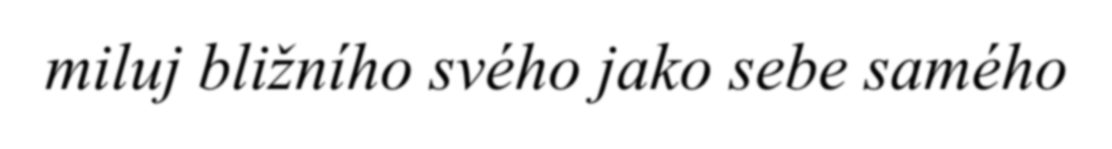 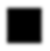 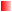 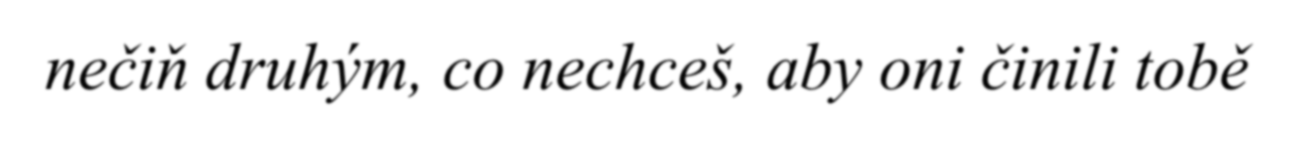 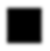 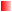 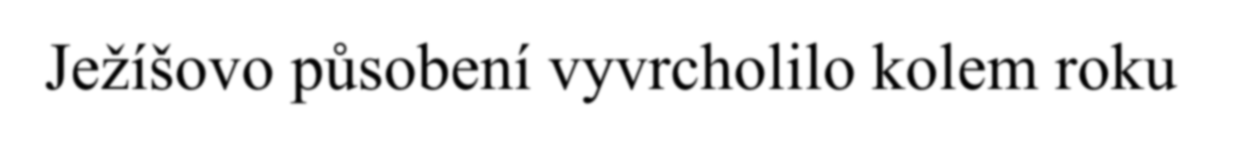 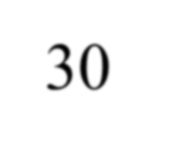 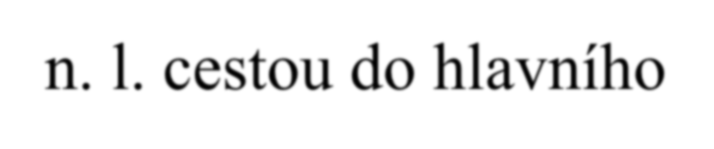 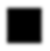 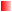 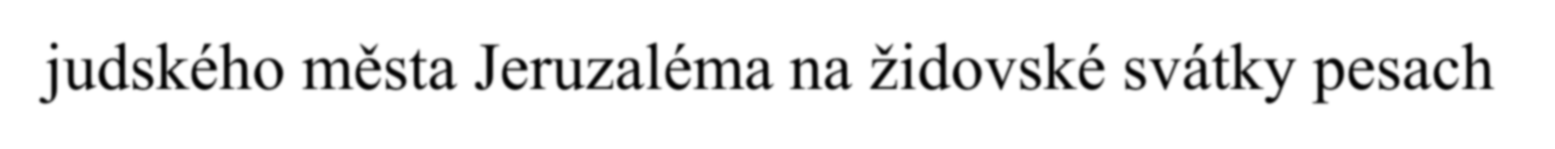 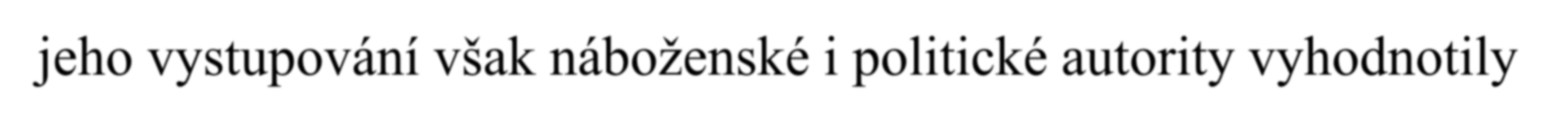 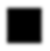 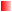 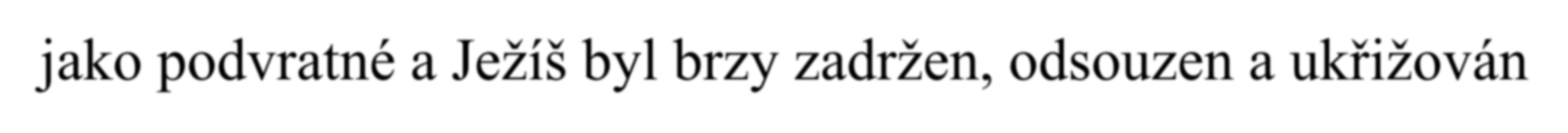 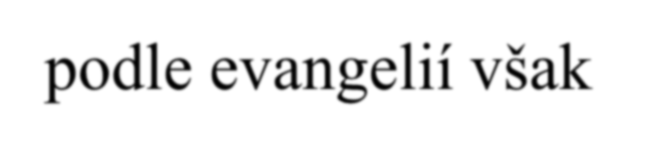 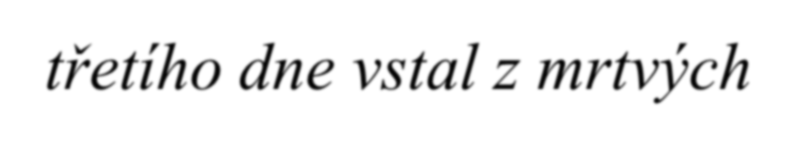 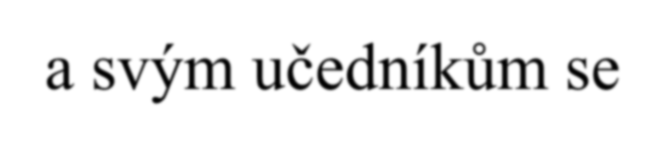 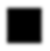 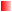 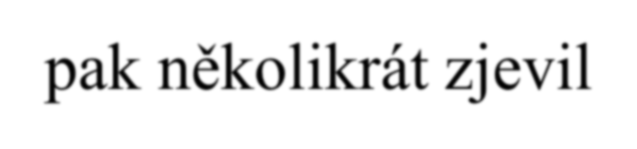 Jan Dušek:Judaismus, křesťanství, islám. In:  https://dum.rvp.cz/materialy/judaismus-krestanstvi-islam.html
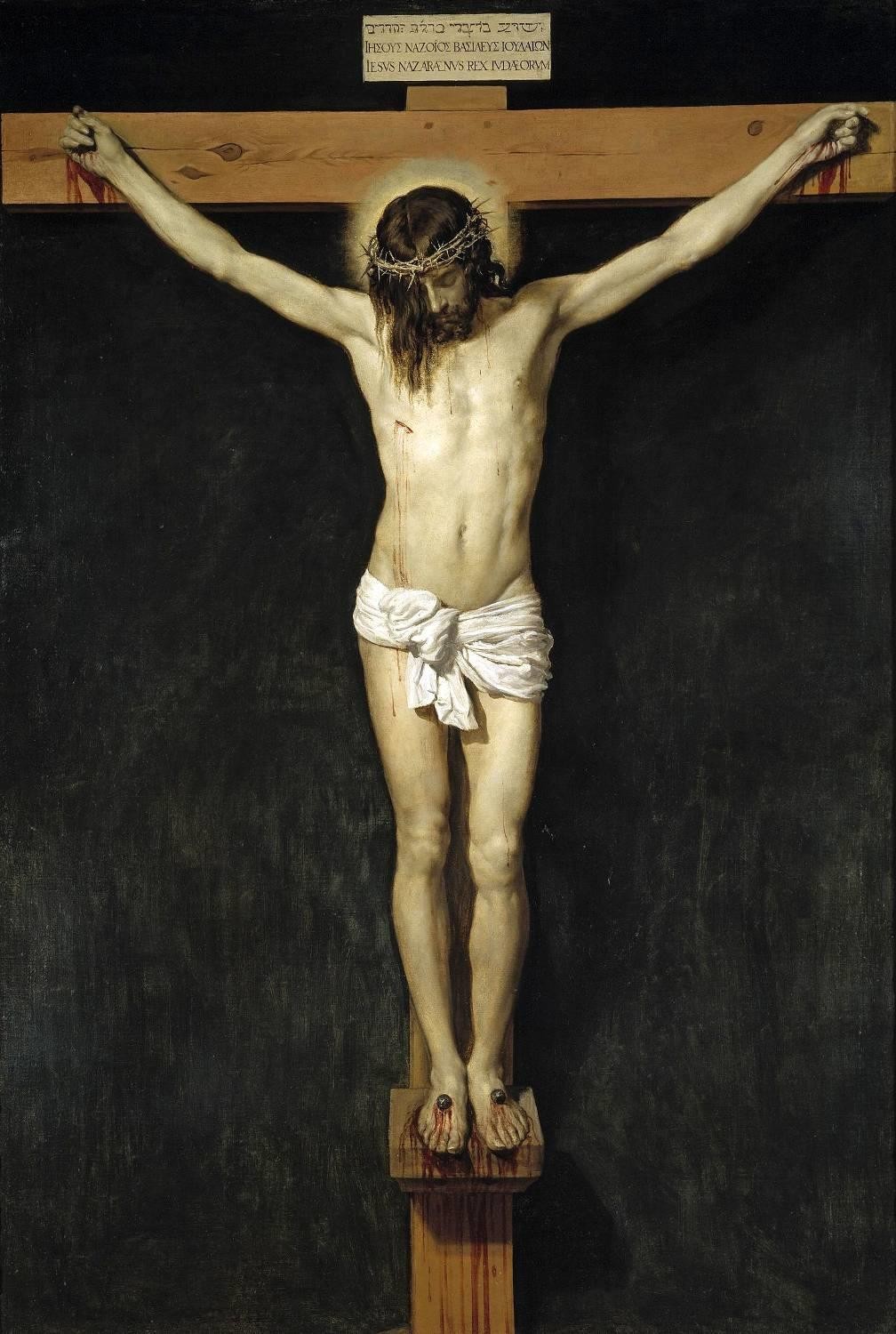 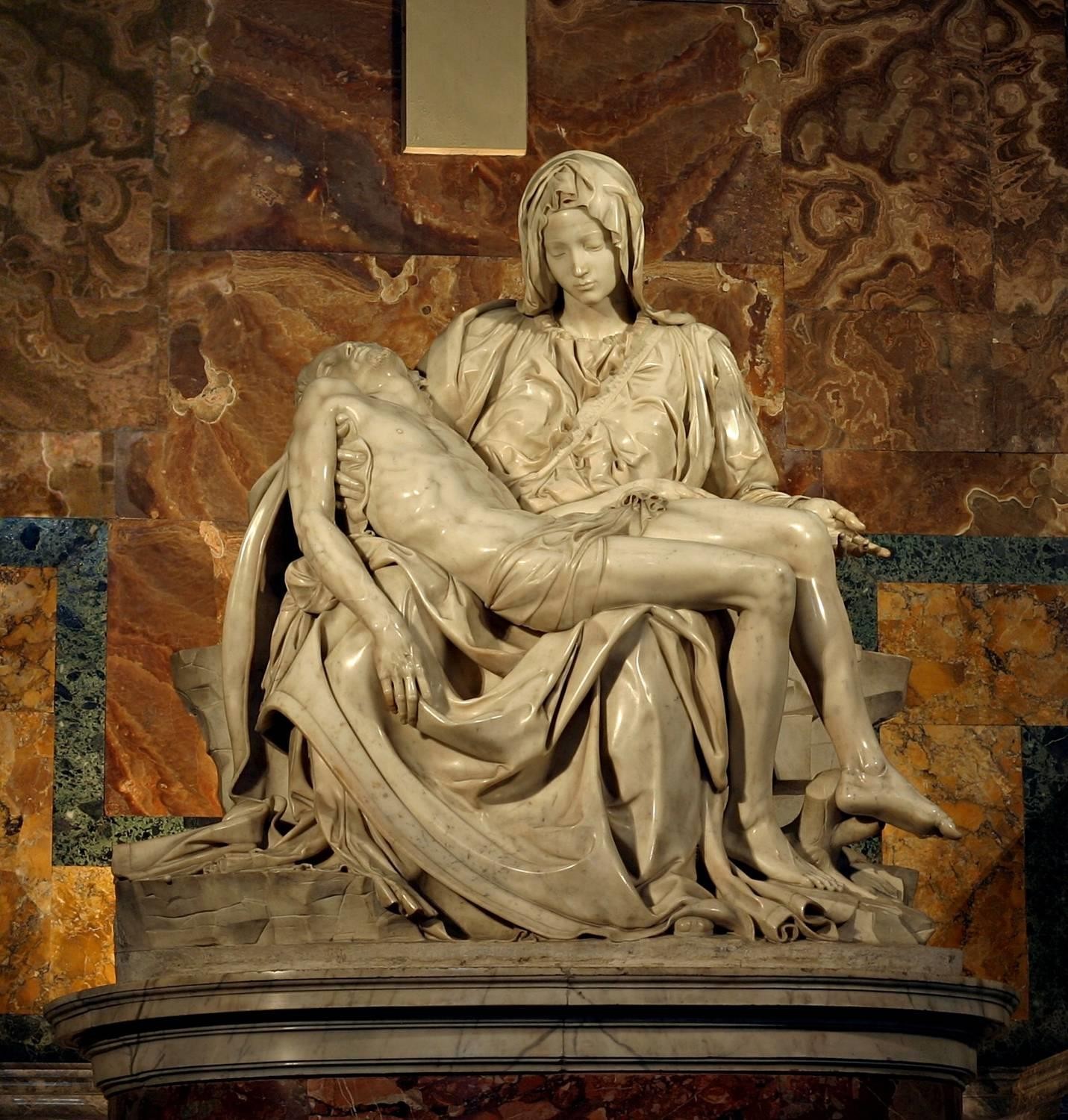 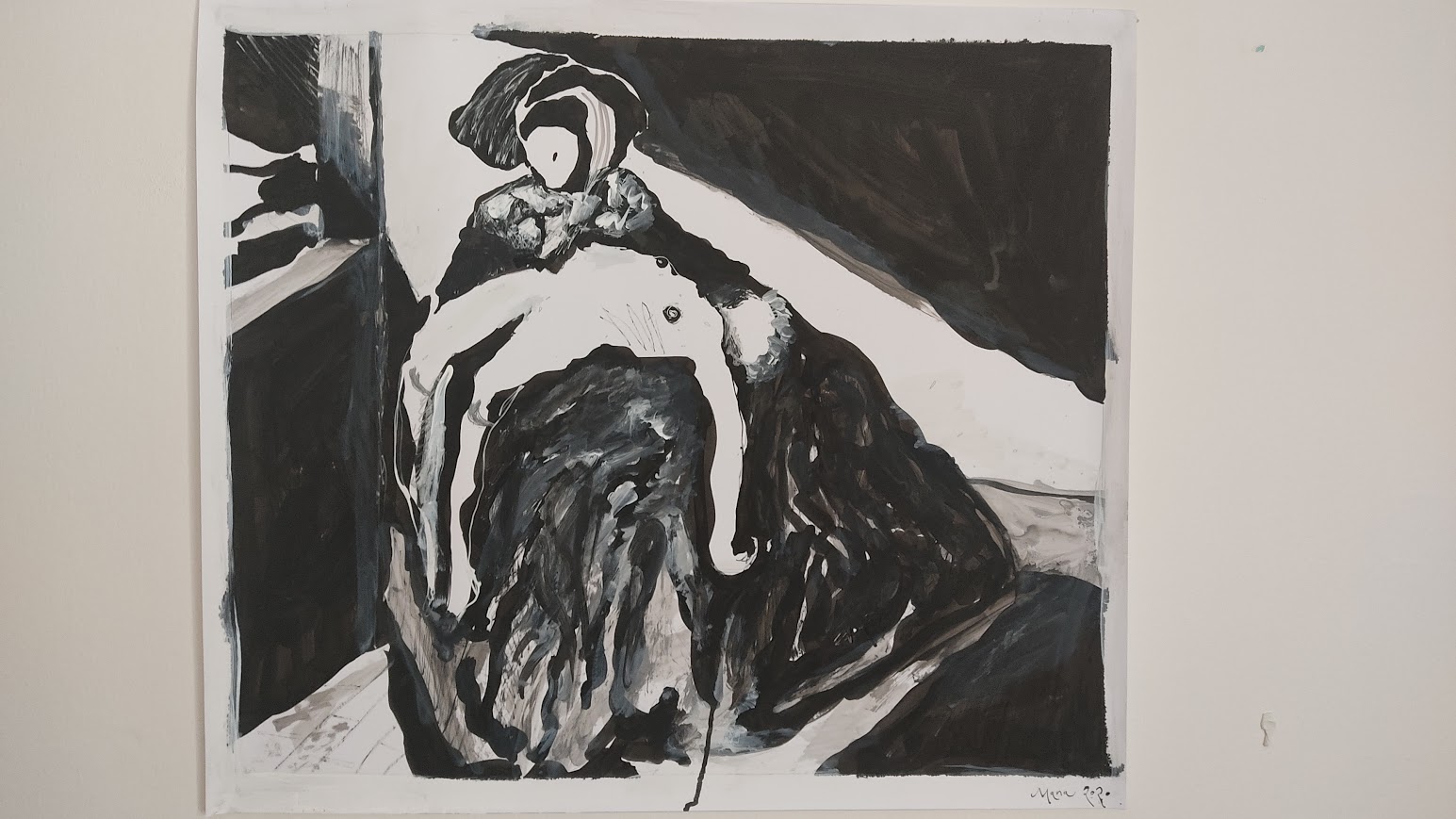 Jan Mana, Brno, 2020
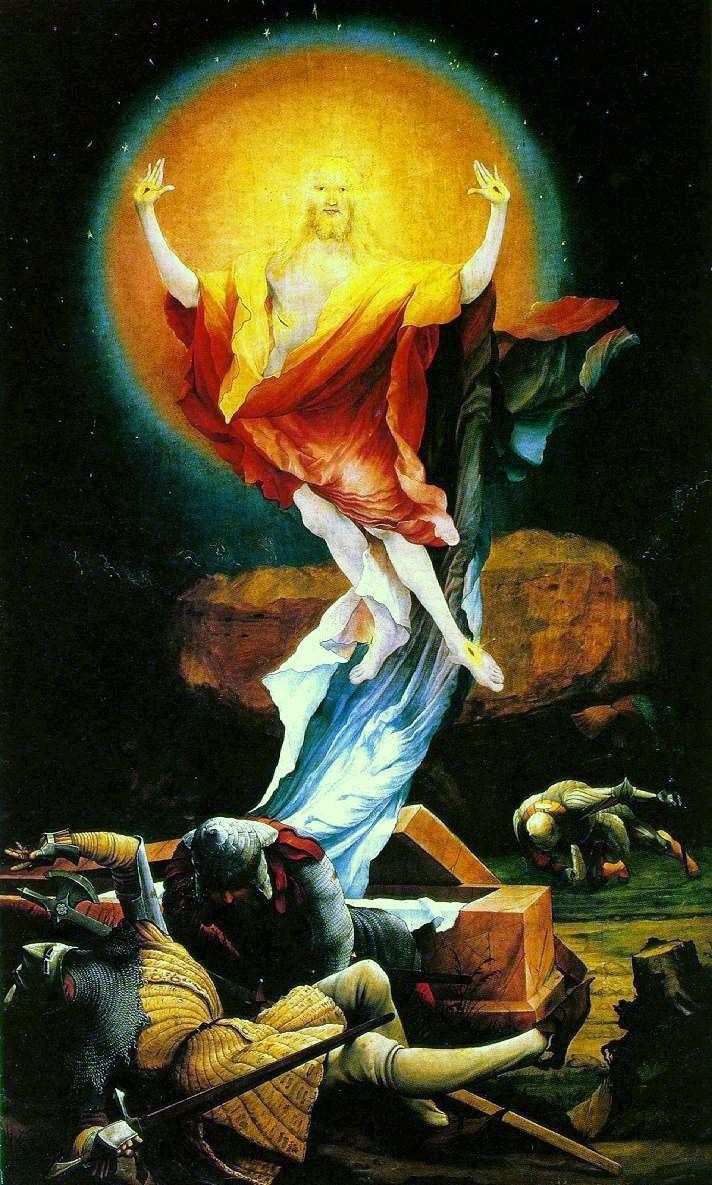 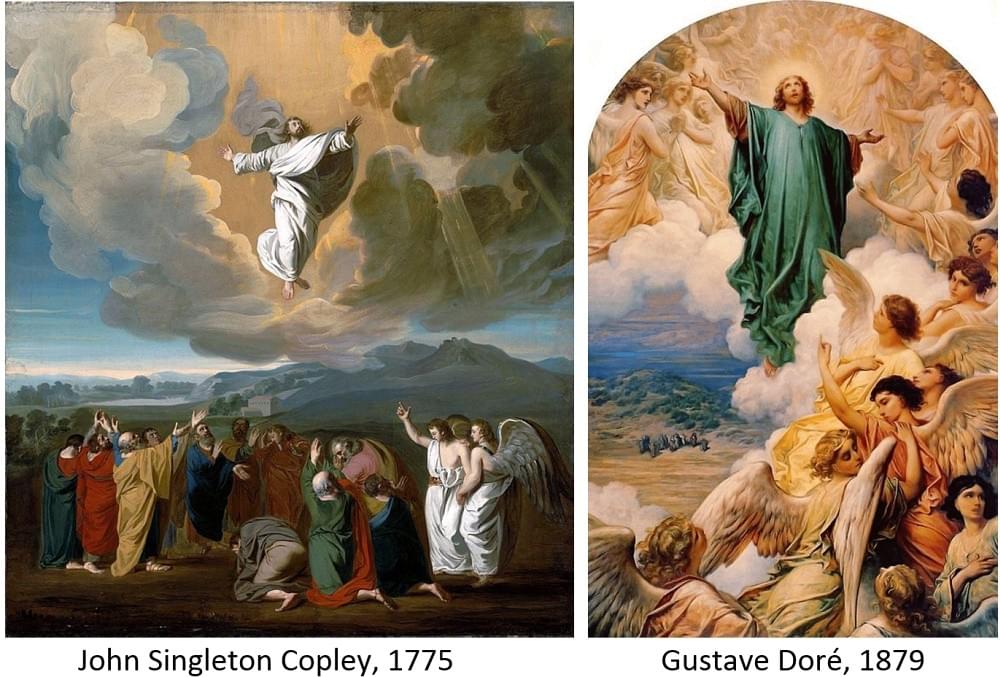 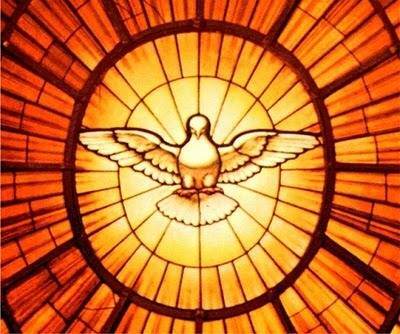 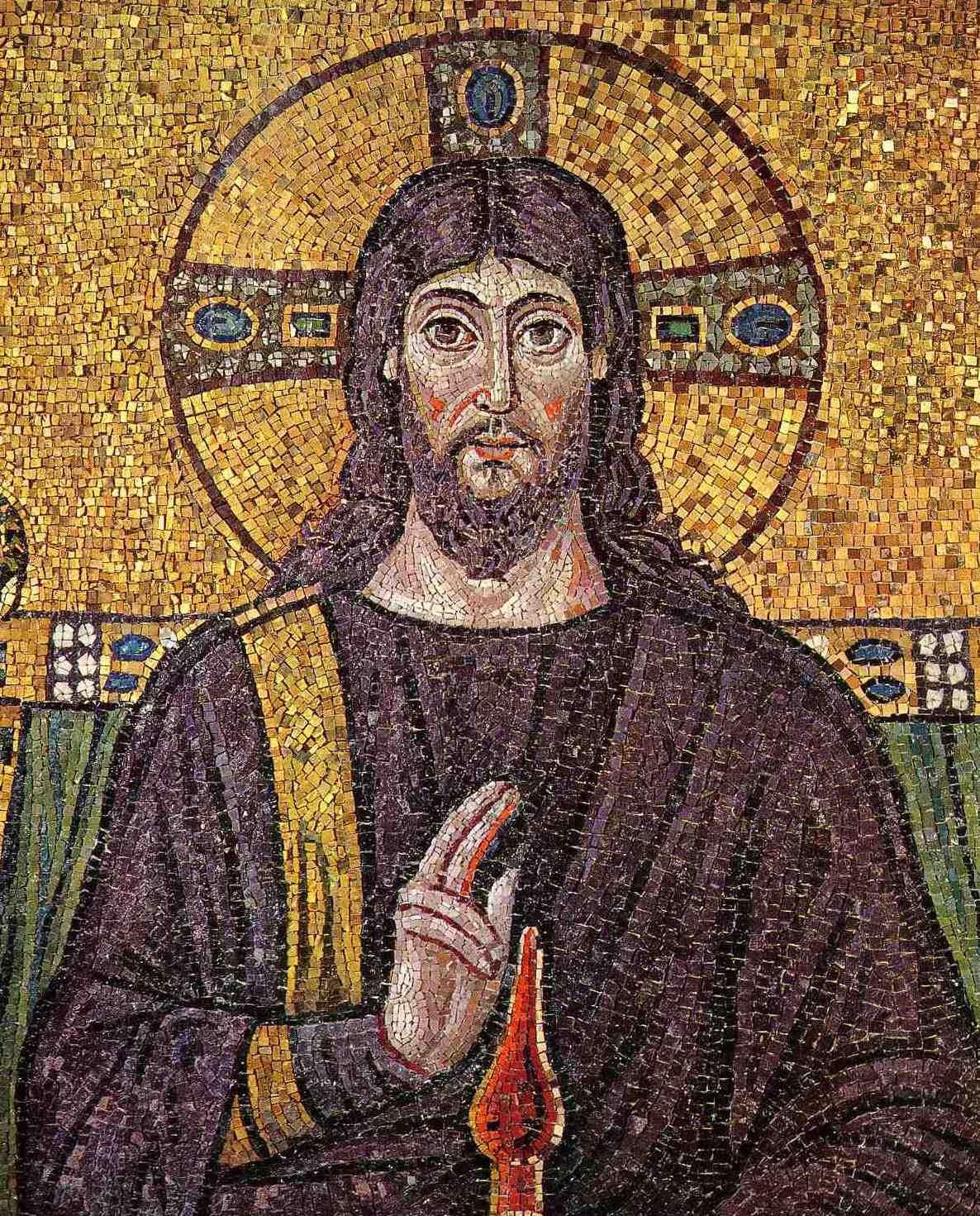 Nimbus, halo, gloriola, svatozář, sun disc
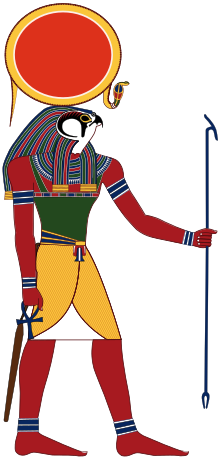 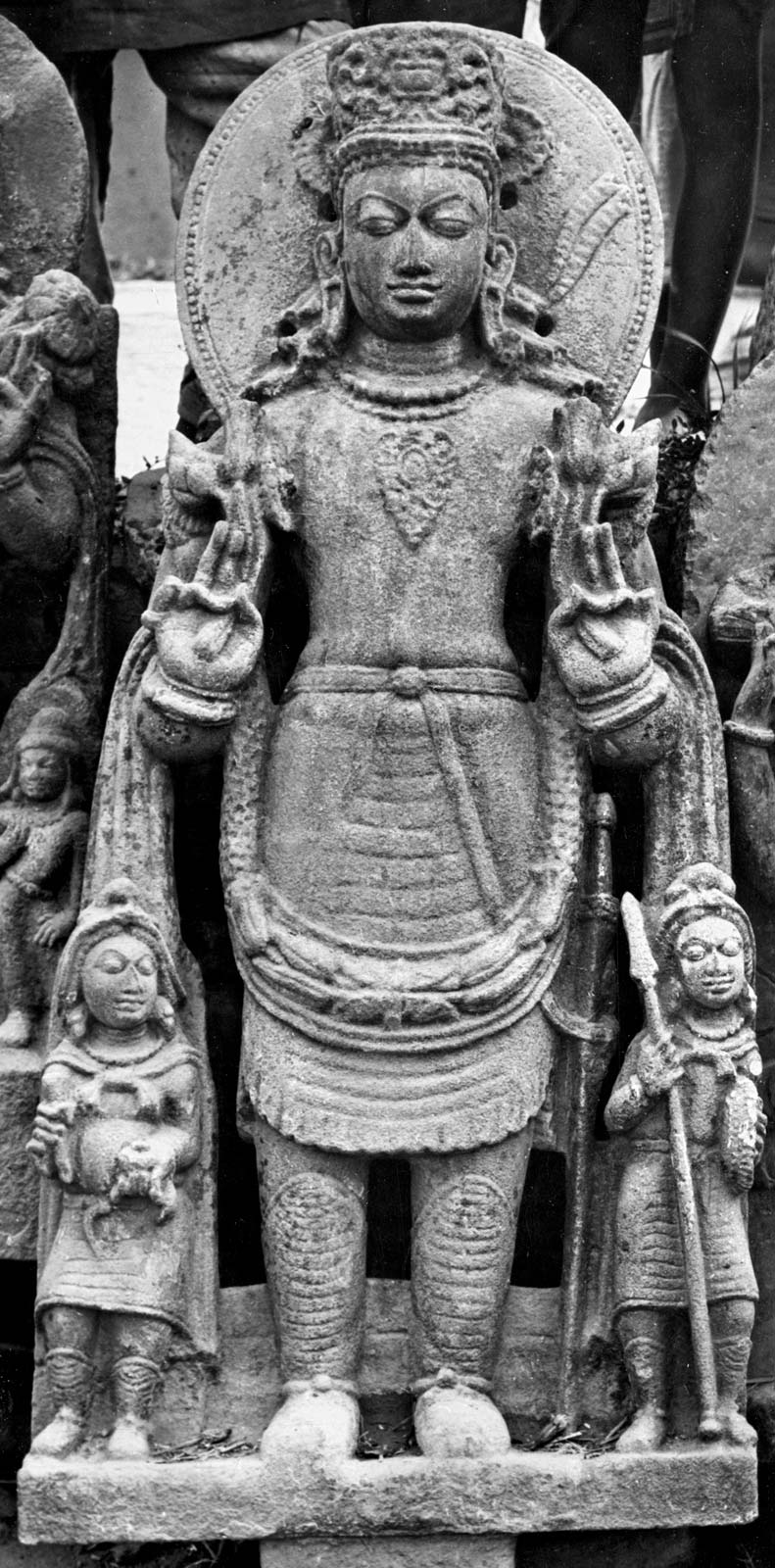 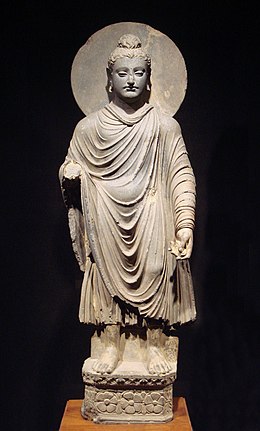 Buddha
Ra, egyptský bůh
Hindu God, Britannica.com
https://en.calameo.com/books/0059815611dac5a936652
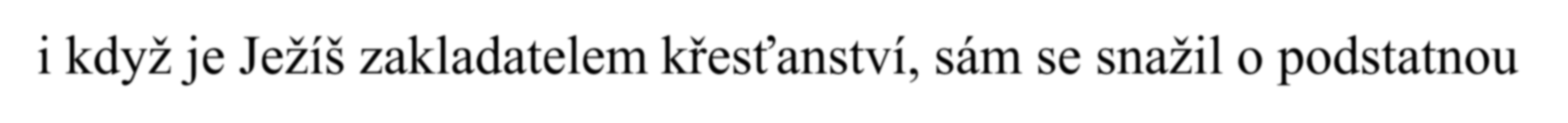 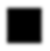 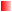 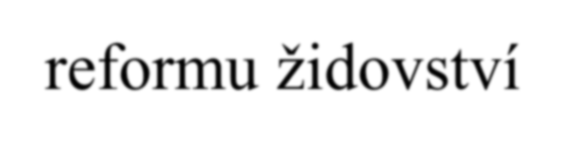 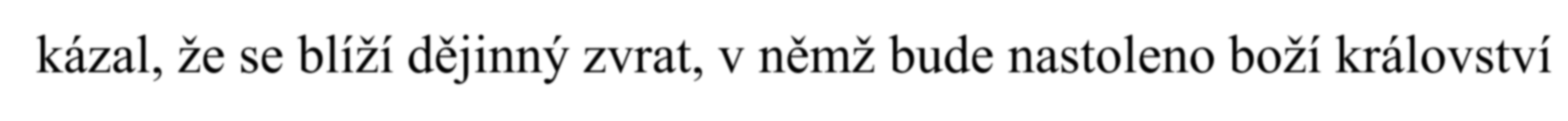 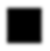 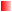 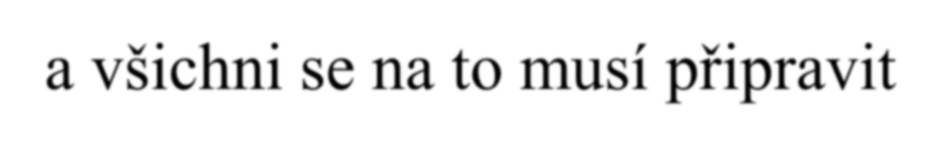 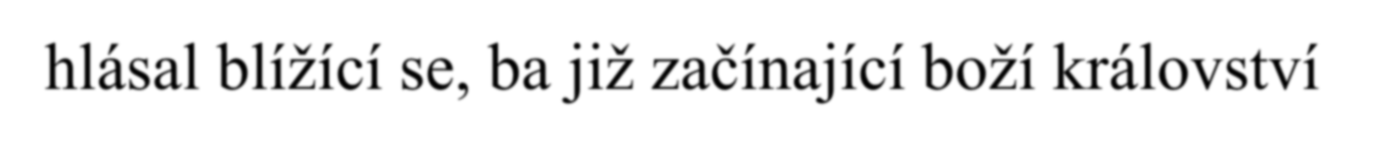 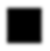 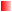 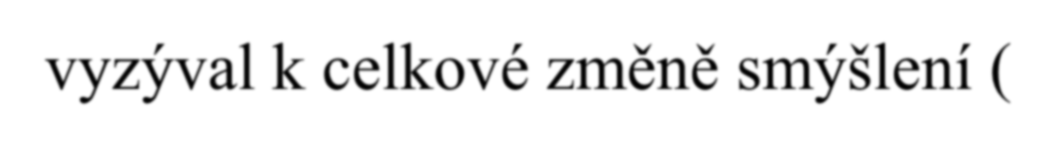 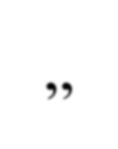 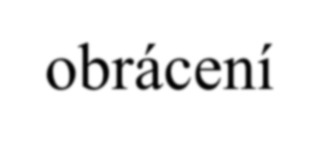 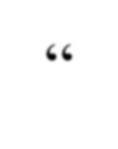 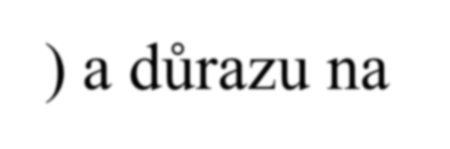 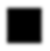 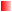 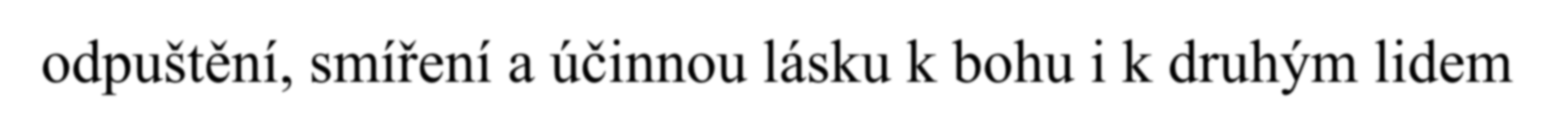 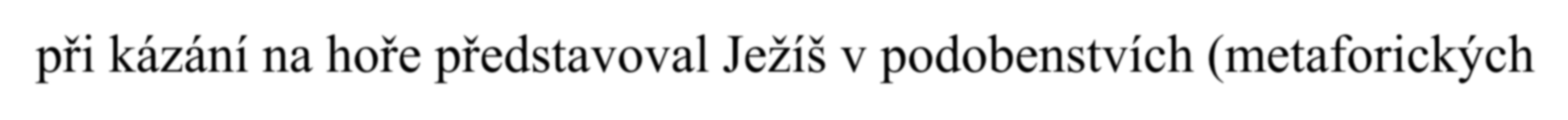 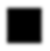 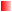 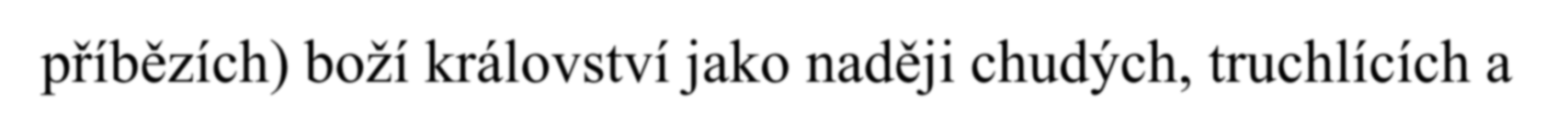 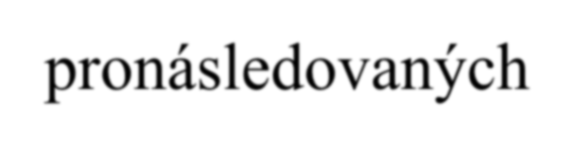 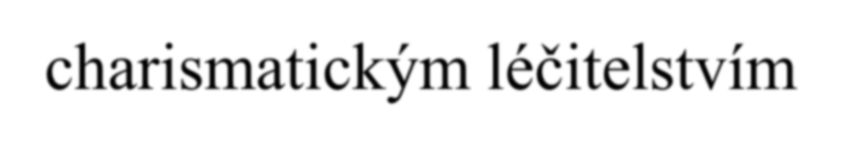 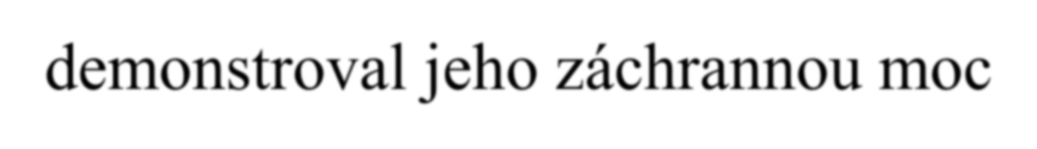 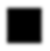 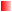 Jan Dušek:Judaismus, křesťanství, islám. In:  https://dum.rvp.cz/materialy/judaismus-krestanstvi-islam.html
Základní texty
BIBLE - STARÝ ZÁKON (židovská bible)
- NOVÝ ZÁKON:
4 evangelia (= doslova radostná zvěst)
- Marek, Matouš, Lukáš, Jan
- zprávy o Ježíšově životě a působení
Skutky apoštolů s vylíčením počátků křesťanské církve
Listy apoštola Pavla a dalších
Apokalypsa = Zjevení Janovo
Jan Dušek:Judaismus, křesťanství, islám. In:  https://dum.rvp.cz/materialy/judaismus-krestanstvi-islam.html
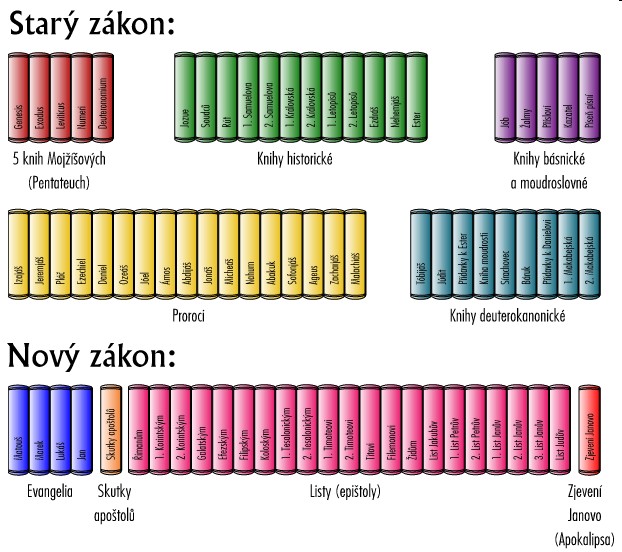 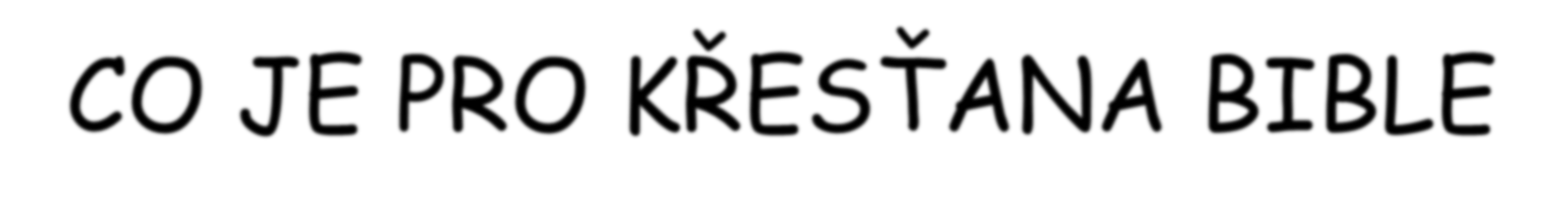 CO JE PRO KŘESŤANA BIBLE
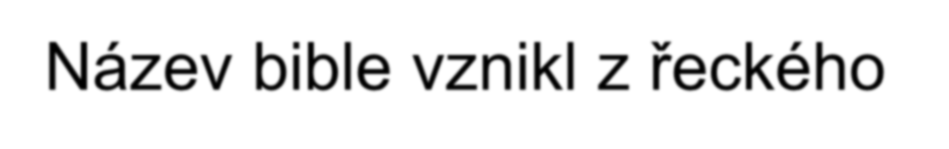 Název bible vznikl z řeckého  výrazu biblia neboli knihy.
Je soubor knih který křesťané  považují za posvátné a  inspirované Bohem.
Je mnohdy označována jako  Písmo svaté, kniha knih, Boží  slovo
První část Bible- Starý zákon  Druhá část Bible- Nový zákon
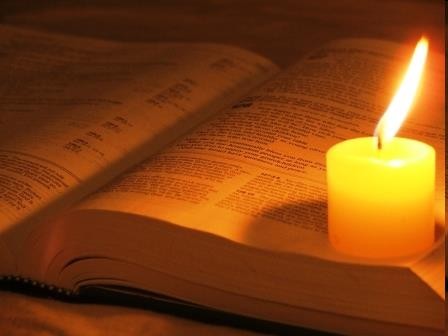 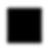 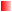 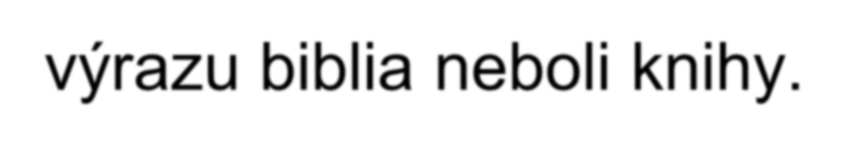 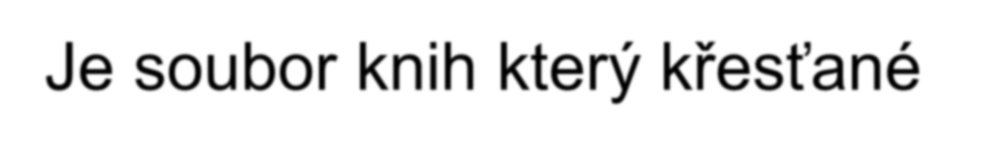 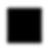 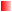 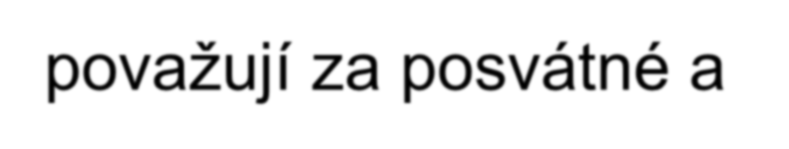 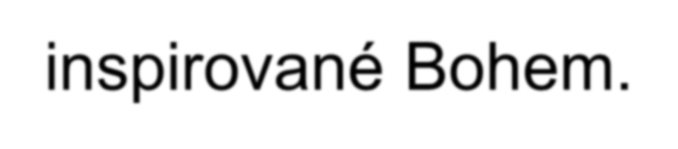 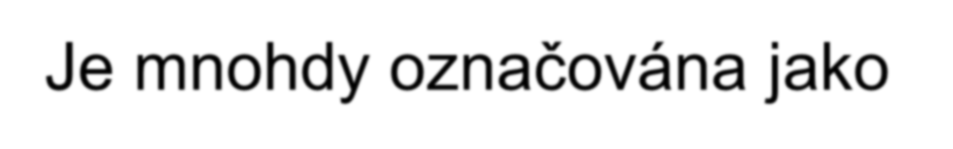 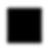 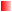 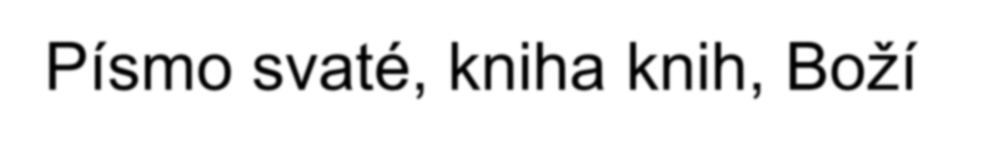 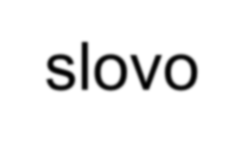 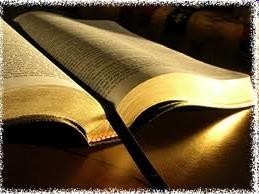 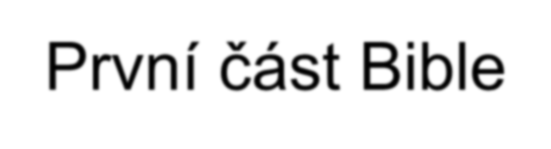 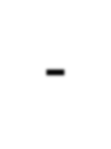 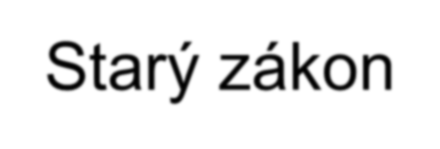 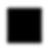 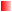 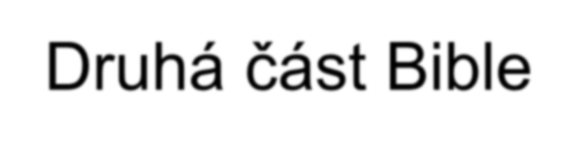 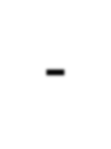 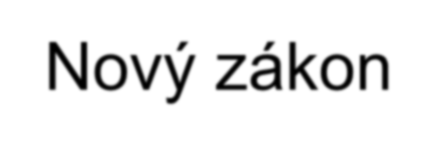 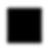 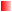 Jan Dušek:Judaismus, křesťanství, islám. In:  https://dum.rvp.cz/materialy/judaismus-krestanstvi-islam.html
https://www.paulinky.cz/clanky/Obraceni-sv-Pavla.html
Žena v raném křesťanství
O nižších vrstvách, ze kterých vzešli první křesťané nemáme moc zpráv (spíše o bohatých a vládnoucích) – proto nemáme ani moc zpráv o postavení žen  
Ježíš měl poselství s pozvání pro všechny – i pro ženy, využívá i obrazy z ženského světa, výslovná kritika patriarchátu ale nebyla jeho klíčovou zprávou
eschatologický obrat – první budou posledními a naopak přináší i pro opomínané dobrou zprávu
Prvotní církev dle Kὓnge demokratickou (ne aristokratická ani monarchistická) založenou na rovnosti a bratrství (i pro ženy)
Pavel píše o diakonkách, apoštolkách atd.:
Pavel Galatským: Neboť vy všichni, kteří jste byli pokřtěni v Krista, jste také Krista oblékli. Není už rozdíl mezi židem a pohanem, otrokem a svobodným, mužem a ženou.“ Kὓng, Žena v křesťanství, 2017, s. 27-28. 
Foibé – diakonos, Junia – zvláště vážená mezi apoštoly; Evodie a Syntyché vedly spolu s Pavlem zápas za evangelium, Priska jmenováná vždy před svým mužem…
Na druhé straně požaduje Pavel od žen závoj
1. století n.l.
Pro rané K. typická víra v druhý příchod mesiáše (ZJ, 22, 6-7)
SK 13, 46: jelikož vy Židé to odmítáte, sami sebe odsuzujete ke ztrátě věčného života - obrat k nežidům - pohanům
roku 44 n. l. – Pavel z Tarsu prosadil, že Ježíšovo poselství je určeno i jiným  národům a že je nezavazuje k dodržování židovské náboženské praxe
centrum křesťanství se také díky odvážné misijní činnosti Pavla přesunulo do Říma
společným jazykem křesťanů se stala řečtina a později latina  základem křesťanské morálky je Ježíšovo horské kázání …
2. století
Začíná kult mučedníků, svatých a relikvijí – nižší kulty
Gnóse – jeden z prvních problémů (ř. gnosis – poznání)
Gnostikové přesvědčeni – Bůh nepoznatelný
Poznáme jen projevy jeho vůle – eóny
I Ježíš  jenom projevem boží vůle
Eóny – nejsou ideje, ale konkrétní forma bytí – projev
Stoupenci gnóse: zbavit se materiálnosti tohoto světa – splynout s Bohem – probuzení
Představitel Markión dospěl k protiřečivosti Písma (jenom Lukášovo evagleium a 10 Pavlových epištol - pravé)
Vyloučen 
Přidali se k němu církve v Malé Asii – ne kněžský stav, bohoslužby i ženy…
		---> potřeba kanonizace novozákonních spisů (kolem 200 n.l.)
Sestaveno též apoštolské vyznání víry a důraz na plné Ježíšovo lidství (počatého z – Ducha svatého) 
Stanoven biskupský úřad – pokračovatelé apoštolů, biskup volen
Snaha o jednotu – obecnost – katolická církev
3.-5. století
Ve 3. st. Kř. Rozšířené do většiny regionů ŘŘ – už i vzdělaní a výše postaveni lidé
10-20% obyvatel  - nepřehlédnutelní
Začínají se budovat baziliky – doteď bohoslužby venku nebo v katakombách
3. st. – největší konkurent: manicheismus (Maní: věčný boj dvou principů: dobra a zla) 
4. st. – ariánství: první rozkol
Alexandrijský kněz Arius: Ježíš není Bůh ale člověk s výjimečnou božskou milostí
Konflikt v církvi urovnává císař Konstantin: 325 koncil do Niceje 
V 5. st. ale vznikají monofyzitské církve: Ježíš jen jednu podstatu (od r. 1971 jako Staré východní církve – arménská, etiopská, koptská, sýrská)
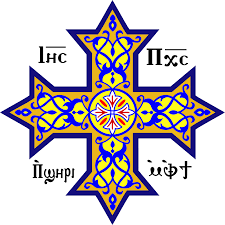 https://www.irozhlas.cz/zpravy-svet/egypt-ma-novou-hlavu-koptske-cirkve-je-ji-biskup-tawadros_201211041705_mdvorakova
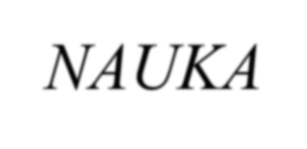 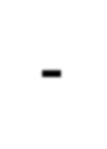 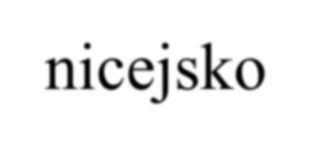 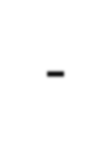 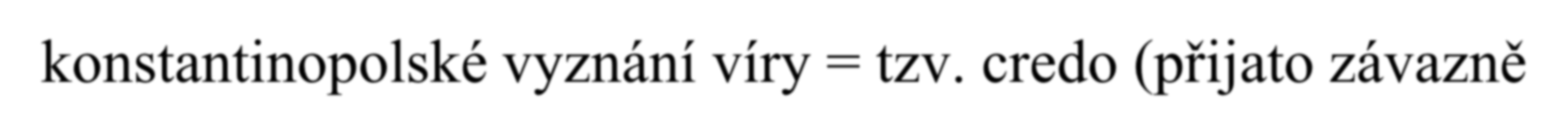 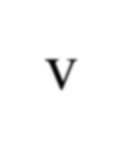 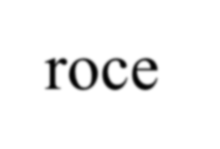 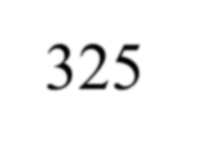 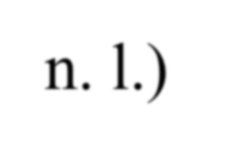 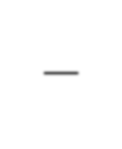 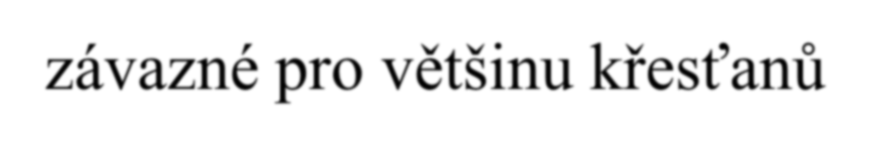 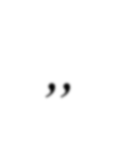 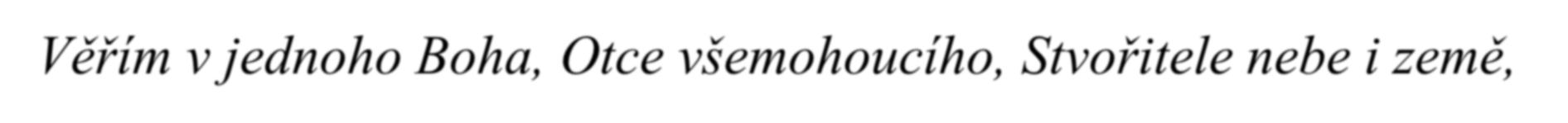 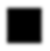 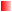 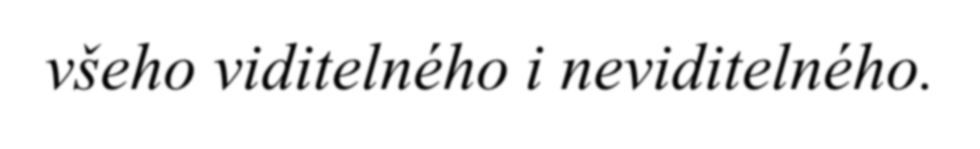 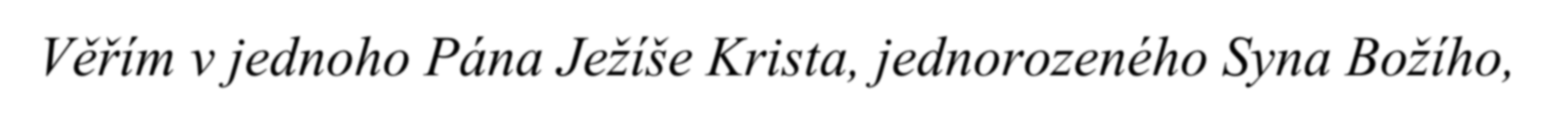 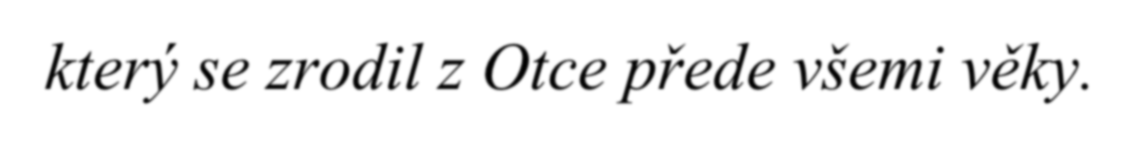 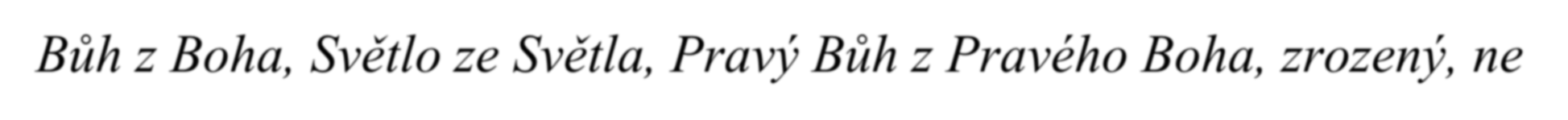 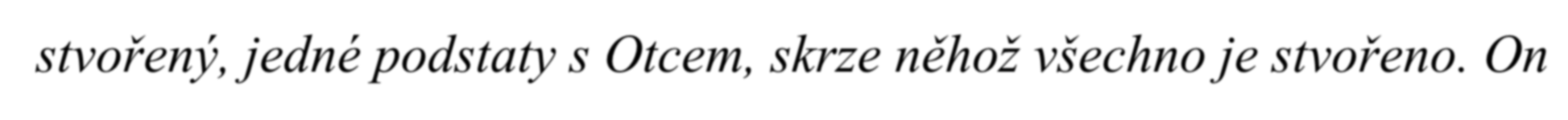 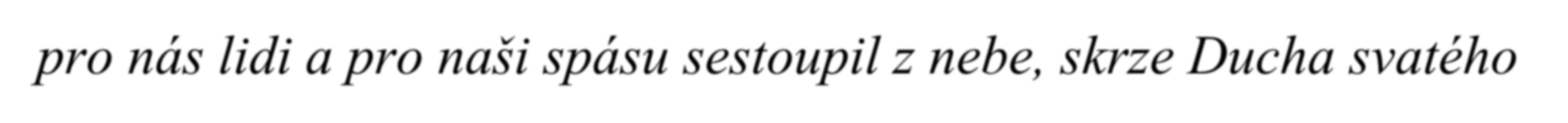 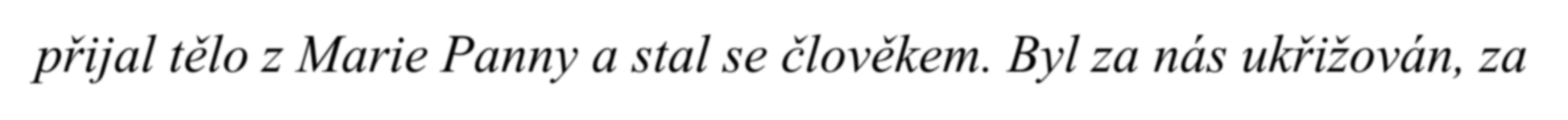 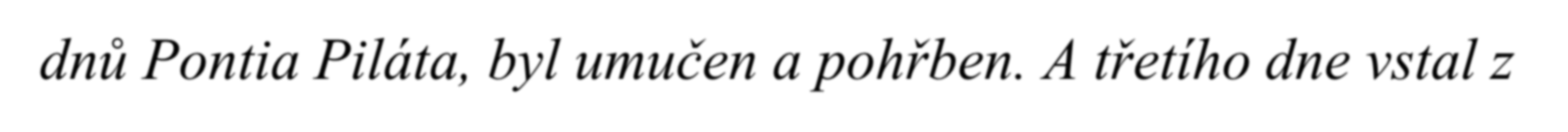 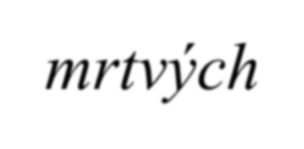 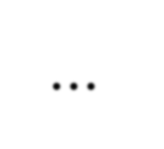 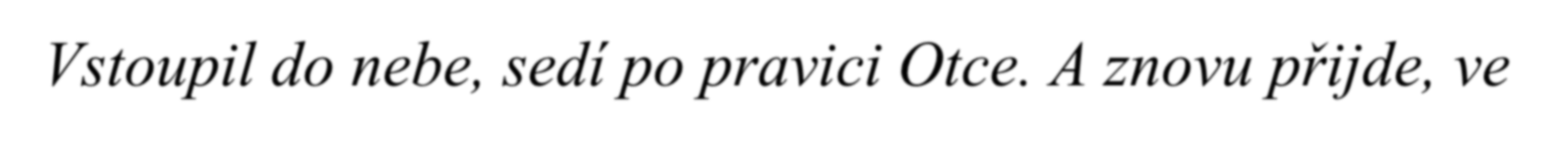 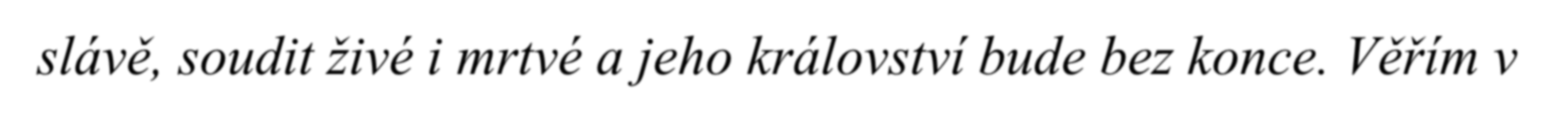 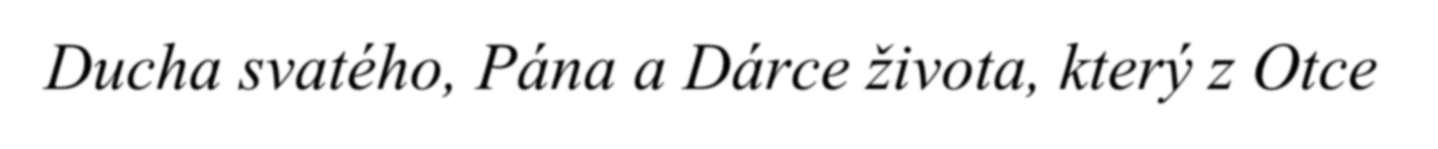 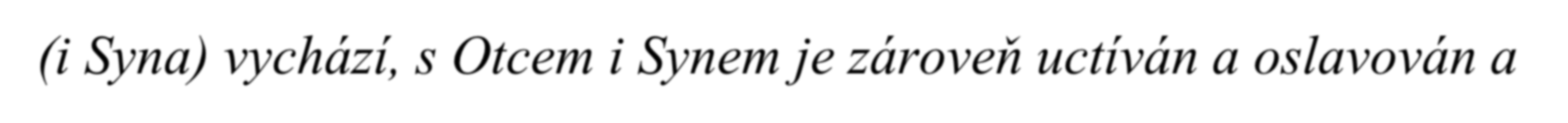 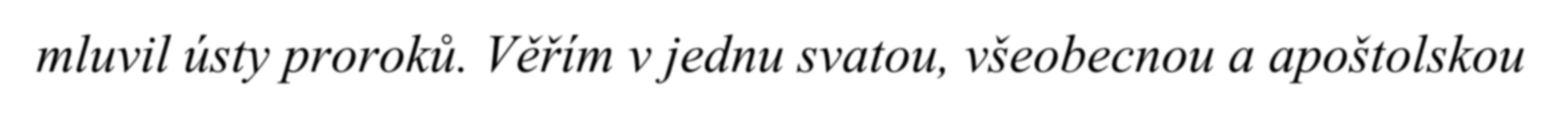 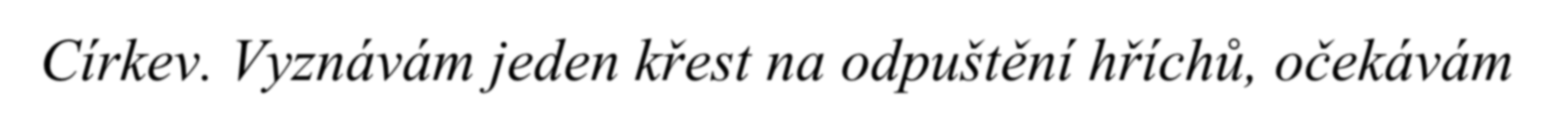 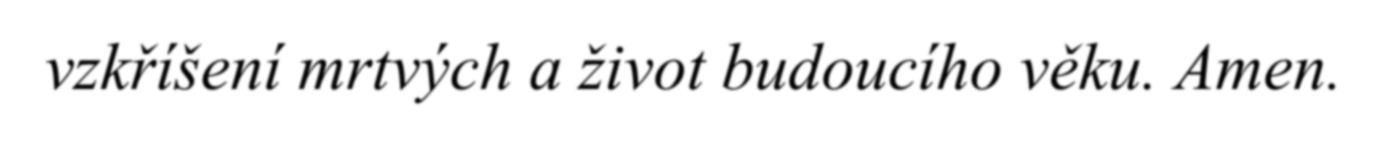 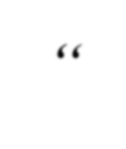 Jan Dušek:Judaismus, křesťanství, islám. In:  https://dum.rvp.cz/materialy/judaismus-krestanstvi-islam.html
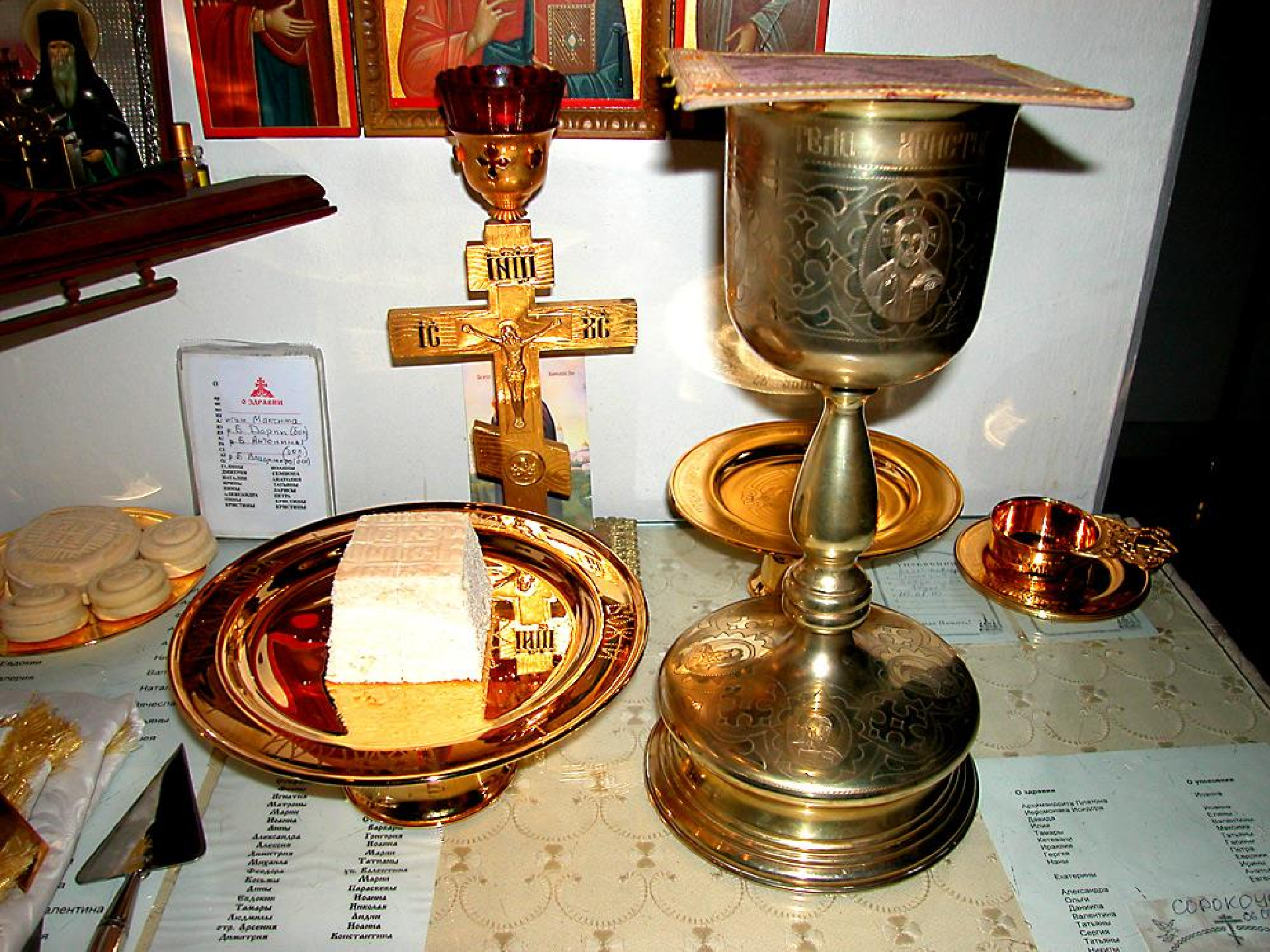 Největší církev
ŘÍMSKOKATOLICKÁ CÍRKEV

asi 1 115 miliónů pokřtěných římských katolíků činí římskokatolickou  církev největší křesťanskou církví (zahrnující polovinu všech  křesťanů) a největší náboženskou organizací na světě
udržuje nepřetržitou dějinnou kontinuitu s církví založenou Ježíšem  Kristem, která je zaručena apoštolskou posloupností - biskupským a  kněžským svěcením
sdílejí víru, že církev byla založena sesláním Ducha svatého o  letnicích (skutky apoštolů)
uznává za nejvyšší autoritu papeže, římského biskupa  tvrdí, že jejich nepřerušená řada sahá až k apoštolu Petrovi
Jan Dušek:Judaismus, křesťanství, islám. In:  https://dum.rvp.cz/materialy/judaismus-krestanstvi-islam.html
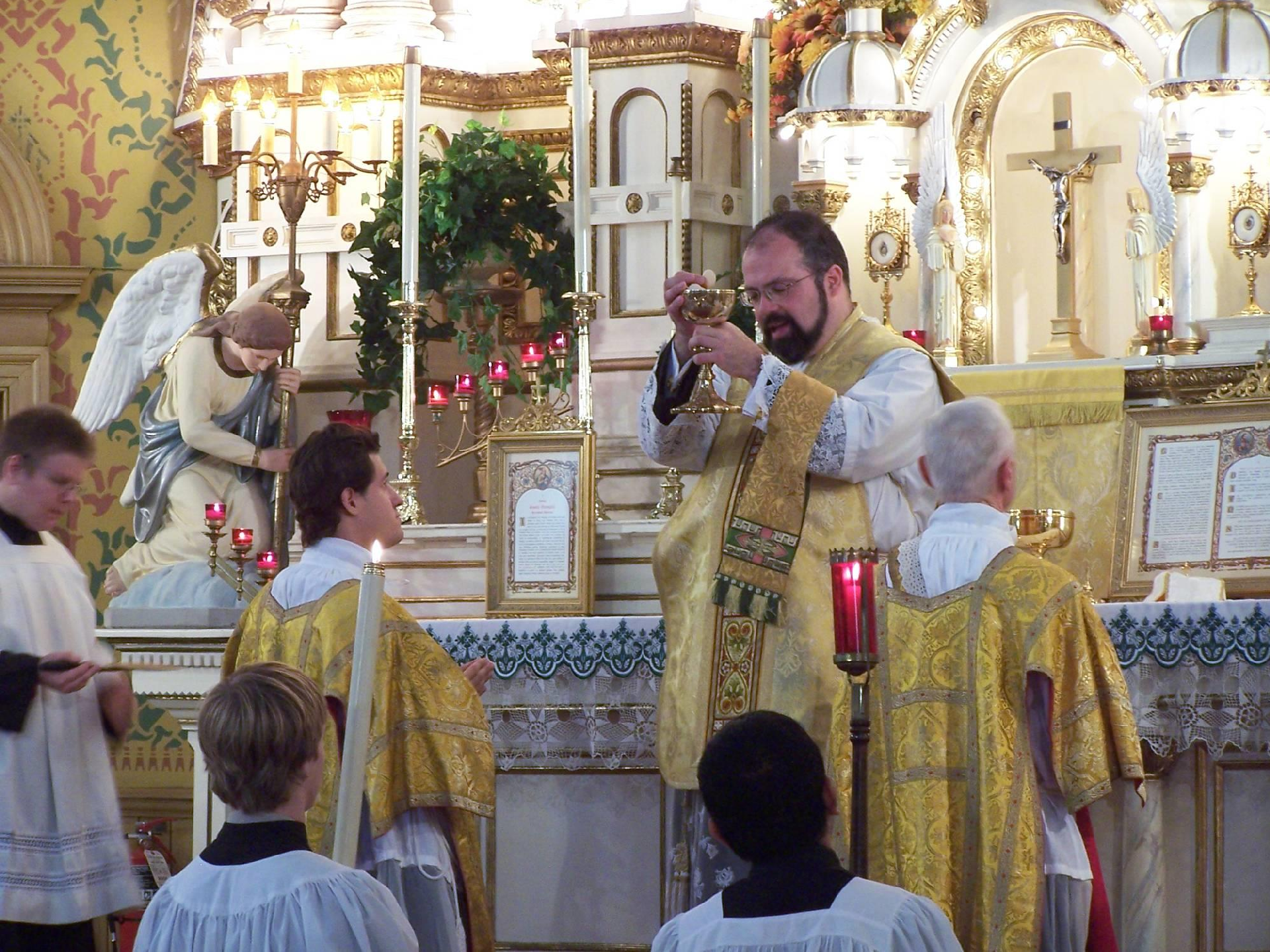 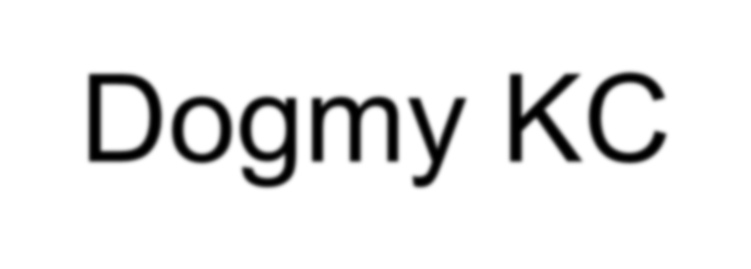 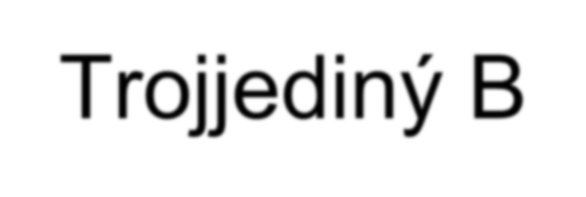 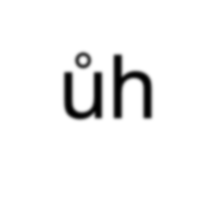 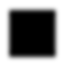 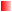 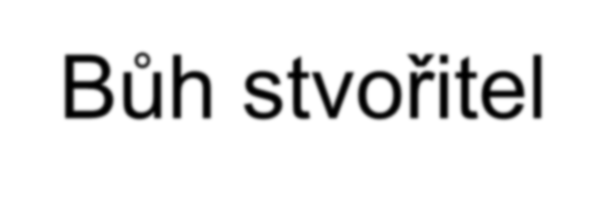 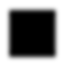 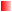 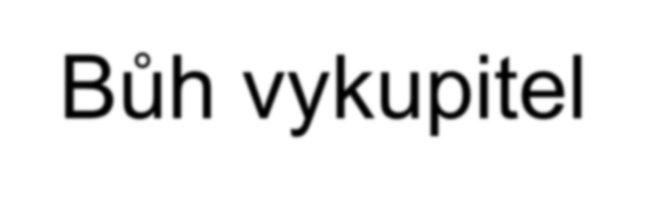 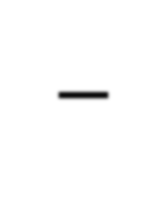 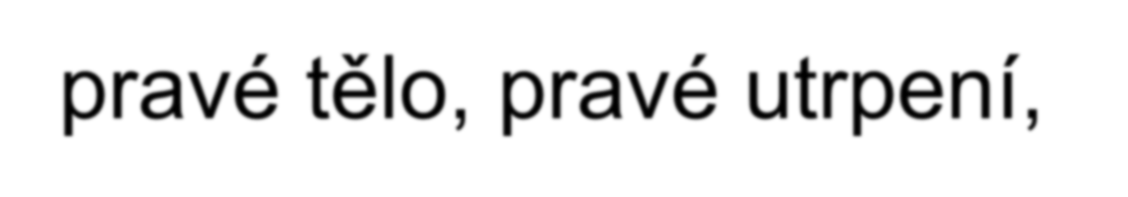 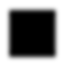 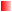 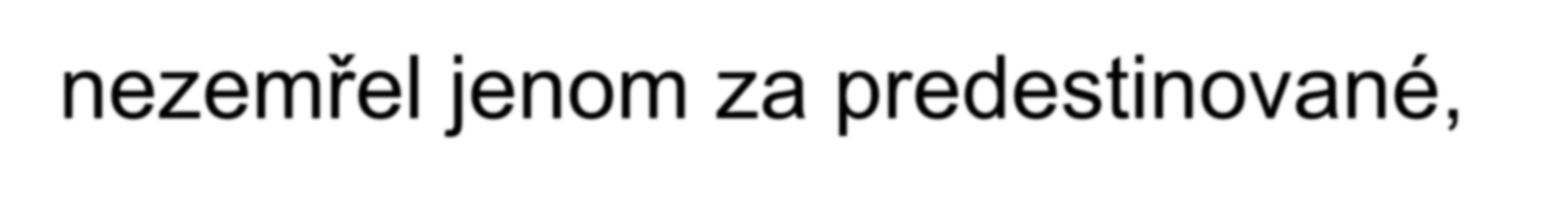 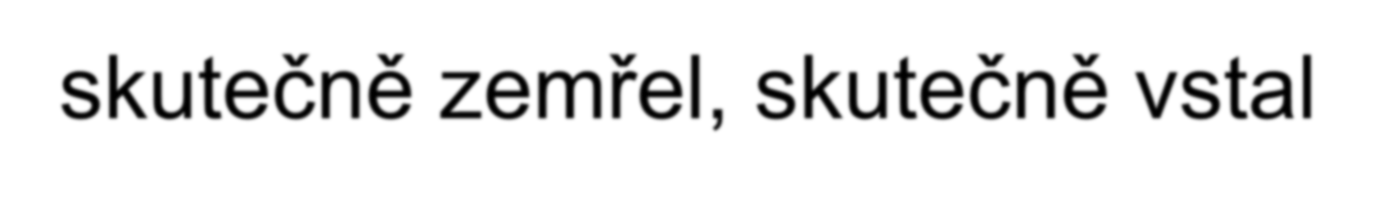 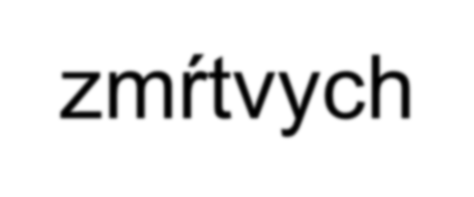 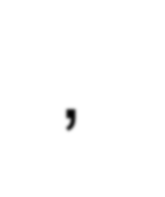 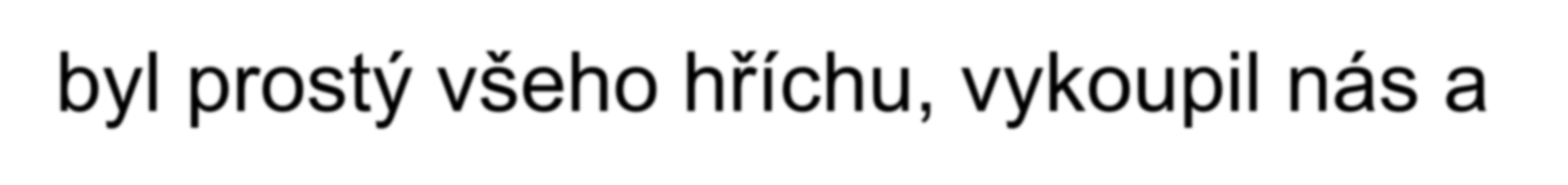 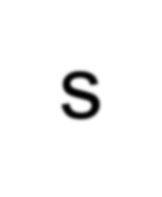 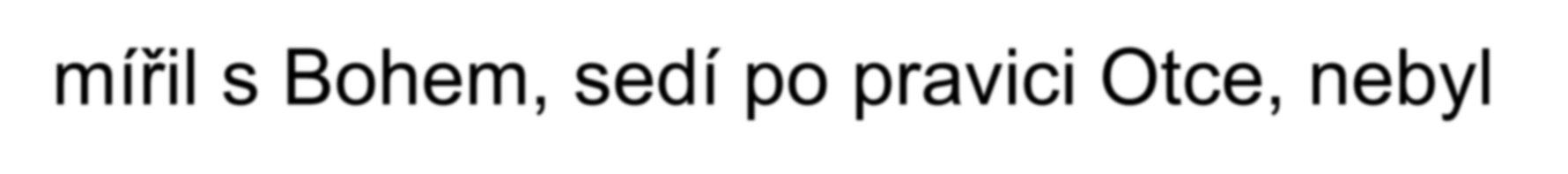 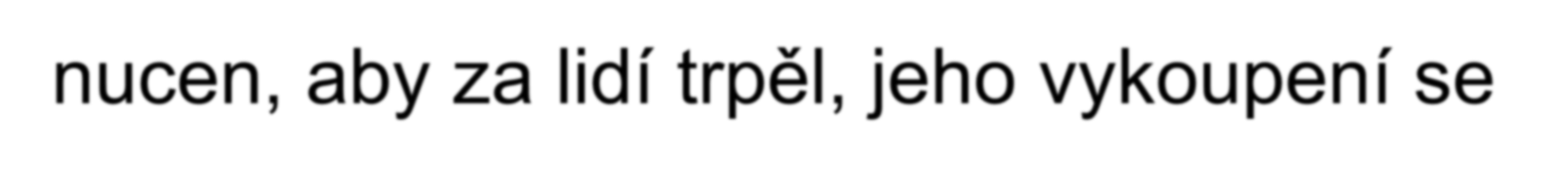 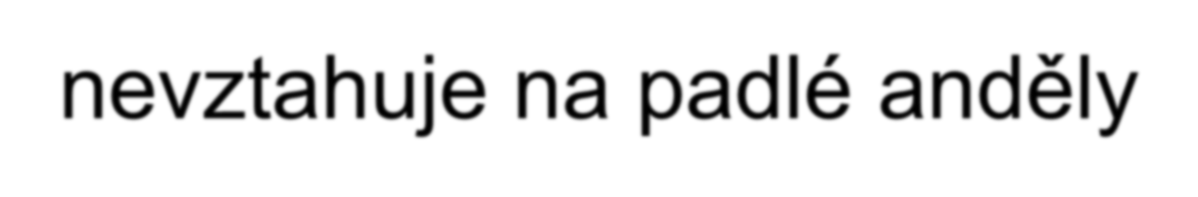 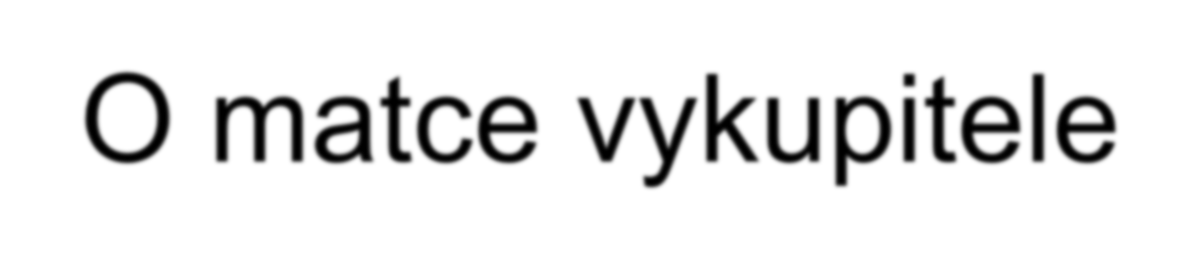 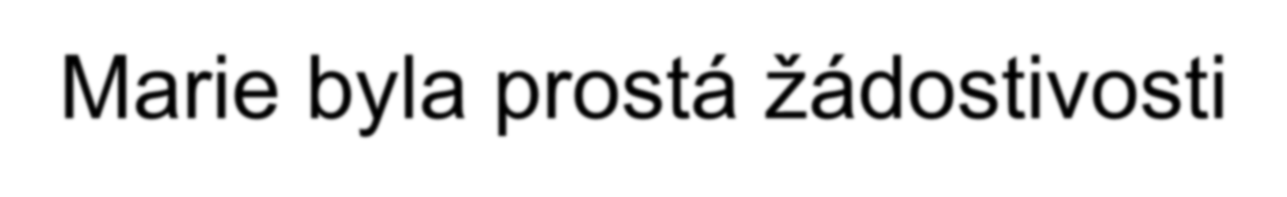 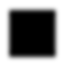 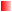 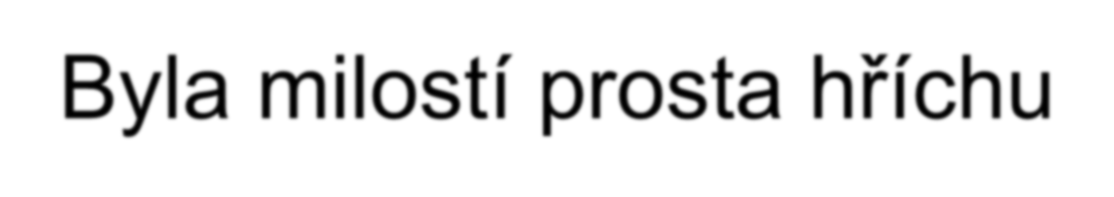 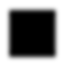 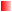 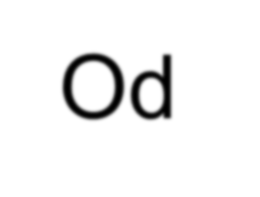 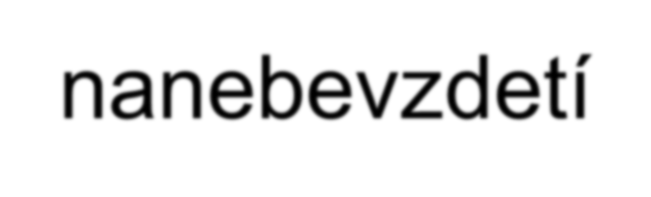 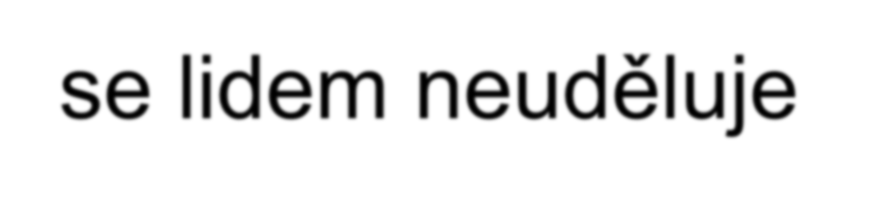 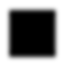 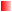 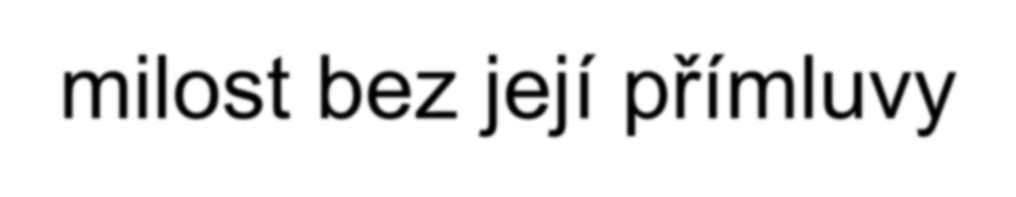 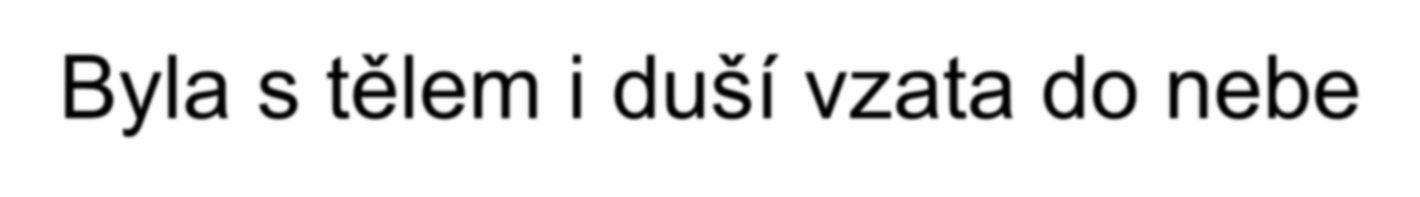 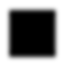 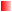 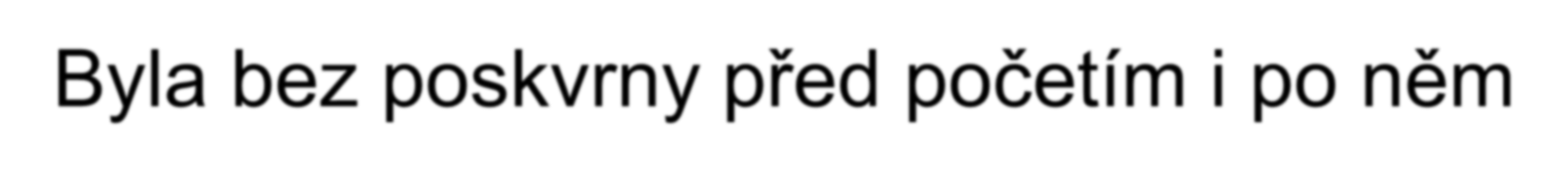 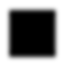 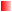 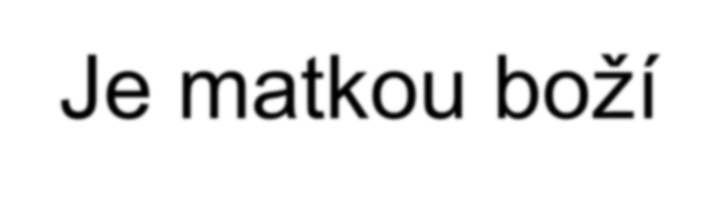 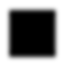 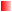 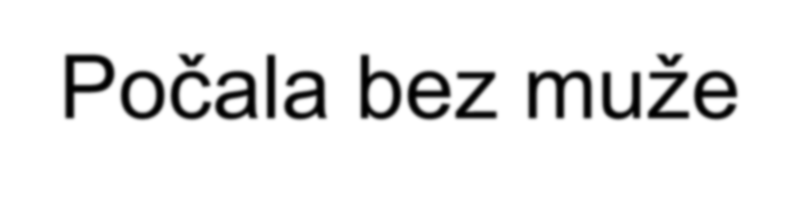 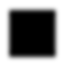 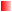 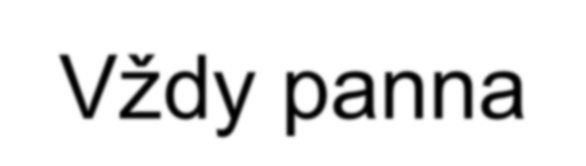 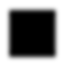 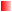 Mariánský kult
Na Východě existovala stará tradice mateřských božstev (Artemis, Diana) 
Kult nahrazen věčnou pannou, matkou boží, královnou nebes ve 3./4.st.
V 5. st. v Efezu Mária  - bohorodičkou
 na Západě: u Augustina kult nenalezneme
První latinský hymnus v 5. st., v 6. st. jméno matka boží vloženo do mše, v 7.st. přijaty svátky (zvěstování, zesnutí, narození, atd.)
Na konci 10.st. už známá legenda o síle modlitby k Marii
Přelom 11./12.st. vrchol kultu, důležitější než pozemský život Marie je její kosmická role (královna nebes)
12. s.t Marie bez dědičného hříchu (rozpor s učením Augustina)
14.st. Duns Scotus: Marie předem spasená: Marie nad svatými, v jedné rovině s božstvím
Marie – laskavá bytost stojící vždy při lidech, přimlouvající, matce syn ničeho neodepře: silný lidový kult (od 12.st. Ave Maria, od 13.st. Anděl páně, růženec)
Až v 19.st. je mariánský kult zařazen mezi dogmata KC
1854 kult o Neposkvrněném početí, 1950 Nanebevzetí PM
V 19.a 20.st. dochází k „zjevování“ PM – Lurdy, Fatima, atd.
Marie – kompenzační postava pro kleriky v celibátu (papalismus), rovněž ospravedlnění neúčasti žen v hierarchii KC
Mariologie – antiekumenické nastavení KC: odděluje KC od protestantů, židů (nemá oporu v Bibli, je zbožšťována, atd.)
H. Kὓng, Žena v křesťanství, 2017.
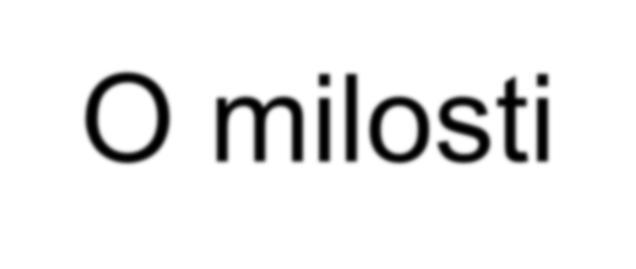 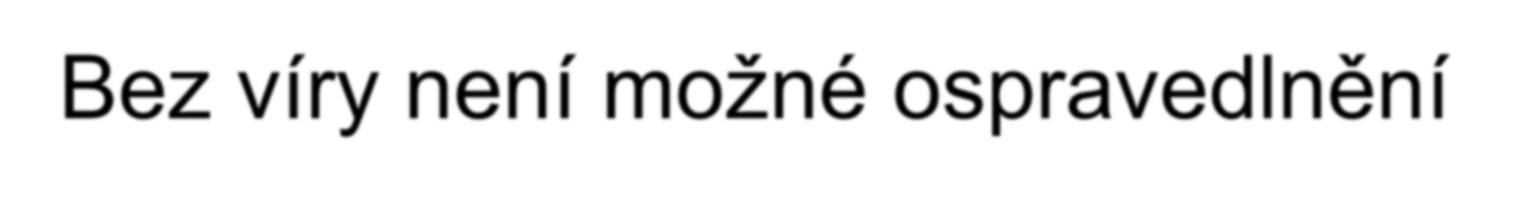 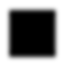 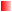 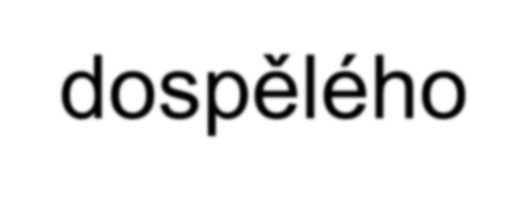 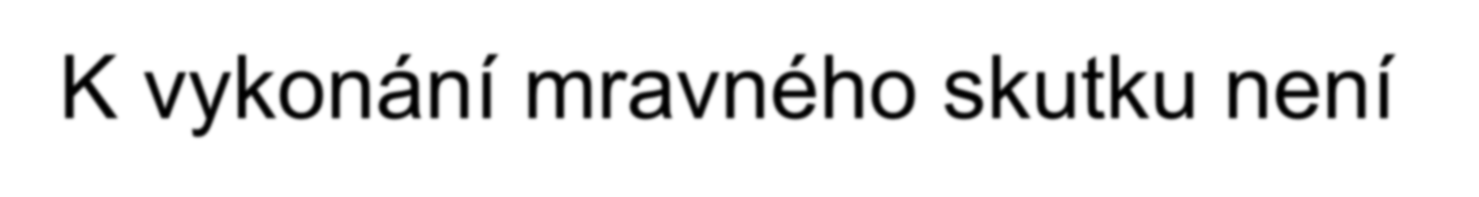 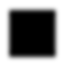 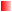 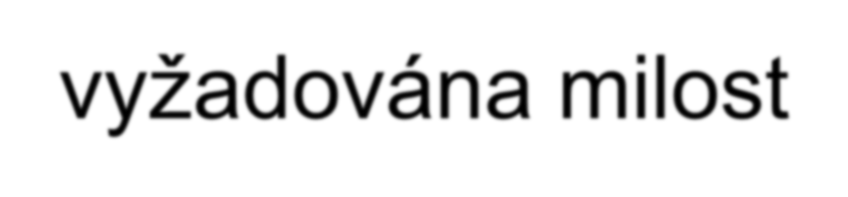 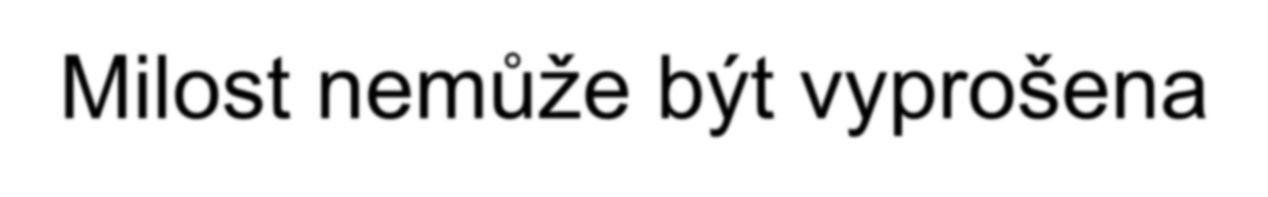 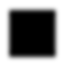 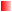 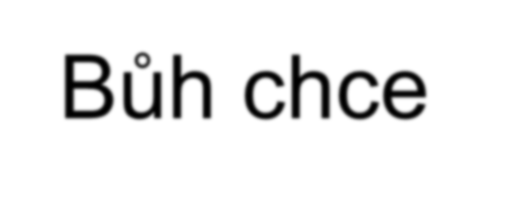 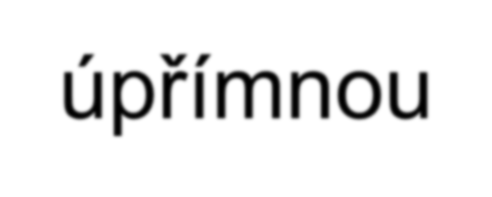 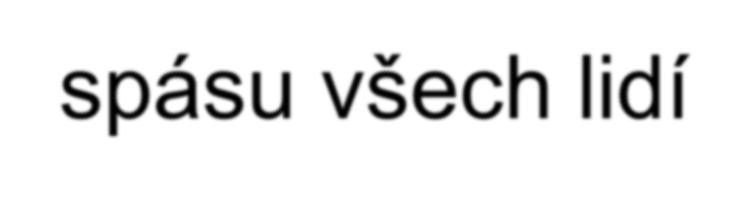 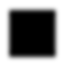 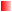 O svátosti
Všechny svátosti Nového Zákona byly ustaveny Ježíšem Kristem bezprostředně a osobně.
Je sedm svátostí Nového Zákona.
Kristus určil podstatu svátostí. 
Církev nemá právo je měnit.
Tři svátosti: křest, biřmování a svěcení knězstva vtiskují duši charakter, tj. nezrušitelné svátostné znamení, a nemohou proto být opakována
K platnosti svátostí se vyžaduje ze strany dospělého příjemce úmysl přijmout svátost.
Svátost křtu
působí odpuštění všech trestů za hříchy, jak věčných, tak časných
Křest vodou (baptismus fluminis) je od dob zvěstování evangelia nutný ke spáse.
Křest může být platně udělen každým člověkem
Eucharistie
V Eucharistii je doopravdy reálně a podstatně přítomno Tělo a Krev Ježíše Krista.
Kristus se v Eucharistii stává přítomným proměnou celé podstaty chleba ve své Tělo a celé podstaty vína ve svou Krev.
Svátost pokání
Církev přijala od Krista moc odpouštět hříchy spáchané po křtu
Církevní absolucí se odpouštějí hříchy skutečně a bezprostředně
Moc Církve se vztahuje na všechny hříchy je smíření hříšníka s Bohem je pro ty, kteří po křtu upadli do těžkého hříchu, nutná ke spáse
Cíkrev má moc udělovat odpustky
Svátost manželství
Manželství je pravou a vlastní svátostí, ustanovenou Kristem

Každá platná manželská smlouva mezi křesťany je sama sebou svátostí. (pozn. příčinou účinnou manželství je vzájemné dobrovolné prohlášení snoubenců)
Liturgický rok KC
Církevní rok začíná 1. adventní nedělí (tj. 4 neděle před Vánocemi). Advent: radostné očekávání Krista: při bohoslužbách se obvykle používá fialová barva
Vánoce: začínájí v předvečer Narození Páně (večer 24. prosince) a končí nedělí po slavnosti Zjevení Páně (tj. po 6. lednu) (klanění tří mudrců v Betlémě)
Postní doba (40 dnů): Popeleční středy až po začátku večerní mše na Zelený čtvrtek (připomínka poslední večeře). Neděle před zeleným čtvrtkem: květná (připomínka vstupu Ježíše do Jeruzaléma) 
(zdroj: Církevní rok a svátky. Arcibiskupství olomoucké. Online: https://www.ado.cz/cemu-verime/bohosluzebny-zivot/cirkevni-rok-a-svatky/ )
Liturgický rok v KC
Velikonoční triduum
Velký pátek (ukřižování a smrt) – nejpřísnější půst
Bílá sobota (modlení u hrobu, očekávání vzkříšení)
Neděle zmrtvýchvstání Páně (slaví se již v soboru v noci): ve Starém zákoně si Židé připomínali osvobození z Egypta – jde o „velikou“ noc zbavení hříchů a otroctví
Velikonoční doba: začíná Nedělí zmrtvýchvstání – trvá 50 dnů (do Slavnosti seslání Ducha svatého – Letnicemi)
Nanebevstoupení Páně (40.ty den)
Slavnost seslání Ducha sv. (50ty den) –na apoštoly sestoupil Duch svatý: ustanovení církve 
Liturgické mezidobí: 33-34 týdnů, zelená liturgická barva;
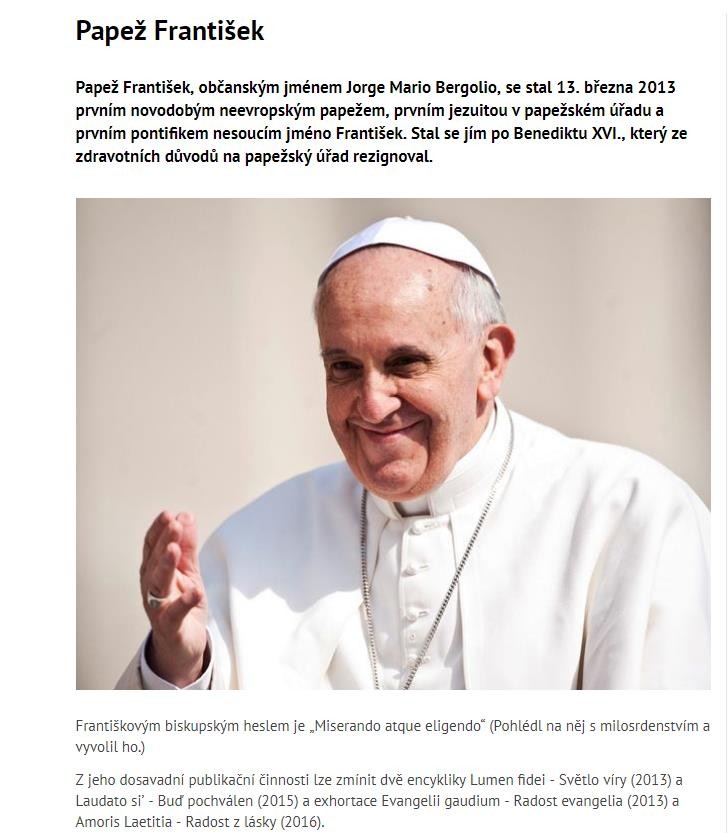 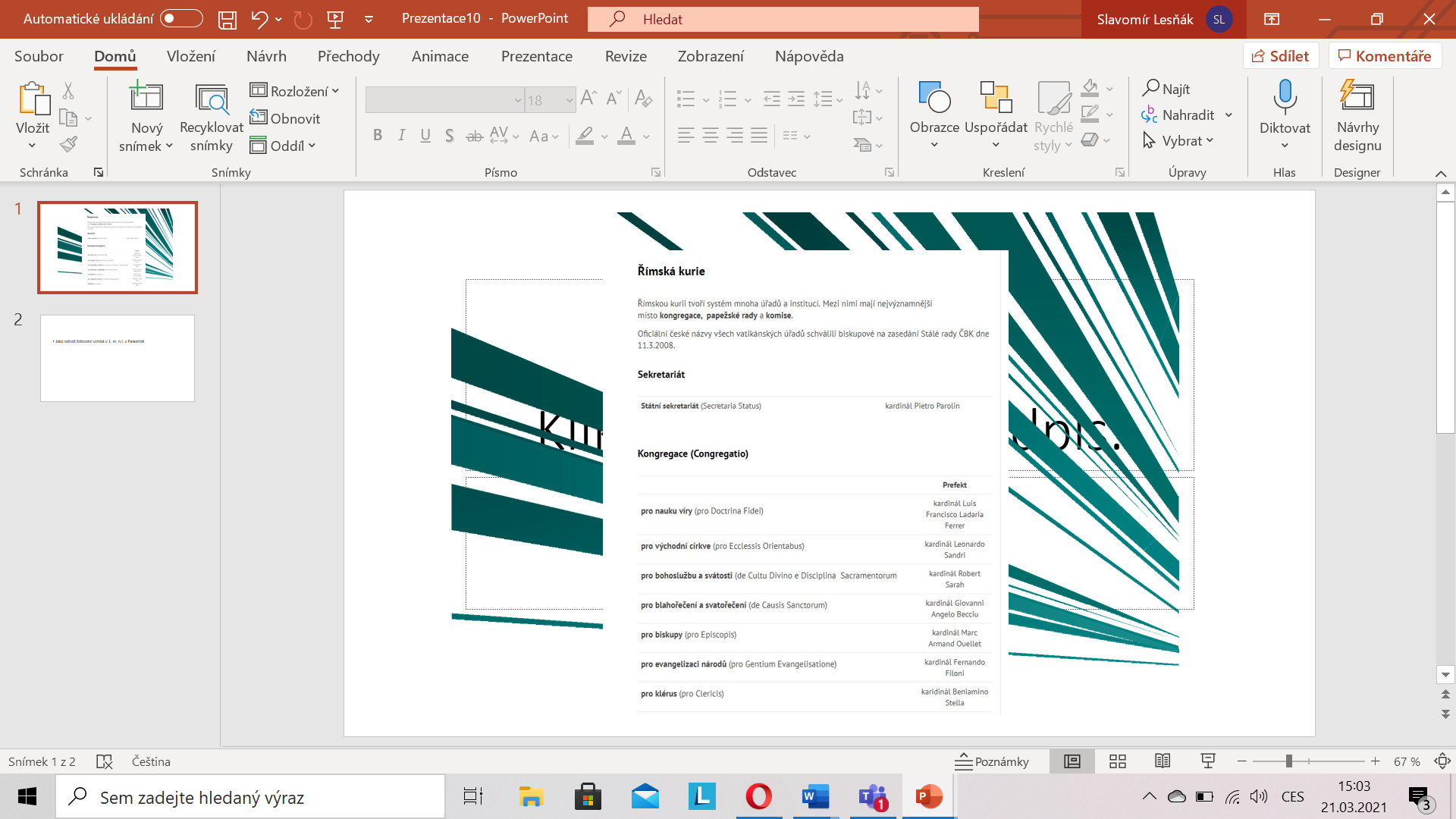 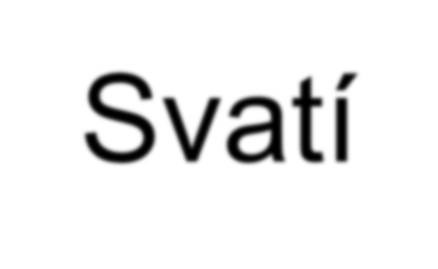 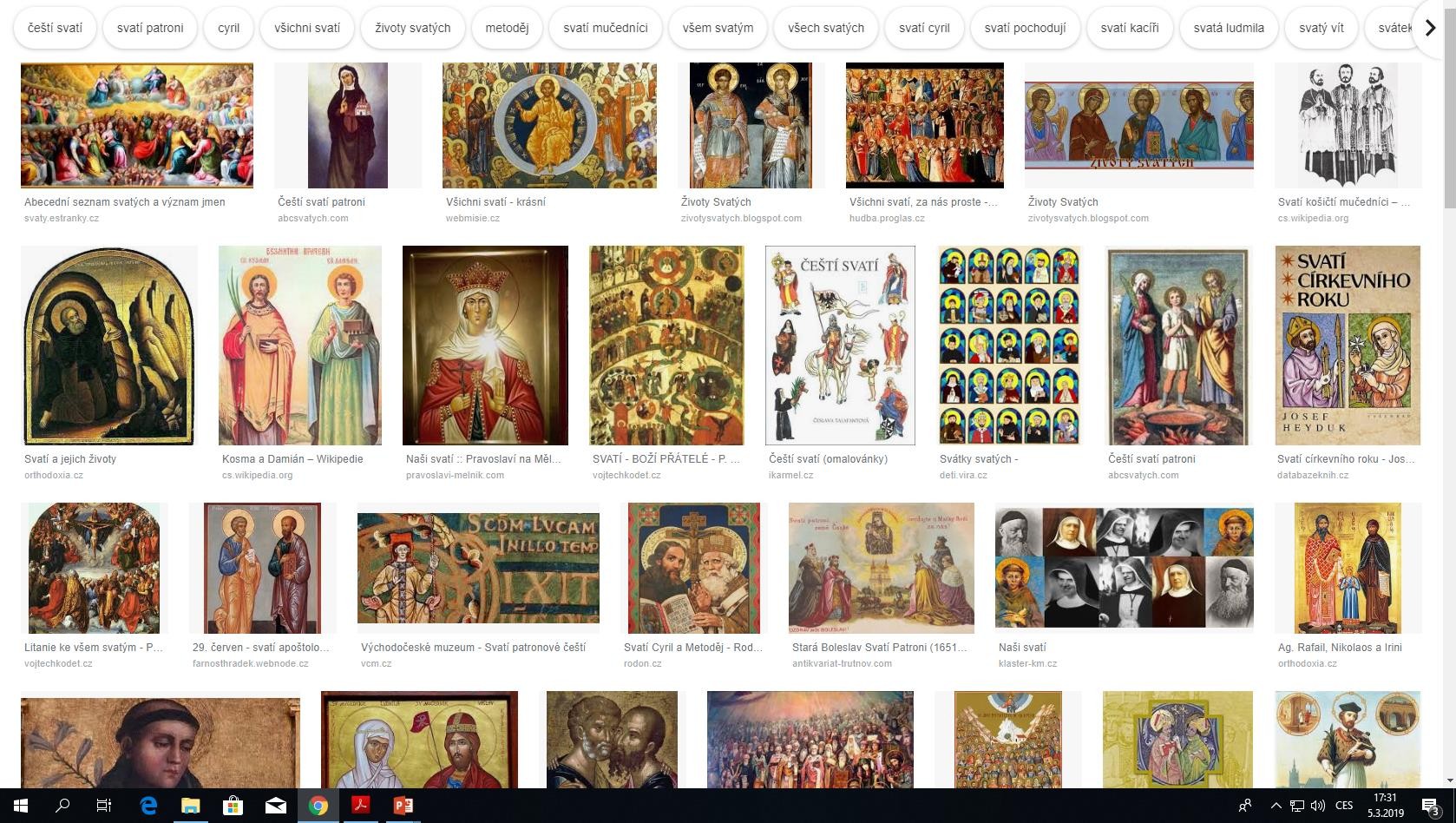 Katolické řády a řeholní kongregace
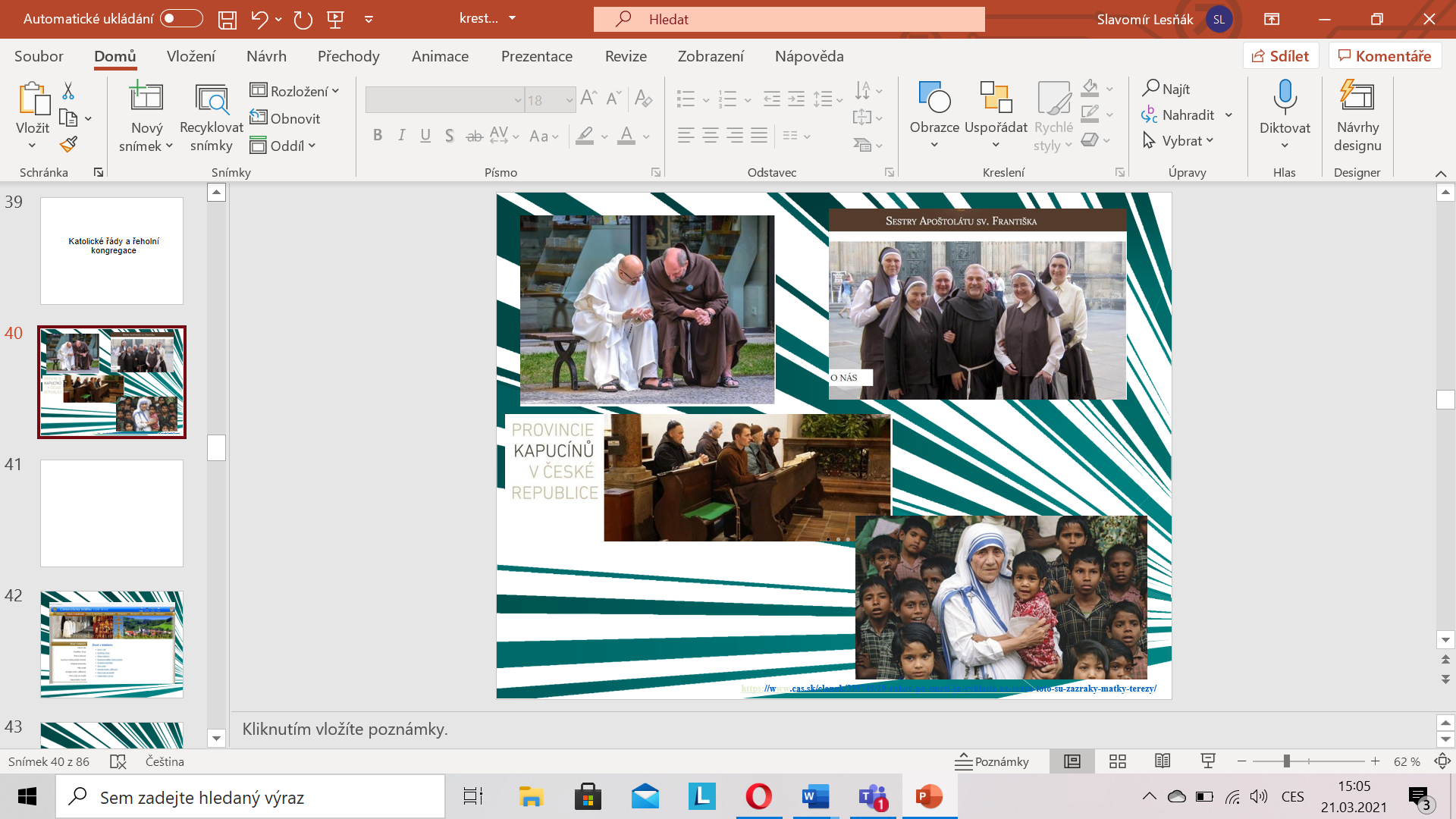 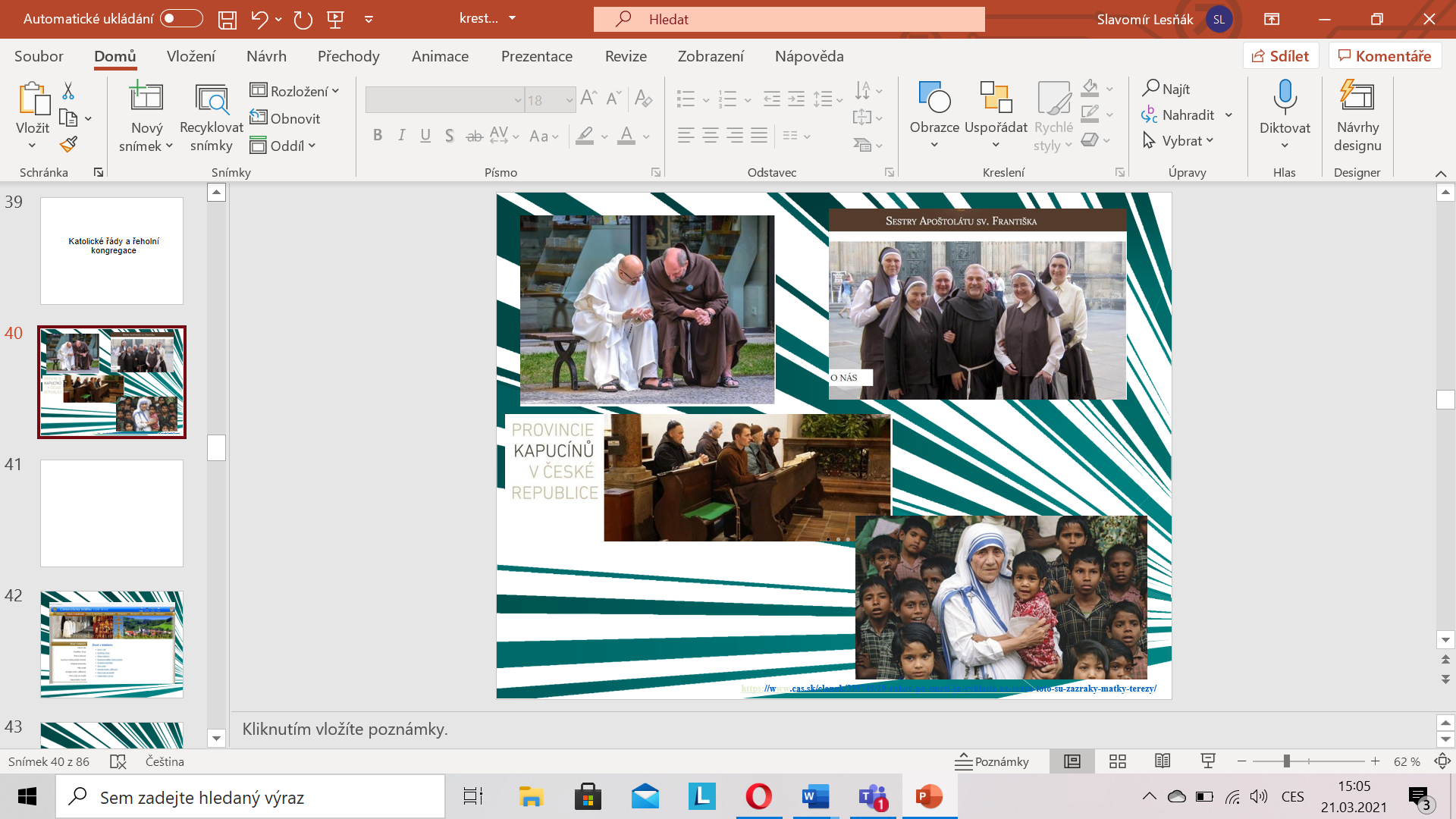 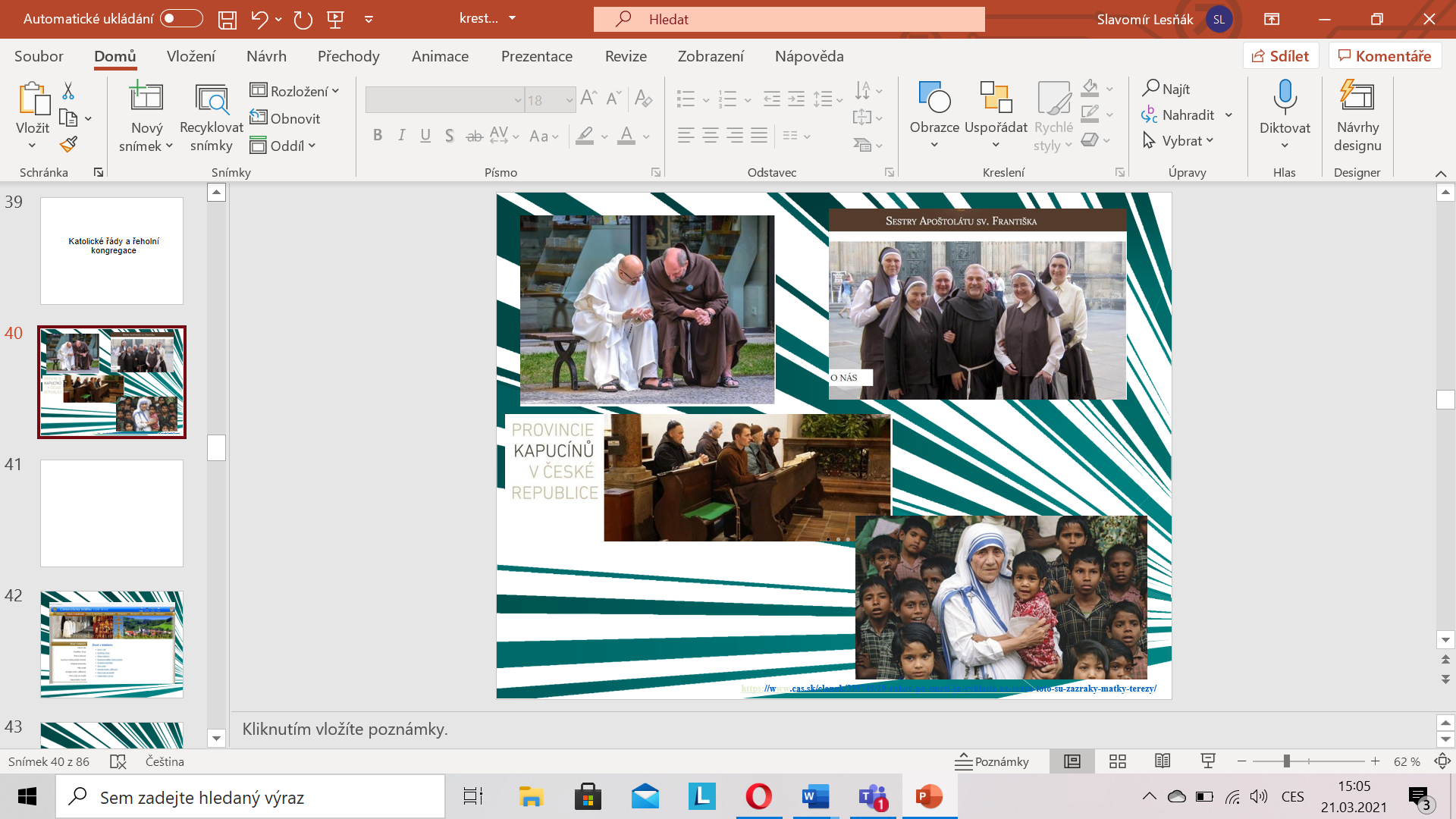 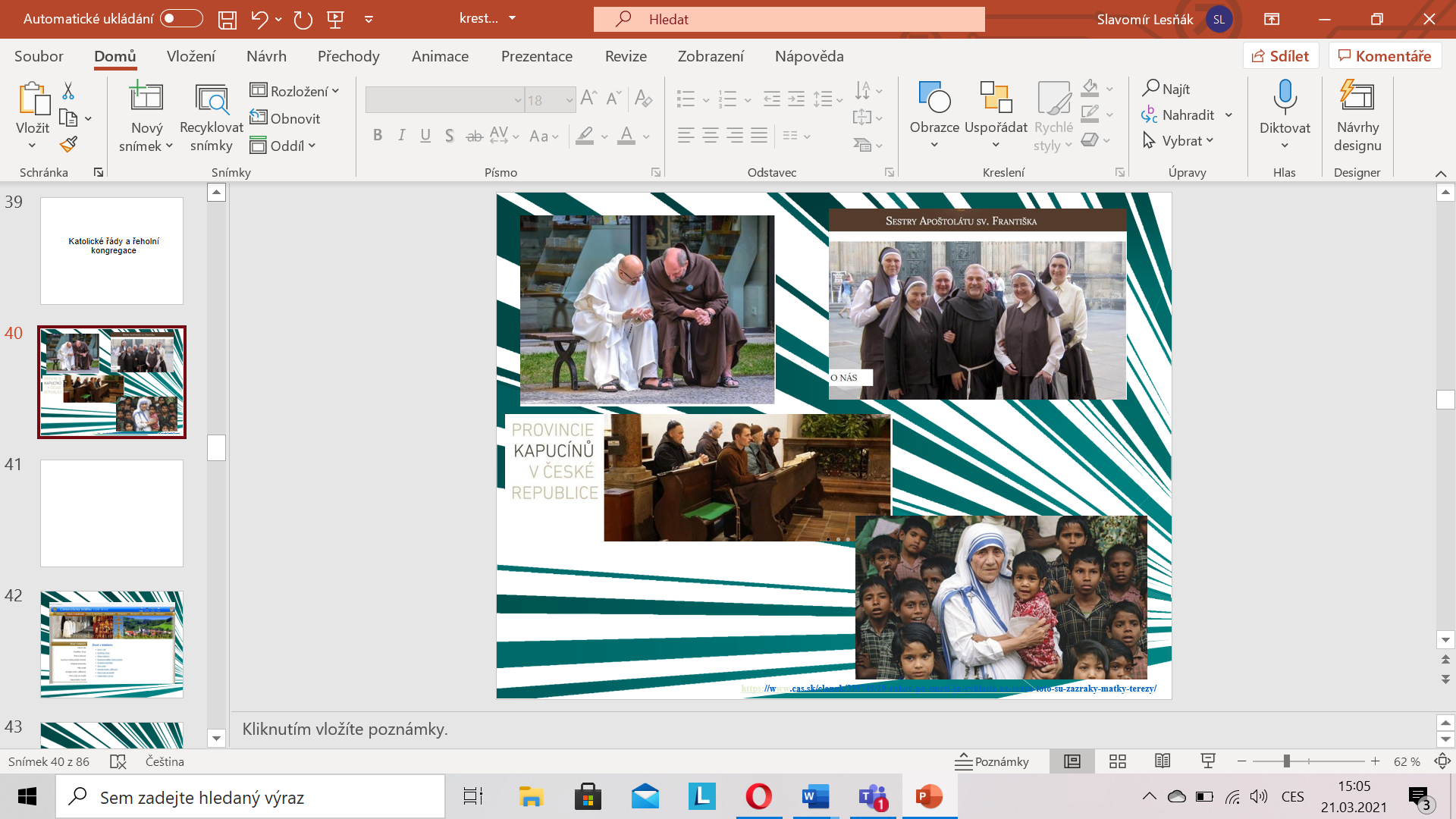 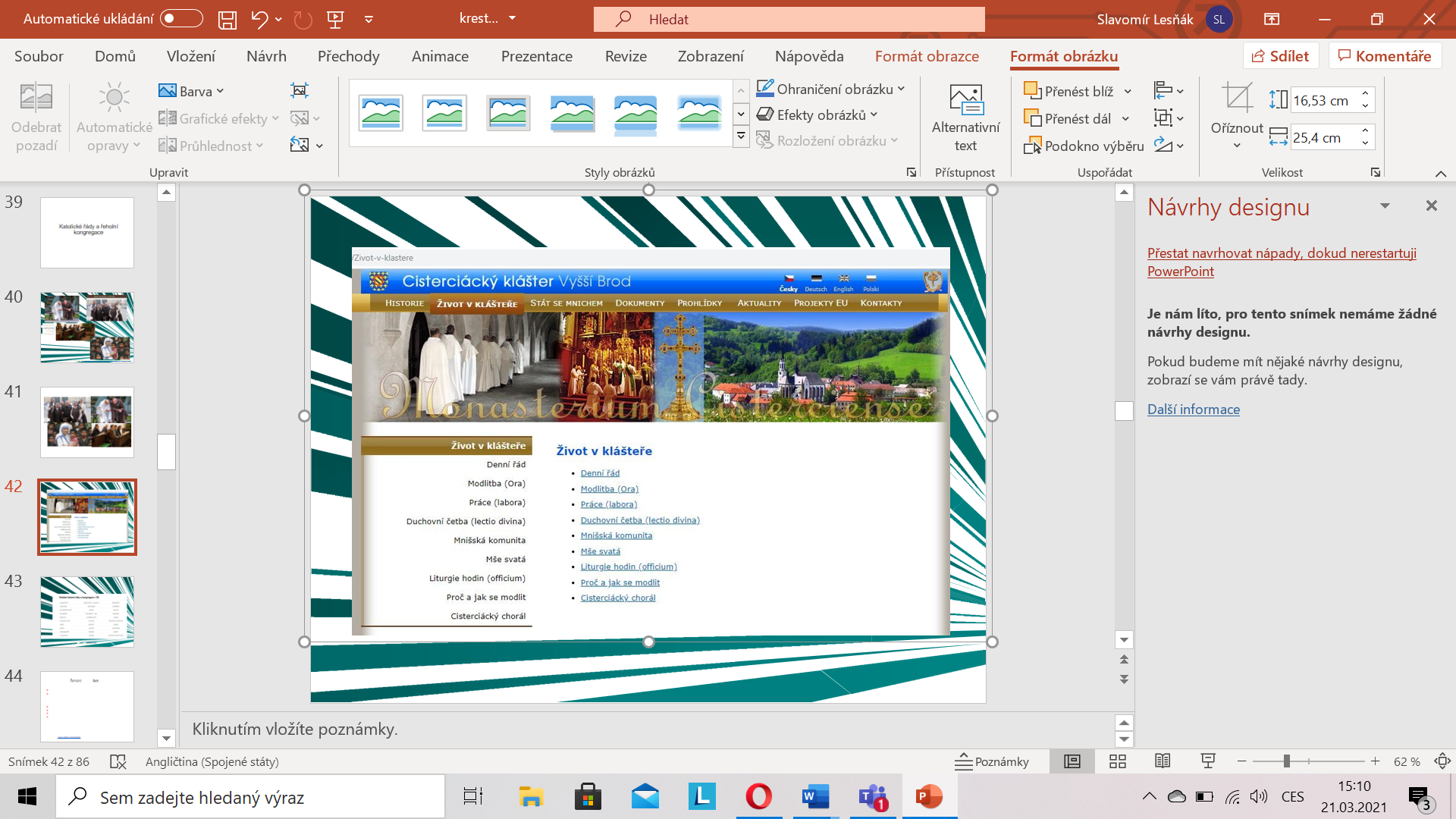 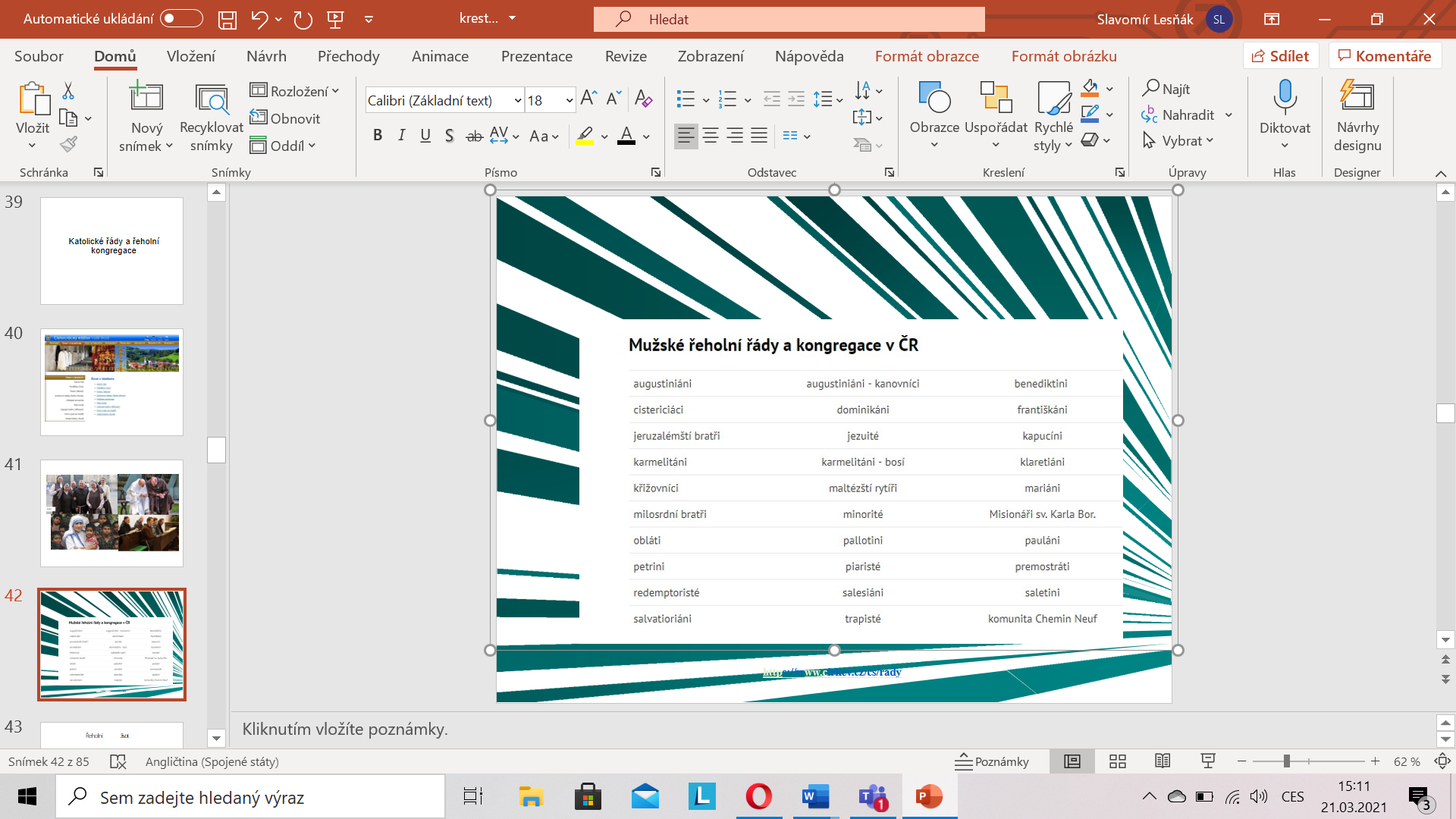 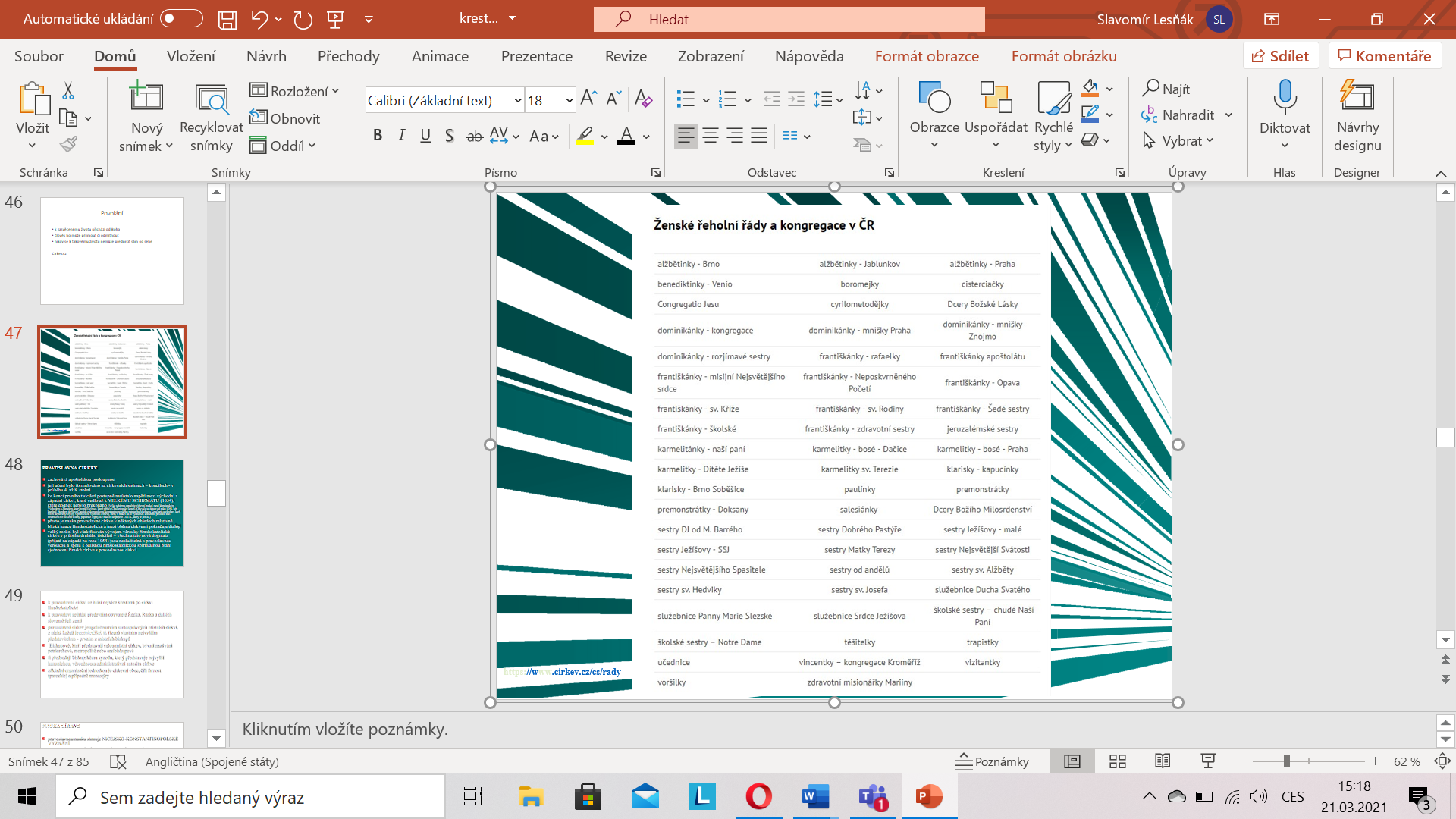 Řeholní život
Jednou z forem zasvěceného života život v komunitě s třemi sliby:
Souhlas s životem v chudobě 
Čistotě
Poslušnosti
Řeholní život vznikl na Východě v prvních křesťanských staletích 
mnišské, řeholní kanovníky, řády žebravé, řeholní kleriky a rytířské řády 
Kontemplativní, činné a kontemplativně činné
Rozmanité činnosti: 
Duchovní správa, působení na školách a univerzitách, práce ve zdravotnictví, v sociálních službách či charitě, také vydavatelská činnost nebo výroba domácích produktů
https://www.cirkev.cz/cs/rady
Řeholný stav
Žena řeholnice – cudný ideál středověku
V praxi – do klášterů vstupovaly hlavně ženy z vyšších vrstev, zabezpečení pro nevdané dcery a vdovy (vkládaly do klášterů jejich věno)
Ženy vzdělávány, emancipace v ošetřovatelství, uměleckých řemesel (vyšívání), v mystice
Mužské kláštery měly často své ženské protějšky, které pod ně patřily i formálně 
Víc např. i v románě Mniška od Denise Diderota)
Další formy zasvěcení
Sekulární společenství, společnosti apoštolského života, zasvěcené panny 
Členové sekulárních společenství - klerici i laici
Stejně jako řeholníci skládají sliby chudoby, čistoty a poslušnosti, nežijí ovšem v komunitě, ale jako běžní lidé ve světě
Slučují vykonávání světského zaměstnání s životem podle evangelijních rad
Zasvěcené panny (ordo virginum) - ženy zasvěcená Bohu jako Kristovy snoubenky ve službách církve
Biskup od nich přijímá věčné sliby a zasvěcuje je Bohu
Na rozdíl od řeholních řádů a sekulárních institutů nemá ordo virginum pevná pravidla ani strukturu společenství
Zasvěcená panna nevstupuje do žádného nového společenství
https://www.cirkev.cz/cs/rady
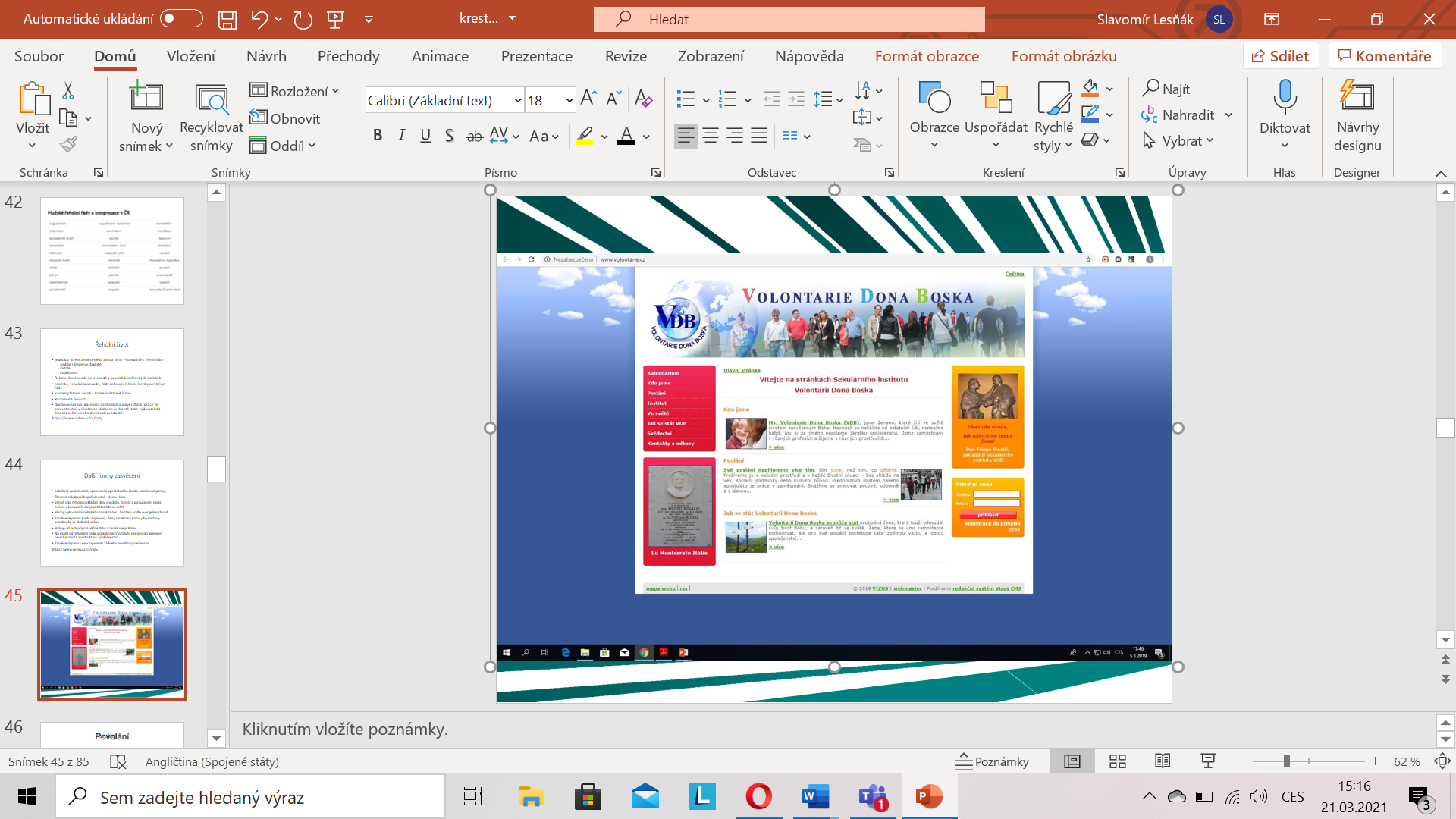 Povolání
k zasvěcenému životu přichází od Boha
člověk ho může přijmout či odmítnout
nikdy se k takovému životu nemůže předurčit sám od sebe

Celibát kněží – v katolické církvi od 10.st. – pro všechny duchovní

Cirkev.cz
Katolická církev proti ženám?
V encyklice Immortale Dei v roce 1885 papež Lev XIII. vyhlašuje citací Augustina muže za nadřízeného ženě:
„Ty podřizuješ  v čistotě a věrné poslušnosti ženu muži, a to ne jako nástroj rozkoše, nýbrž k zachování lidského rodu a ke společenství domácího života.“ Kὓng, 2017, s. 96.
V Encyklice Rerum novarum  (1891) odsoudil vykořisťování dělníků, ale i práci žen a dětí – pro ženy je „nejpřirozenější práce v domácnosti“ –ta chrání jejich důstojnost a prospívá celé rodině. (tamtéž, s. 96)
I následující papežové podporují anticko-středověké učení o přirozeném právu: „ženu připoutanou k rodině a k plotně“ (tamtéž, s. 96)
Jan XXIII. V encyklice Pacem in terris (1963) – konečně rovnost mezi mužem a ženou
Nemožnost zabránění početí v encyklice Humanae vitae (1968) – miliony žen vystoupily z církve
Jan Pavel II. (1978-2005) – nekompromisní postoj – proti regulaci početí, potratu, homosexualitě, proti svěcení žen, neomylnost církve
Pravoslavná církev
zachovává apoštolskou posloupnost
její učení bylo formulováno na církevních sněmech – koncilech - v  průběhu 4. až 8. století
VELKÉ SCHIZMA (1054)-  církevní rozkol mezi křesťanským  Východem a Západem, 
kardinál Humbert de Silva Candida exkomunikoval konstantinopolského patriarchu Michaela Kerullaria a všechny, kteří  s ním stejně smýšlejí (tj. v praxi celou východní církev)
ten v reakci vyobcoval konkrétní původce této  nespravedlivě uvalené klatby, papežské legáty
nauka relativně  blízká nauce římskokatolické
mezi oběma církvemi - dialog 
dogmata přijatá na západě po roce 1054 jsou neslučitelná s pravoslavnou  věroukou
spolu s odlišnou římskokatolickou spiritualitou brání  sjednocení římské církve s pravoslavnou církví
Jan Dušek:Judaismus, křesťanství, islám. In:  https://dum.rvp.cz/materialy/judaismus-krestanstvi-islam.html
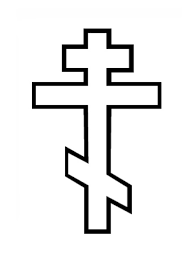 nejvíce křesťanů po církvi římskokatolické
především obyvatelé Řecka, Ruska, Ukrajiny, Srbska, atd.
je společenstvím samosprávných místních církví - autokefální, tj. řízená vlastním nejvyšším představitelem - prvním z místních biskupů
první  biskupové - patriarchové, metropolité nebo arcibiskupové
předsedají biskupskému synodu - nejvyšší kanonická, věroučná a administrativní autorita 
základní organizační jednotkou  - obec, čili farnost (parochie) a případně monastýry
Jan Dušek:Judaismus, křesťanství, islám. In:  https://dum.rvp.cz/materialy/judaismus-krestanstvi-islam.html
Chrám sv. Václava, Brno
https://www.pravoslavbrno.cz/
Autor: VitVit – Vlastní dílo, CC BY-SA 4.0, https://commons.wikimedia.org/w/index.php?curid=56877236
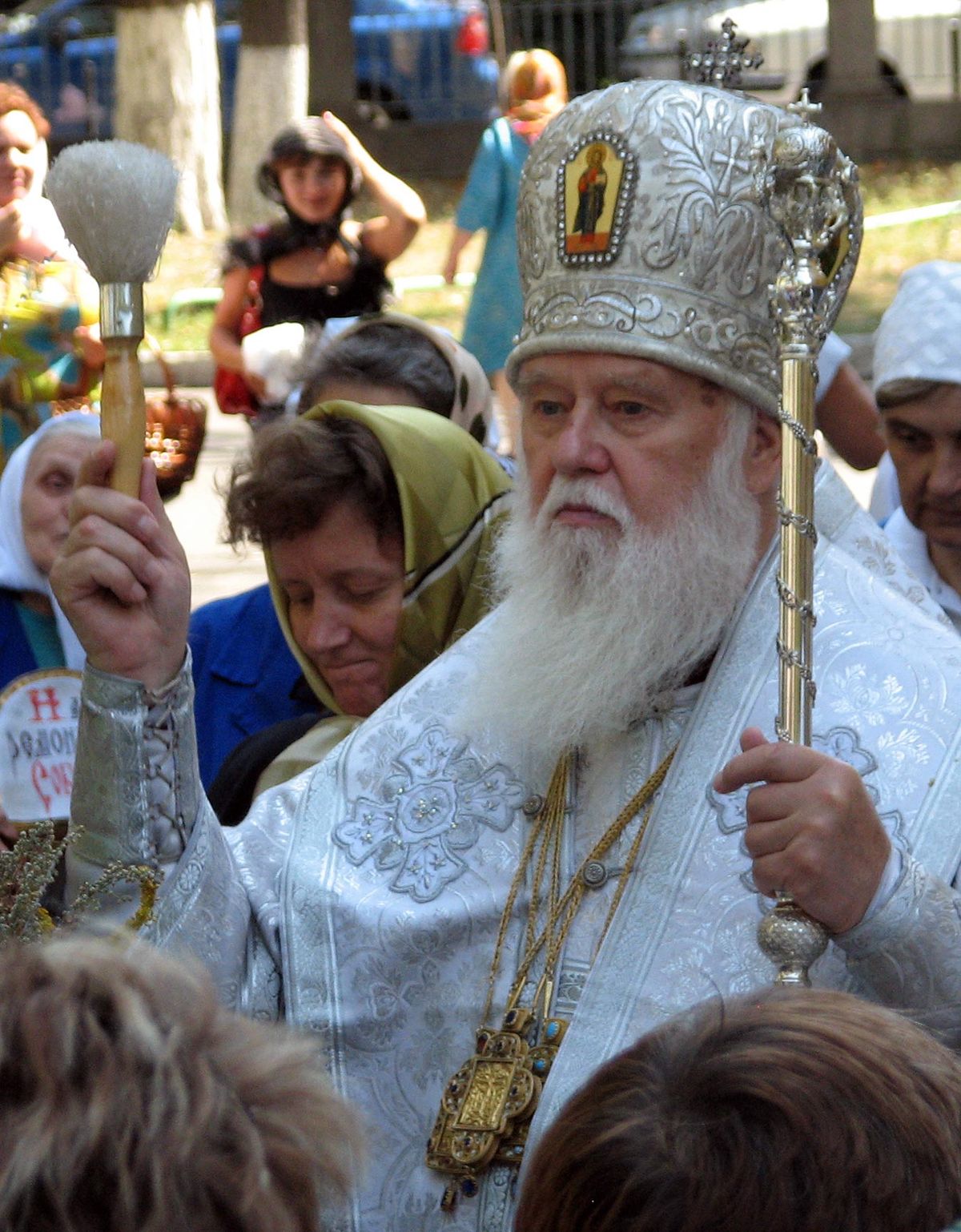 https://cs.wikipedia.org/wiki/Ukrajinská_pravoslavná_církev_Kyjevského_patriarchátu
Nauka: NICEJSKO-KONSTANTINOPOLSKÉ VYZNÁNÍ
ke spáse je nutné PŘIJÍMAT SVÁTOSTÍ (SVATÉ TAJINY)
VZKŘÍŠENÍ - je základní oslavou liturgického roku
svým vzkříšením Ježíš vysvobodil lidstvo z moci smrti 
umožnil každému, aby měl účast na jeho nesmrtelnosti
posledním cílem člověka -  sjednocení s bohem
 Bible - ústřední součást„tradice“
vyznání víry; dogmata a pravidla (kánony) – ustanovení sedmi všeobecných sněmů a ostatních všeobecně uznávaných místních sněmů; spisy církevních otců; liturgické knihy, životy svatých, ikony atd.
Jan Dušek:Judaismus, křesťanství, islám. In:  https://dum.rvp.cz/materialy/judaismus-krestanstvi-islam.html
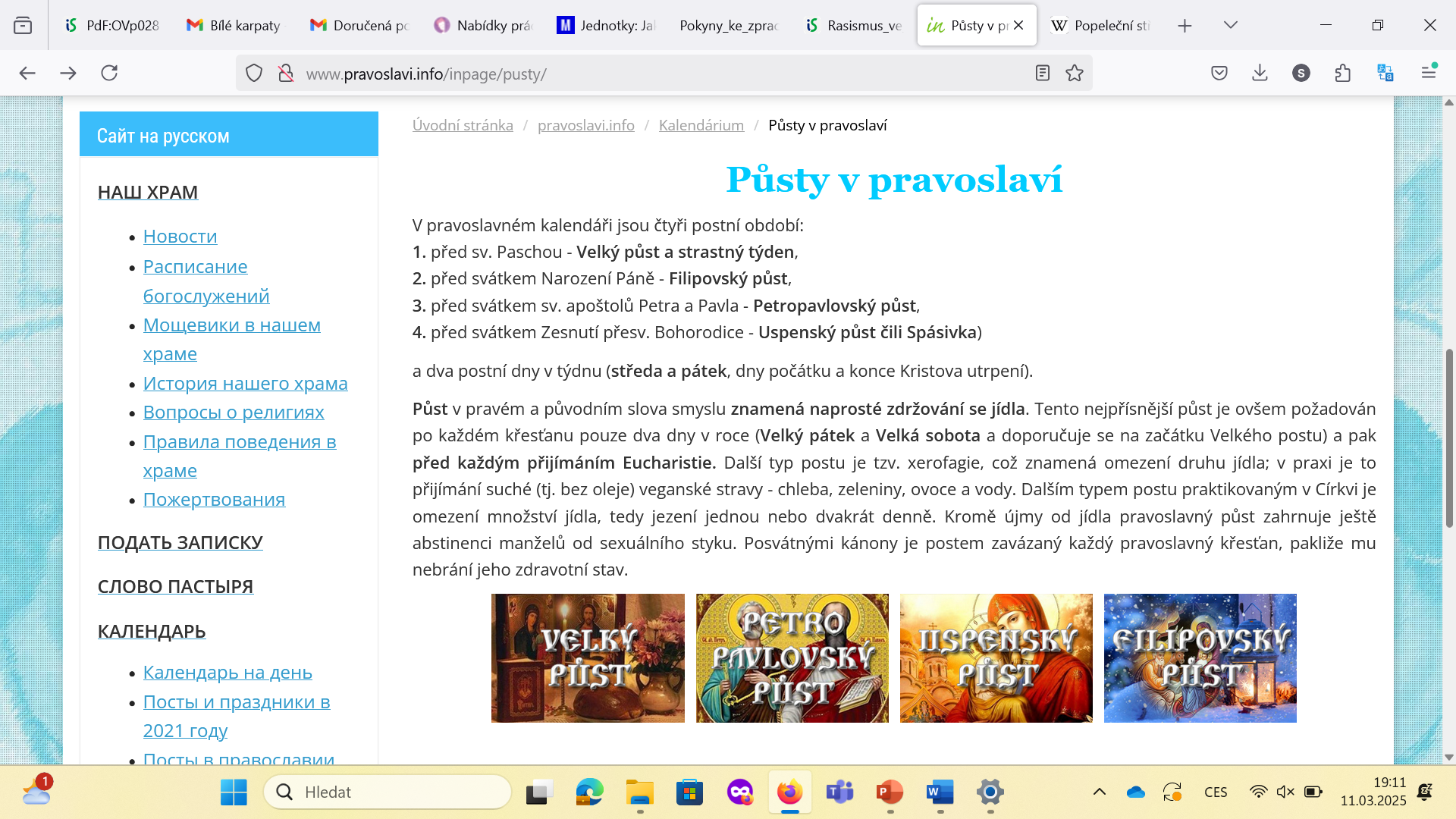 Ikony
Liturgické předměty (aby se pozornost diváka zaměřila na duchovní význam zobrazeného)
Zobrazení biblických myšlenek – přes Krista, Marii, svatých
Ikony se nemalují, ale píší (myšlenka)
Obraz není novým – ale odkrýváním
Postupy dle přísných kánonů
Ve východních církvích (nejen Pravoslaví)
I člověk je ikonou boží
Ikona sv. Trojice
(Andrej Rublev, 1410, wiki)

V 8. století postihla Byzantskou říši bouře ikonoborectví: jak umožňuje ikona člověku spojení s Bohem? Souvis se Starým zákonem o zákazu zobrazovaní Boha
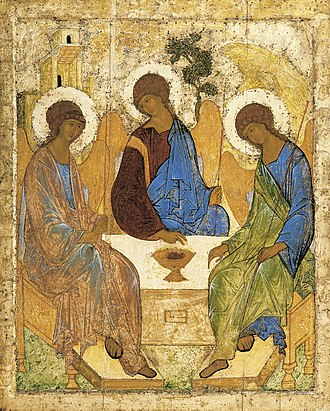 Reformace
První etapa reformace - předchůdci
Ve 12. století středověká církev vrchol své moci nad celým životem společnosti
K úplné jednotě církve nikdy nedošlo – vždy nějaké skupiny na okraji (např. jako reakce na přehnané zdůrazňování ustrnulé nauky) – předchůdci reformace
Valdenští – apoštolská chudoba dle evangelia (tzv. lyonští chudí – měšťan Valdes z Lyonu se vzdal majetku, nechal si přeložit Bibli a začal kázat; kázat nechal i ženy; odmítali trest smrti, přehnanou úctu ke svatým, očistec a d. -  zařazeni mezi kacíře)
Kvůli pronásledování jenom v horách (italské Alpy), venkov (jižní Čechy – papež proti nim schválil křížovou výpravu)
Šiler, Protestantské církve v ČR, 1997.
John Wycliffe (1320-1384)
Téměř celý život (do vyhnání) na Univerzitě v Oxfordu
Překlad bible
Duchovní se mají starat o duchovní věci, ne majetek
Duchovní slibující chudobu ale spravují majetek neprávem
Hlavou církve je Kristus ne papež s finančními nároky
Člověk žijící ve hříchu   - není ve stavu milosti
Panovník ve světských věcech nepodléhá papeži, může odebírat majetek duchovním (vliv: stoletá válka)
Tito papežové, hodnostáři, duchovní – antikristové
Proti transsubstanciaci (proměnění)
Odpouštět může jenom Bůh, ne kněz
Ještě před smrtí (během mše na mrtvici):
Učení označeno za kacířské, i následovníci (např. i rebelové v selském povstání v Anglii) – na kostnickém koncilu
Exhumován ze svaté půdy a spálen
Dcera Karla IV. Manželkou anglického krále – česko –anglické kontakty a přenos informací 
Jeho dílo páleno v Anglii i v Praze (biskup Zbyněk Zajíc) 
Následovníci v Čechách – Jan Hus, Jeroným Pražský a d. 
Šiler, 1997.
Zobrazení upálení Mistra Jana Husa ze Spiezer Chronik. Ilustrace: Wikimedia
Jan Hus (1370-1415) a první reformace
Proti odpustům, nehodným kněžím
Církev se má zříct majetku a moci, proti papeži
Na Prahu papežova kletba
Hus odchází na venkov na jih Čech (lepší podmínky – působily tady valdenští)
Písmo, rozum a osobní vztah s Kristem – podmínka členství v církvi
V Kostnici v 1415 zbaven kněžství a upálen 
Husovy reformní požadavky se v Čechách začaly realizovat spontánně – kněží svobodu kázat a provozovat přijímání pod obojím i pro laiky (Mistr Jakoubek ze Stříbra)
Mše v češtině s lidovým zpěvem
Radikálové podpořeny šlechtou zabíraly církevní majetek
Husité zakládají komuny – např. Tábor, …
1420 pražské artikuly:
Svobodně hlásané boží slovo; svátost pod obojím; kněžím odňat světské panování; zjevné hříchy mají být trestány stejně u všech  
Došlo k zlidovění kultury, k upevnění mravů; větší sociální spravedlivosti (uznání ženám a chudým) 
Křížové výpravy, husitské plenění za hranicemi (spanilé výpravy)
První reformace – husitství a Jednota bratrská
Skupina posluchačů - kázání Jana Rokycany, žáků Petra Chelčického
Skupina bratří se schází od 1457 v Kunvaldě  - formuje se Jednota bratrská (Řehoř Krejčí)
Od 1467 má Jednota vlastní kněžský řád a biskupa – odtrhnutí od KC – vnímány jako sekta
Každý bratr sám odpovědný za svou spásu
Niterná zbožnost, mravní čistota
V tomto čase humanistické požadavky vzdělanosti, orientace na člověka - synergie
Jednota bratrská
Po bitvě na Bílé hoře vytlačena ze země, včetně posledního biskupa JAK
Izolované hloučky přetvaly na Moravě do 18.st. – vypuzeni, útočiště v Herrnhut (Sasko), tz. Ochranov
Po pietistickém obrození – mohutné misie – do Severní i Jižní Ameriky, Indie, Tibetu, Grónska, Jižní Afriky  
Do vlasti se vrací po 1861 (jako Evangelická církev bratrská)
1918 zase jako (obnovená) Jednota bratrská
Hlásí se ke konfesi z 1535 (vydané JAK 1662)
Čerpá z luterství i kalvinismu
Dôraz na zbožnost (pietistická, probuzenecká) – osobní víra, obrácení, přísná sborová kázeň
Církevní synod volí biskupa (presbytrně-episkopální zřízení)
Členy synodu: duchovní a po jednom zástupci laiků z každé obce
Známá vydáváním Hesla jednoty bratrské (pomůcku s kalendářem a citátem na každý den)
Kazatelé  - muži i ženy

Šiler, 1997, s. 30-32.
Obnova Jednoty bratrské/Unitas fratrum
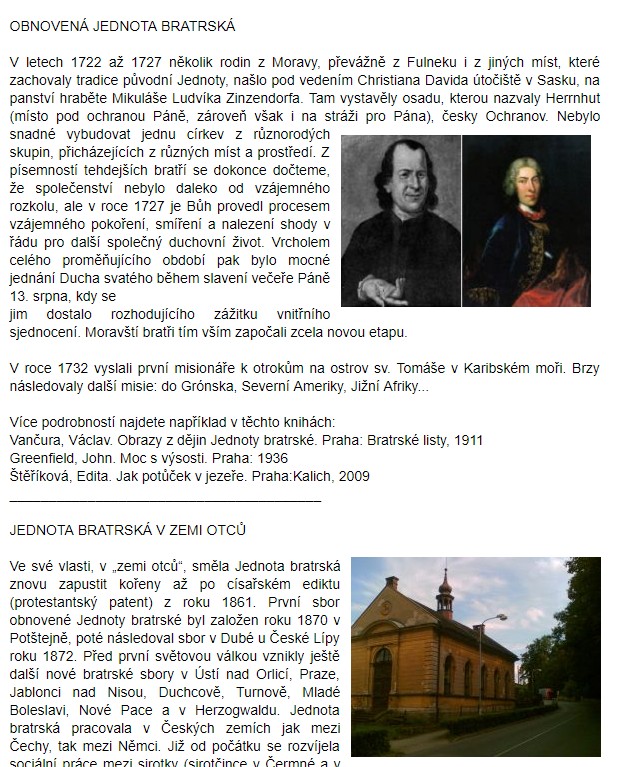 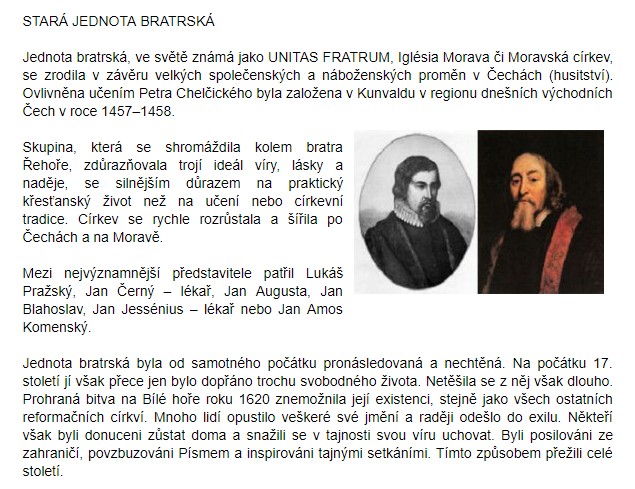 http://www.jbcr.cz/index.php/o-nas/historie
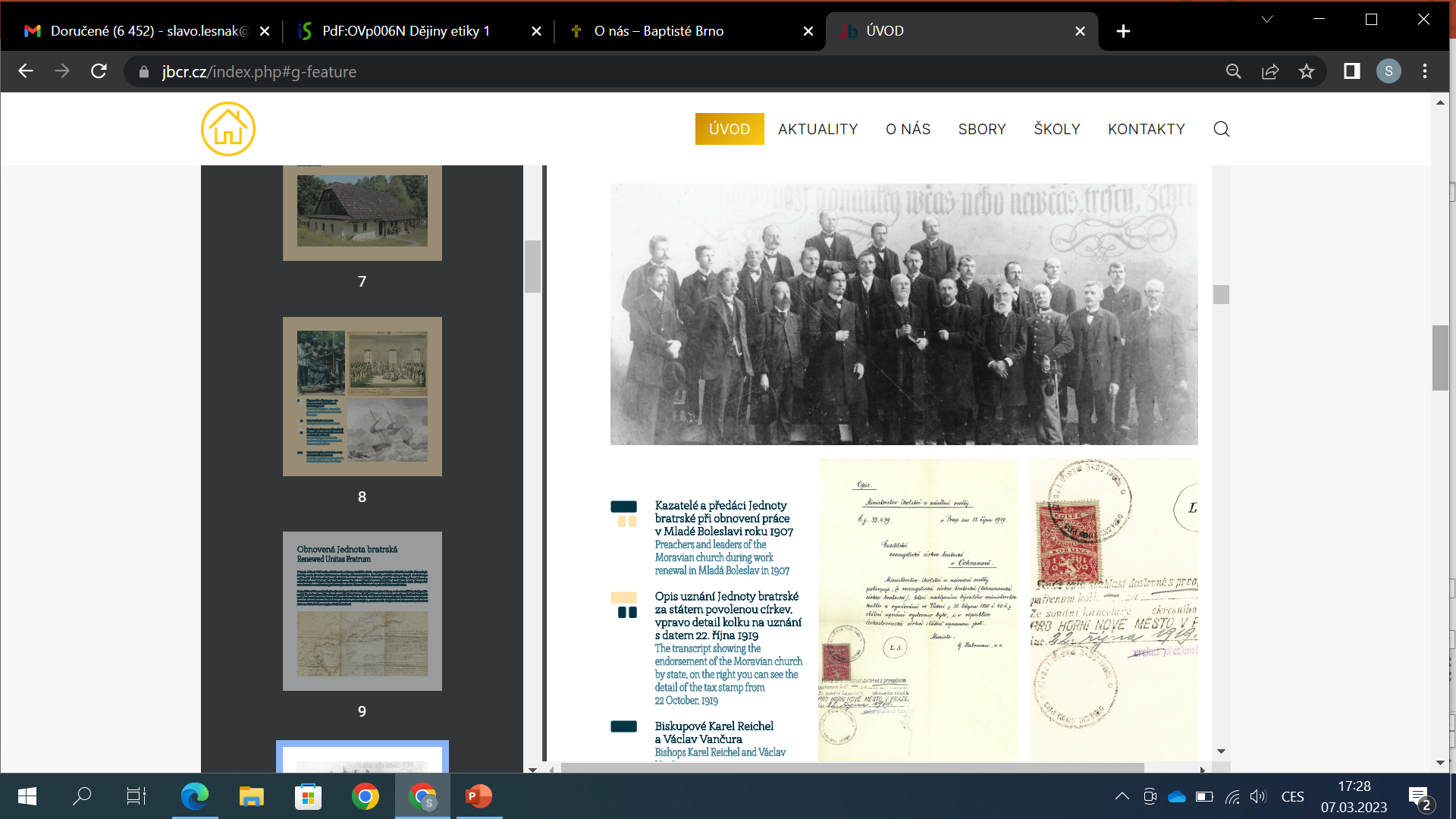 Obnova
https://www.jbcr.cz/index.php#g-feature
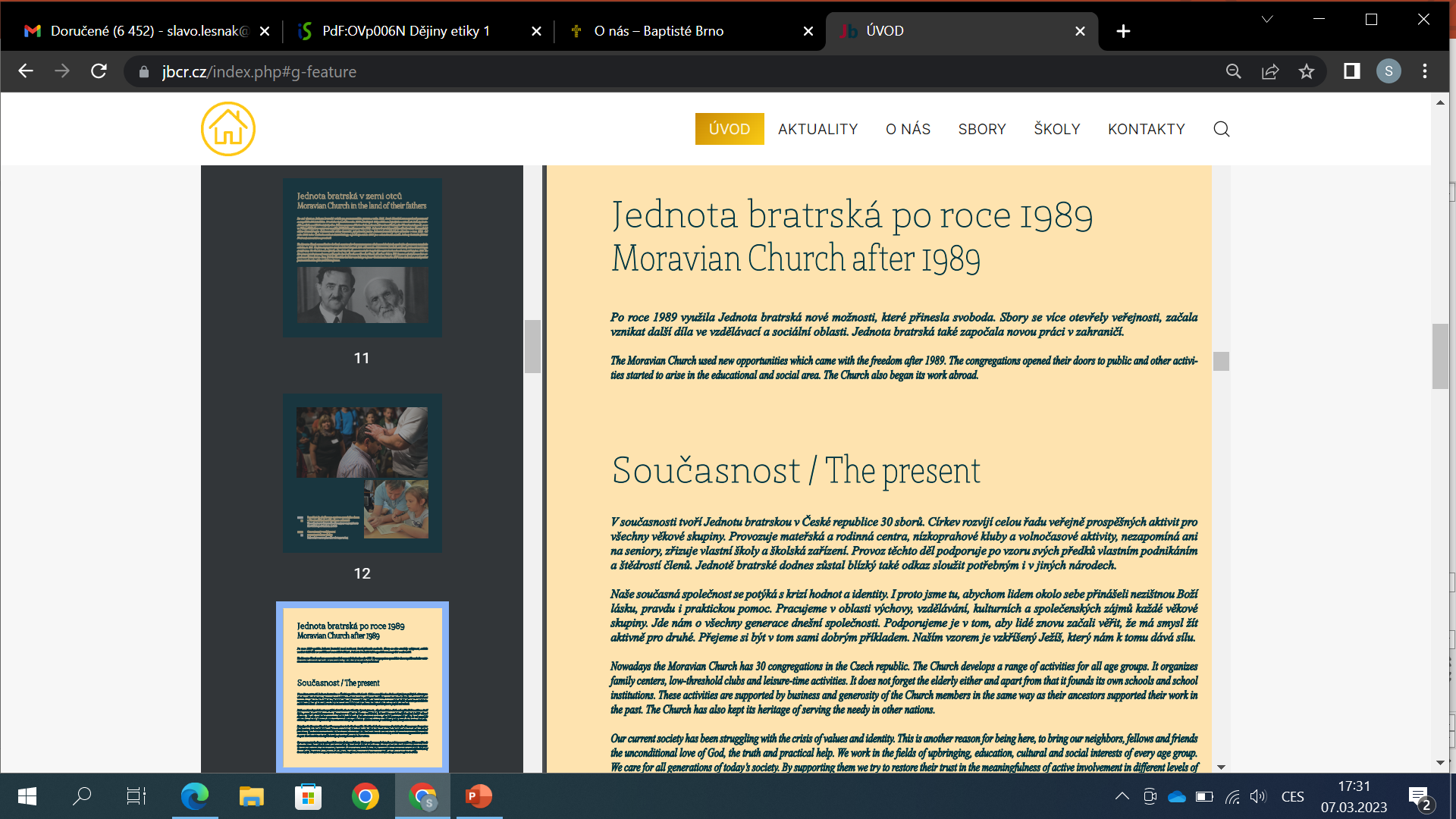 Současnost
Sbory dnes
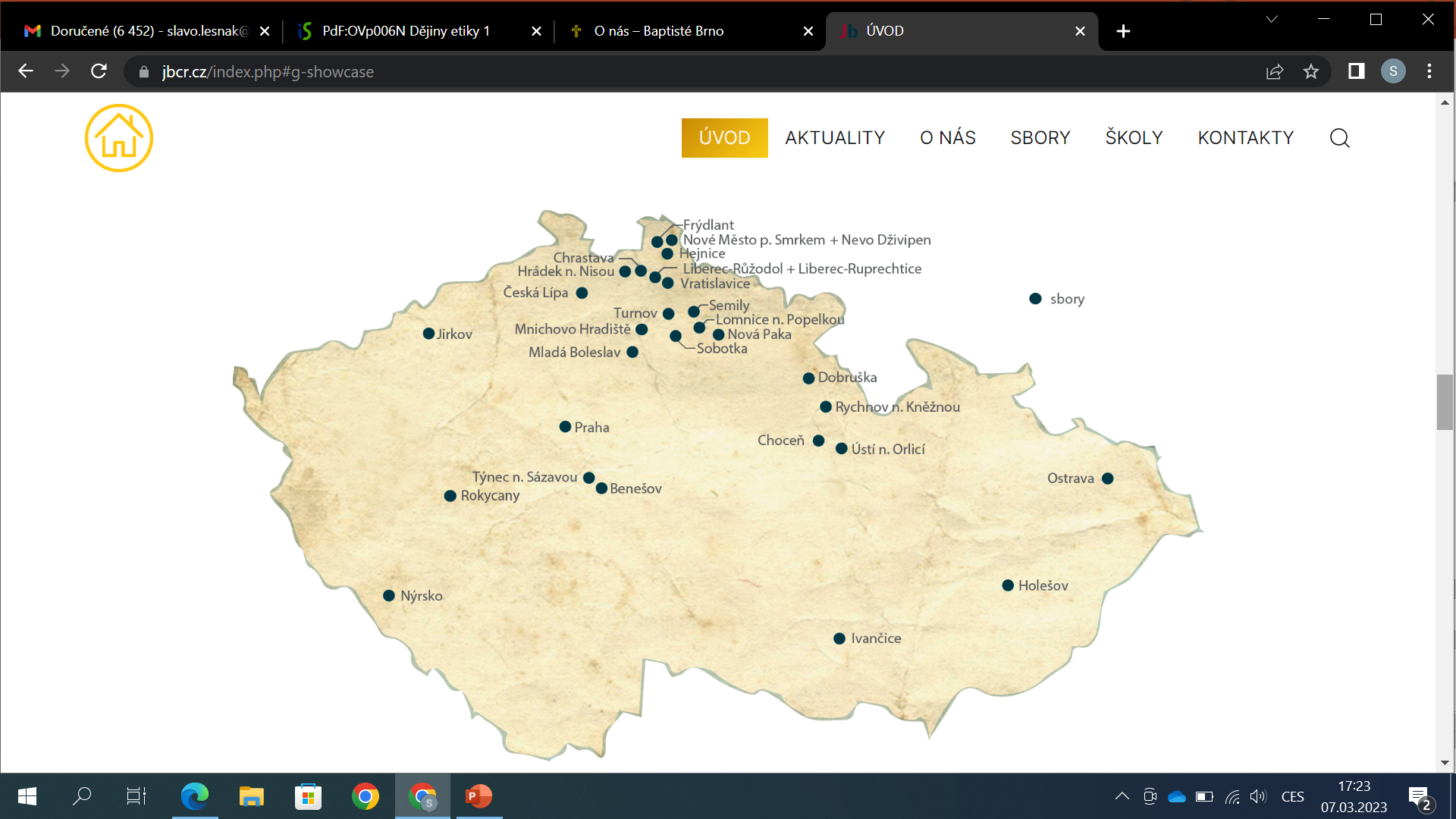 https://www.jbcr.cz/index.php#g-showcase
Druhá etapa reformace: Luther, Kalvín a d.
Lutheránská reformace
Martin Luther v roce 1517 –  95 tezí ve Wittenberku
Popřel božský původ papežství, též proti autoritě koncilů
Ve věcech víry  - jediný zdroj: Písmo svaté - zdroj zjevené Pravdy 
Popřením katolické církevní tradice - dalšího zdroje zjevení rovnocenného Písmu
Dosavadní církevní zvyklosti nevycházející Bible -  pověry
Neuznává kněze za prostředníky mezi lidmi a Bohem
Církev - neviditelný svaz těch, kdo jsou skutečně naplněni evangeliem
Luther odmítá povolání do Říma k obhajobě svých názorů papeži – poslušnost papeže není závazná ke spáse
Šlechticové přijímají a chrání Luthera, a následovníky, papež je nemá jak stíhat
Protestanté – protestovali na sněmu ve Špýru v 1529
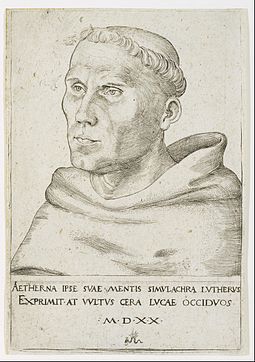 rytina Luthera jako mnicha, 1520
wiki
Augsburské vyznání víry
1530 předloženo sněmu v Augsburgu vyznání víry
Luther neuznává katolickou ušní zpověď
jako husité - přijímání pod obojím pro všechny 
o věčné spáse rozhoduje pouze víra (sola fides), založená na příslibu spasení ve slově Božím
Víru a milost - výhradně z Písma svatého (sola scriptura)
význam individua – důraz na osobní poslání každého křesťana,
individuální zkušenost spásy, osobní přístup věřícího ke Kristu; 
přístup - samostatným studiem Písma - naléhavý požadavek překladů 
odpadá zprostředkování kněžskou svátostnou institucí
NE - autorita dogmatu – každý věřící je knězem sám sobě
Znění vyznání zde:
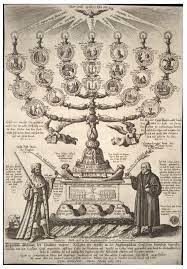 https://web.archive.org/web/20130616002543/http://ostrava.sceav.cz/vyznani-sceav/augustana.html
Šíření protestantské, evangelického hnutí i mimo německých zemí  - Francie, střední Evropa (studovali často na německých univerzitách)
Šíří se politická zásada „cui regio, eius religion“ – kdo na území vládne, toho náboženství se tam provozuje
Poddaní a nevolníci – musí přijat náboženství šlechtice, kterému patří
Další reformace v Německu:
Thomas Müntzer ( † 1525)
sedlácké povstání v Německu 
království boží již zde na Zemi
Další vývoj evangeliků
Časem  lutheránství naukově ustrnulo:
dogmatické formulace víry – duše věřícího chladná
V 17. a 18. st. vzniká reakce: pietismus (pietas – zbožnost)
Chtěli oživit víru – osobní vztah k Bohu, důležitá niterná zbožnost
Spontánní laická četba Bible – přednost před učeneckým studiem
Odvracení od světských problémů
Silné citové zanícení – vnitřní mise – evangelizace
I zahraniční mise
Vedl k oživení života v lutherství, ale i k dalším odpadlickým skupinám (štěpení) (Šiler, V., 1997)
Žena v lutherství
Celibát není evangelijní – znehodnocuje sexualitu, ženy, manželství, svobodu křesťana – manželství je záležitostí tohoto světa – je mu žehnáno
Pozitiva:
Manželství je zhodnocováno, ideál cudné řeholnice nahrazen manželkou a matkou, přirozené sexualitě je přitakáno (dva krát týdně se svou paní, oddávej se milování – ML)
Mariánský kult nahrazen světským ideálem ženství 
ML v praxi pozvedl hodnotu ženy, požaduje i jejich vzdělávání
(Kὓng, 2017, s. 73-75)
Všechno má své „ale“
Zůstala společenská patriarchální struktura
Hierarchická struktura poslušnosti (muž-žena, rodiče-děti, pán-služebník)
Manželství nadále domlouvají rodiče, žena muži ekonomicky i právně podřízena
Žena stále vyloučena z církevních úřadů (pouze katechetka, pomocnice v kostele)
Kázání ženám zapovězeno
Svobodné ženy nemají prostor pro vlastní působení (předtím alespoň v klášterech)
Sebevědomí žen ale stoupá díky hlubšímu náboženskému vzdělávání
(Kὓng, 2017, s. 75-77)
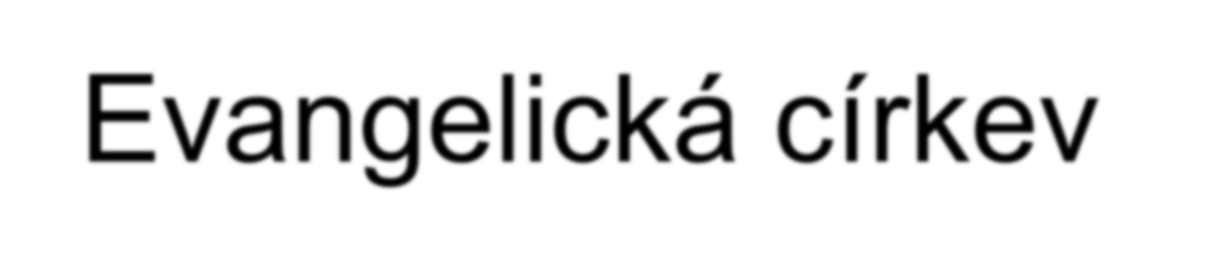 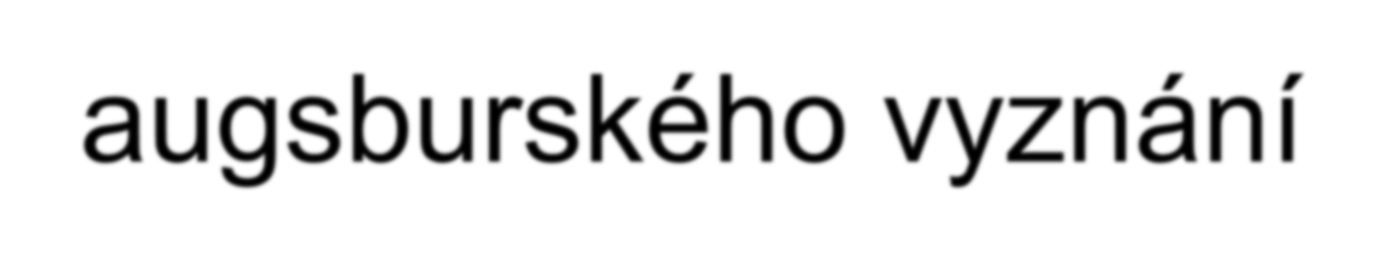 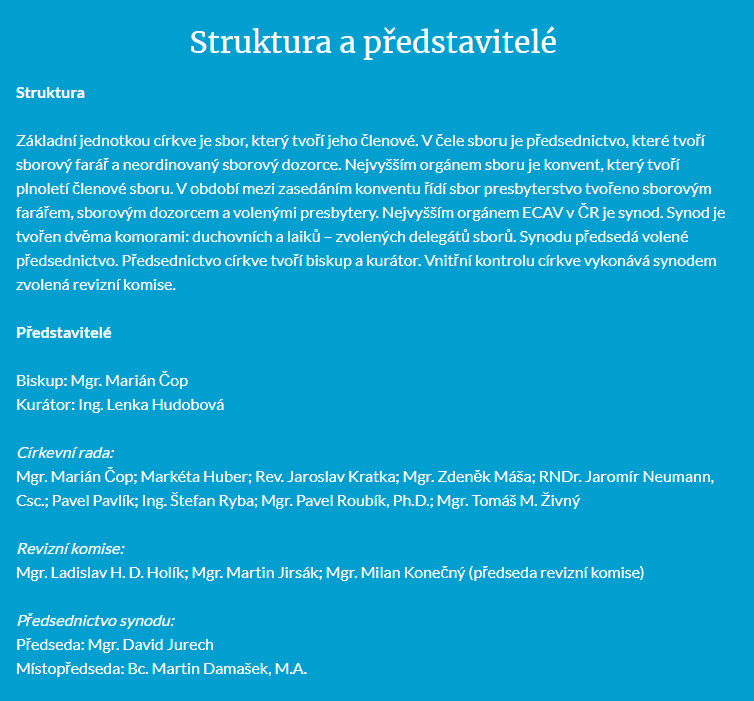 Martin Damašek, M.A.
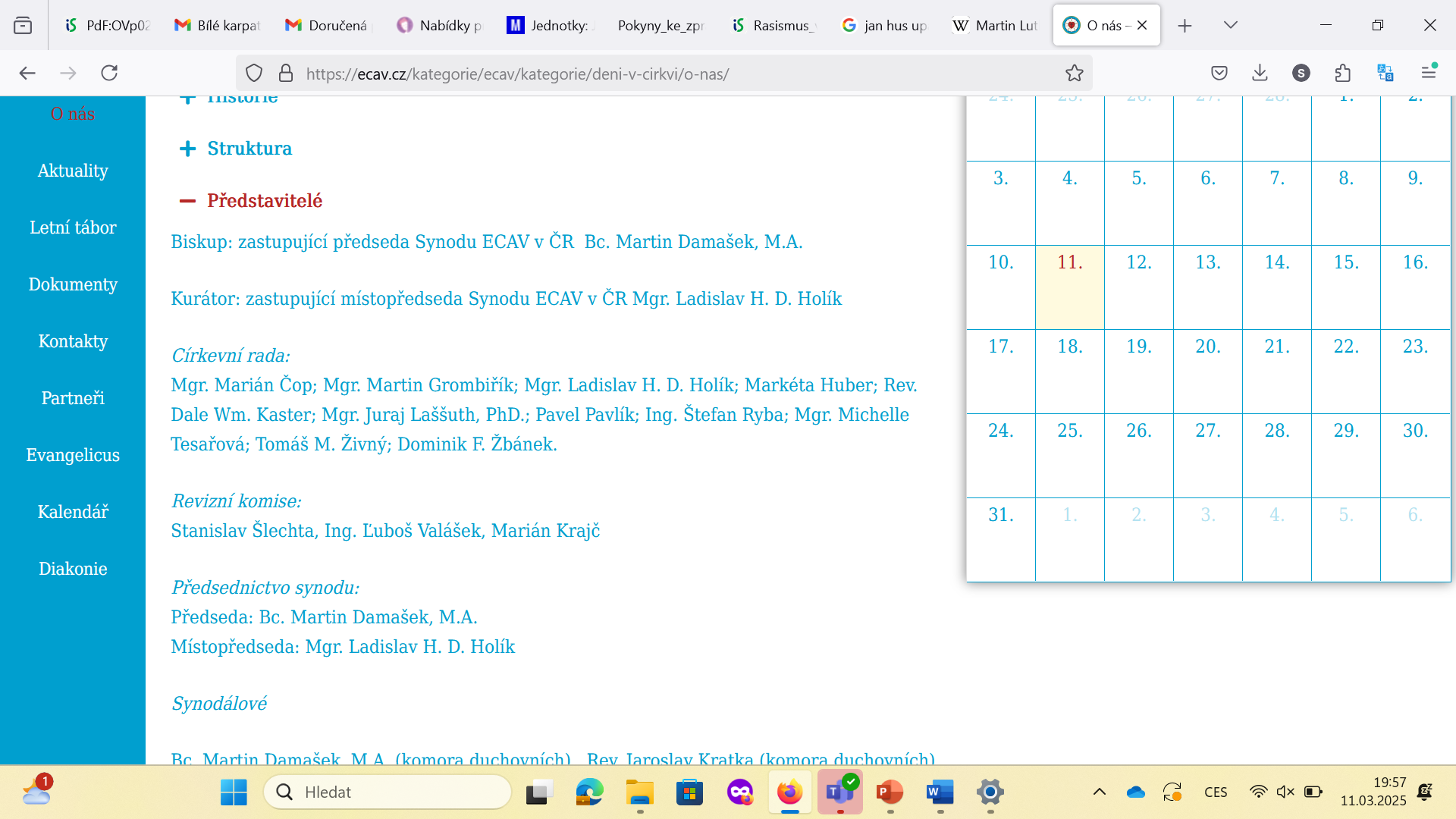 https://ecav.cz/kategorie/ecav/kategorie/deni-v-cirkvi/o-cirkvi/
Švýcarská reformace
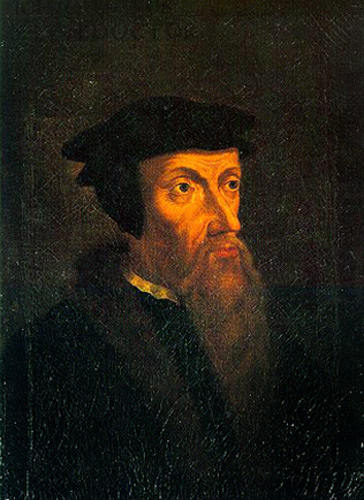 Právník JAN KALVÍN (1509 – 1564) šíří Lutherovy myšlenky  ve Francii – vypuzen, usídluje se v Ženevě
Predestinace: údělem člověka je především práce - -> ASKEZE
Důležitá poslušnost – plnění boží vůle
Konec kouzel
Racionalizace
Církev – společenství lidí, kteří uvěřili v Ježíše – církev nepřísluší jenom kazatelům – ale všem věřícím – volí správce  (zástupce) – presbyteři
Liturgie omezena na kázání, společné písně a modlitba
Sochy, obrazy, výzdoba z chrámů odstraněna – ústředím kazatelna
Spojení s Ulrychem Zwinglim 
Věrouka: Helvétská konfese (1566) + Heidelberský katechismus
Vzniká  Reformační církev
Fanatismus: svátosti za Kalvína se udělovali jenom těm, kteří se projevovali řádným životem (presbyteři a kazatelé kontrolovali) – přestupky trestány, domy kontrolovaly i děti
Šíří se do Francie, Nizozemí, Anglie, Skotska, Uher, Polsko
Šiler, V.: Protestantské církve v ČR. 1997, s. 11-12)
https://museeprotestant.org/en/notice/jean-calvin-1509-1564/
Kalvinismus a žena
Kalvín pokračoval v patristicko-středověké tradici: deklarovaná duchovní rovnost žen (stejná duše) vs. společenská nerovnost a podřízenost žen mužům 
Kalvín odmítá aristotelské přesvědčení o absentujícím biologickým podílu ženy při početí potomka (žena od 16.st. přestává být jenom neúplným mužem)
Kalvín proti ordinaci žen
Kὓng, Žena v křesťanství, 2017.
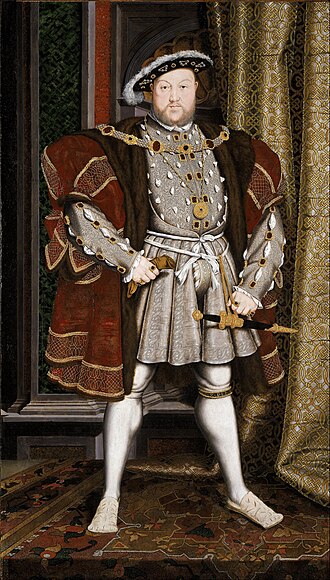 Anglikánská církev
Jindřich VIII. po nemožnosti zrušení sňatku odlučuje Anglii z římské správy církve – 1533
Hlavou panovník (Church of England)
O reformy nestál, pronikaly ale vlivy lutheránství a následně kalvinismu
Dodnes formální strukturou bohoslužby připomíná katolickou mši, i církevní hierarchie podobná

  Šiler, V.: Protestantské církve v ČR. 1997.
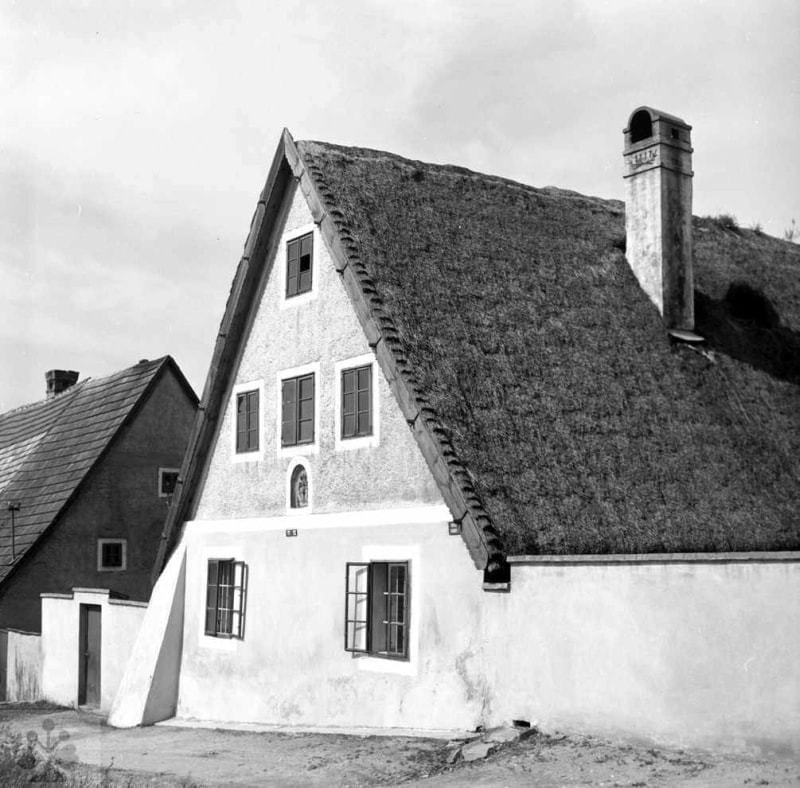 (ana)Baptisté
Conrad Grebel,  Felix Manz, Jakob Hutter
Zrušit církev a vybudovat novou – čistou – puritáni
Požadavek znovupokřtění – radikální reformace
Kritika přepychu, proti třídním rozdílům
Příslušníci upalováni a pronásledováni
Od 1533 na Moravě - hutterité (Hustopeče)
Habáni – Mikulov, po 1622 na Slovensko
USA: Amišové
https://www.ludovakultura.sk/polozka-encyklopedie/habansky-dom/
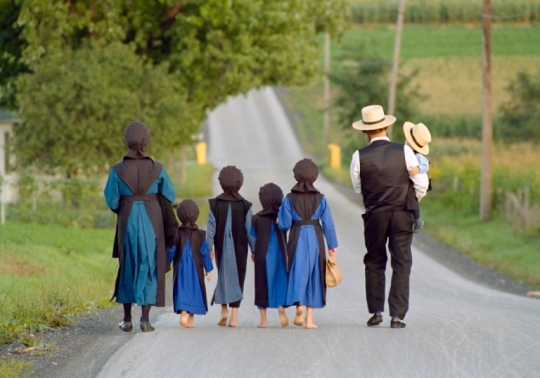 https://amishamerica.com/what-are-amish-values/
Bratrská jednota baptistů
Křest – baptisma (ř.) – znamení uvěření
Dětí se nemají křtít… - svobodné vyznání víry (dospělého)
Častý požadavek (u nás už Petr Chelčický)
Objevili se v 17. st. – v anglikánské církvi v Anglii, pak v Americe
Časté štěpení např. kvůli barvě pleti (vznik černošských baptistických církví)
Daří se v nich probuzeneckým a letničním, apokalyptickým hnutím a náladám
Silný misijní zápal
Do Č. v polovině 19.st. z Německa a Polska, izolované sbory
Sjednocení v 1918 jako Bratrská jednota Chelčického, 1949 Bratrská jednota baptistů
Kongregační zřízení (každý sbor samostatnou jednotkou)
Pěstují vyspělé teologické myšlení, mají vlastní školství (i univerzity), nemocnice
U nás malá církev s mentalitou ghetta s probuzeneckou atmosférou – otevřená fundamentalismu
Člen ekumenické rady
Šiler, 1997.
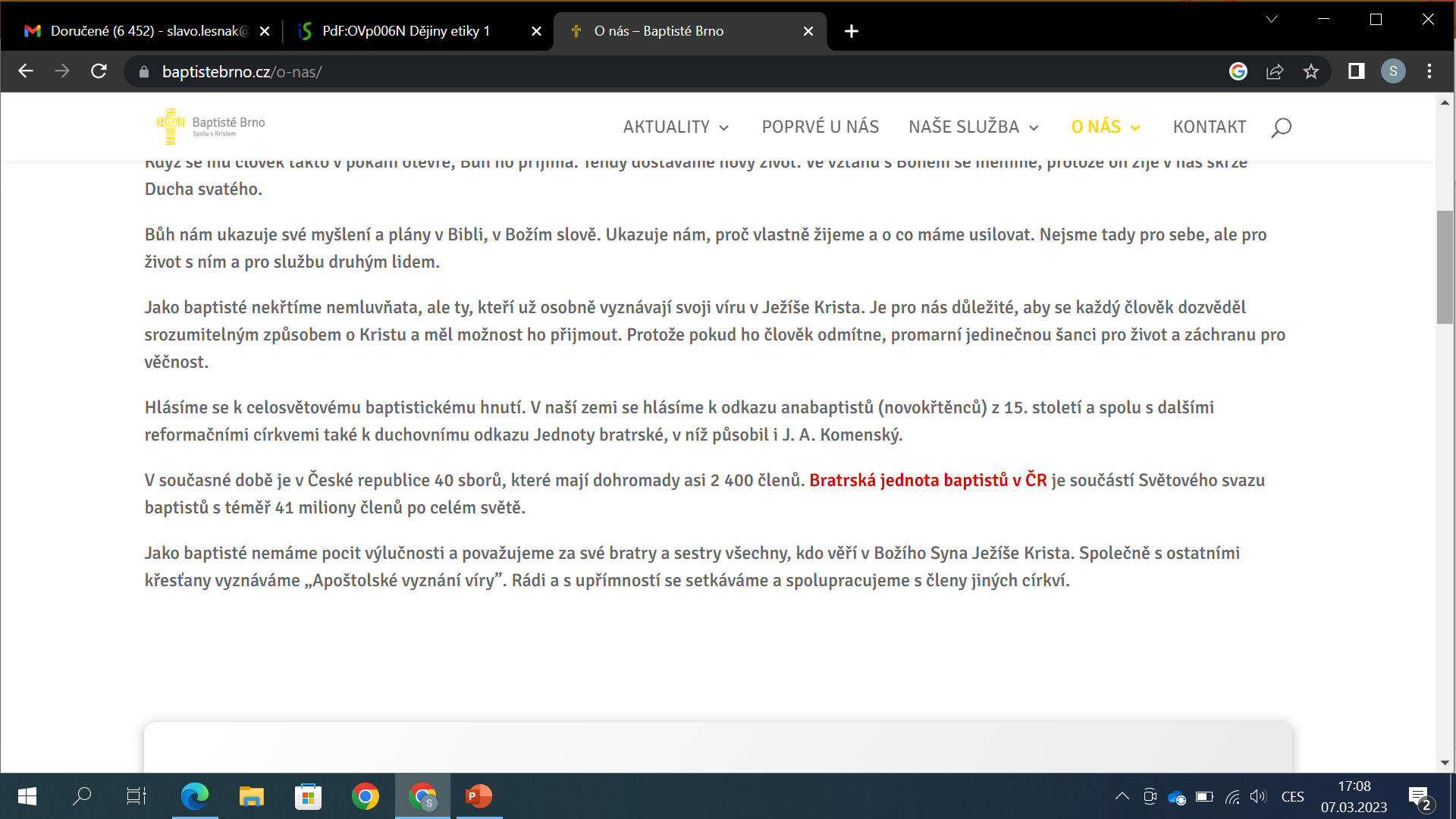 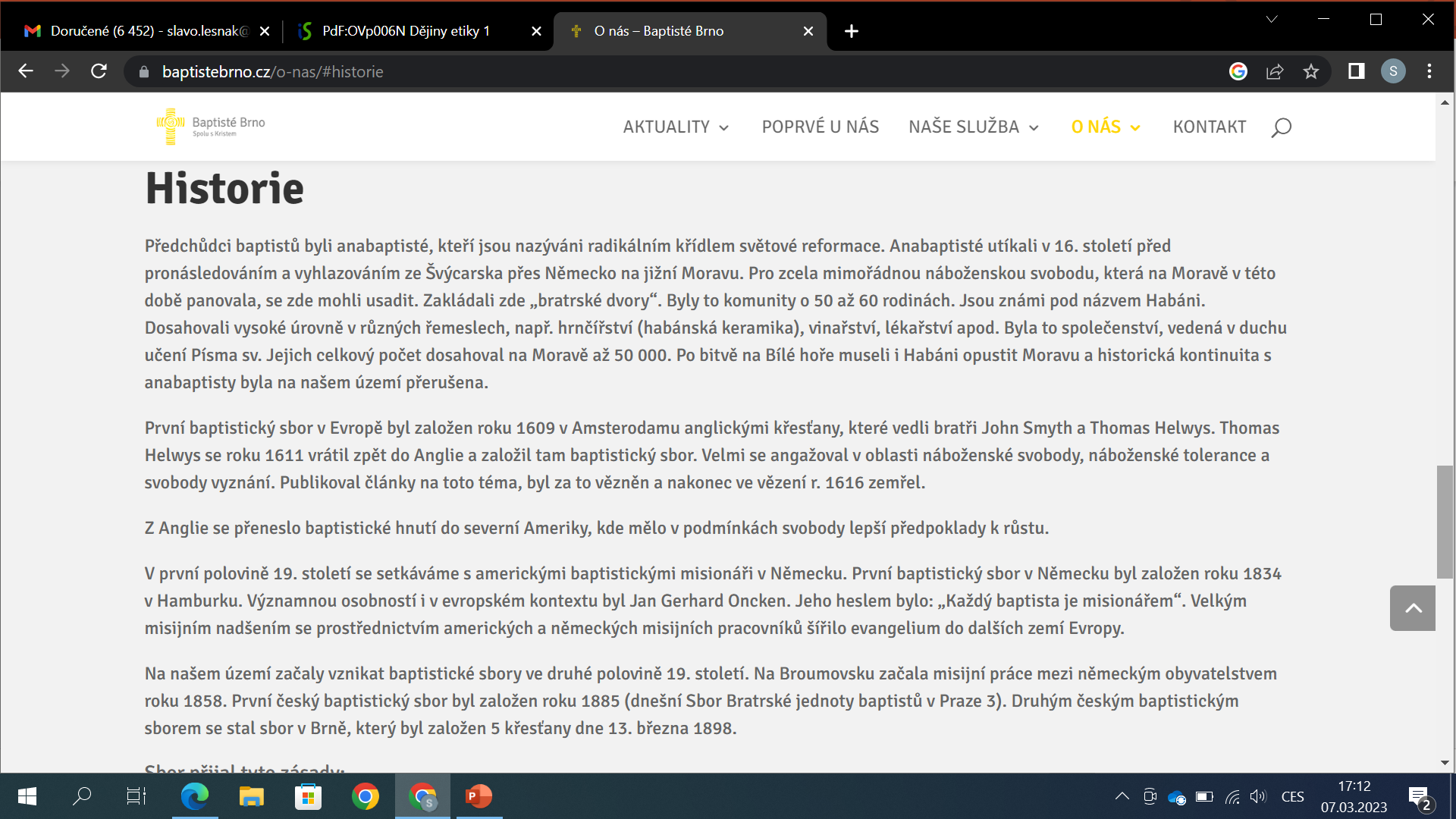 Skopírované z: https://www.baptistebrno.cz/o-nas/#historie
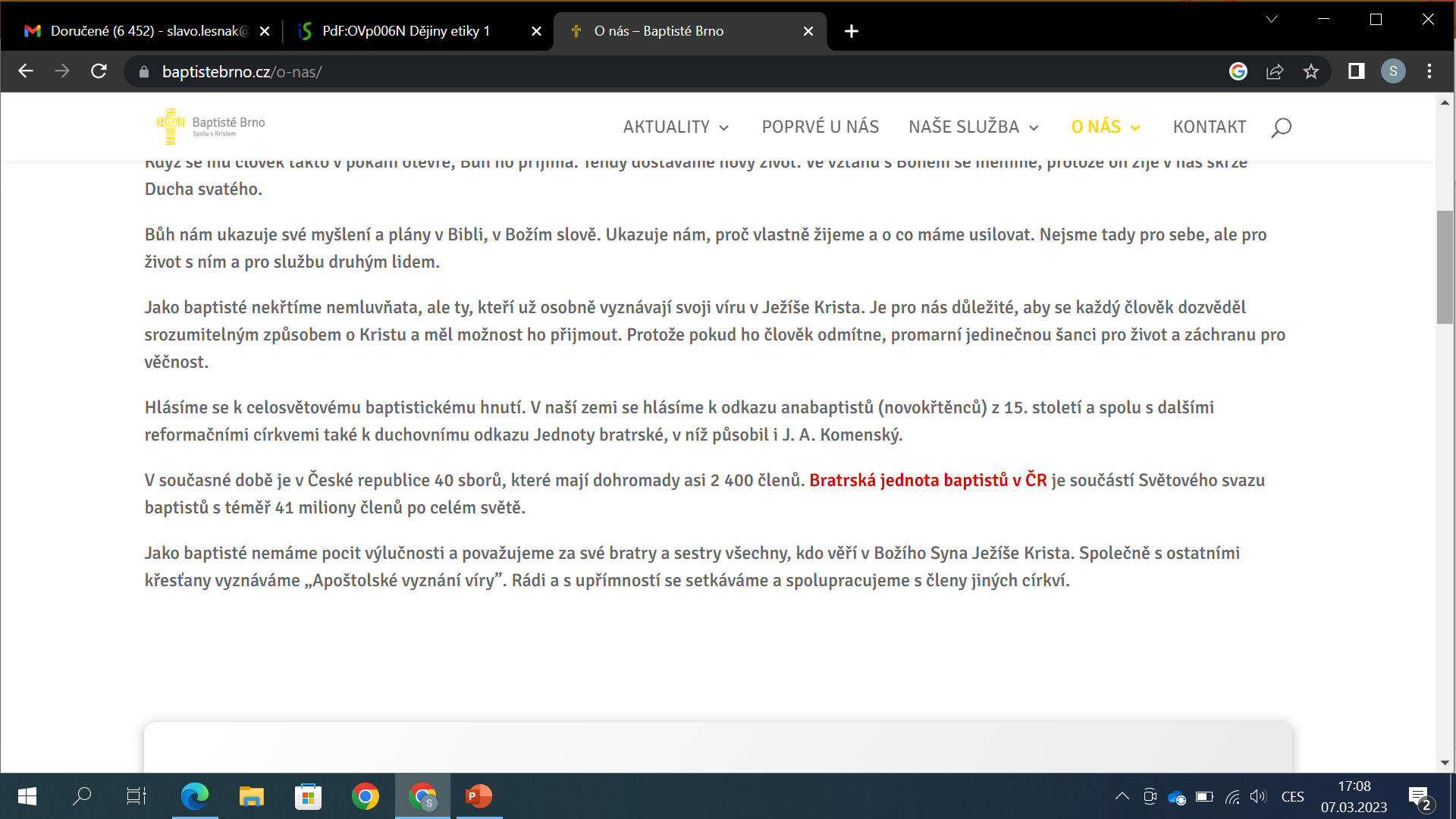 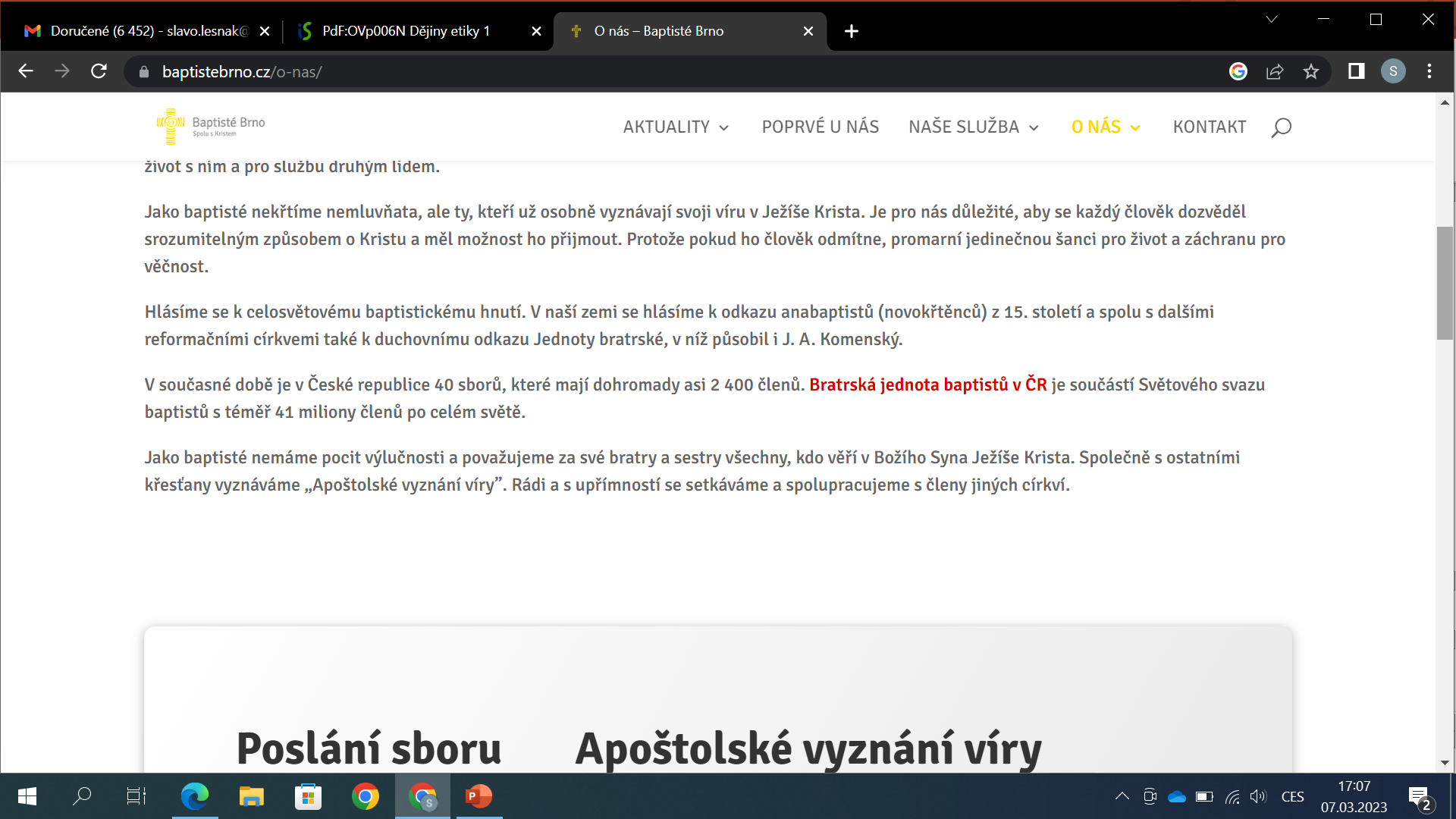 Skopírované z: https://www.baptistebrno.cz/o-nas
Další proudy
Hlavně v Anglii a ve Skotsku – vášně a boje o formu církevního zřízení:
Puritáni – očišťovali církev od všeho nebiblického
Presbyteriáni – církevní obce mají spravovat rady starších –nejen kněží a biskupové
Episkopální církevní zřízení – zachovávání biskupských hodností (hierarchie)
Kongregacionalisté – pro zrušení jednotné církevní organizace (církev je ze sítí svobodných sborů) 
Kvakeři (kvejkři) – odmítají jakékoli řády a pořádky, žijí z aktuálního vnuknutí ducha (božího)
Pronásledování – emigrace – nové společenství v obce v novém světě (kvakerská Pensylvánie, a d.), Ústava USA (1776), inspirace pro formulaci základních práv a svobod (Francie, 1789);
Evangelická církev metodistická
Odvození původu od hnutí Johna Wesleyho (1703-1791) v Anglii
Probuzenecké hnutí v anglikánské církvi, inspirované pietismem – vliv i Jednota bratrská z německého Herrnhutu
Metodismus  (hanlivě) – probouzeli povrchní víru křesťanů systematicky
Osloveni hlavně sociálně slabí ve větších městech
Rychlé šíření v anglosaském světě
Velkorysá distribuce Bible (celosvětová)
Do ČSR 1921 – moderní evangelizační kampaň  sociální pomoci
Nemá zvláštní konfesi – Písmo se vykládá s ohledem na tradici, rozum, zkušenosti
V praxi příklon k anglikanismu a kalvinismu
Důraz na osobní obrácení, pokání, hluboký prožitek – podobné charismatickému a letničnímu hnutí
Když většinová církev- umírněná, liberální se sociální péčí
Kostely v ČSR s finanční podporou z USA – funkcionalistické (prosté)
Faráři – zpravidla absolventi teologie 
Dvoustupňové členství (přípravné a plné)
Nejvyšší orgán – církevní konference – volí církevní radu, v čele superintendent
Ekumenická;  Šiler, 1997, s. 27-28.
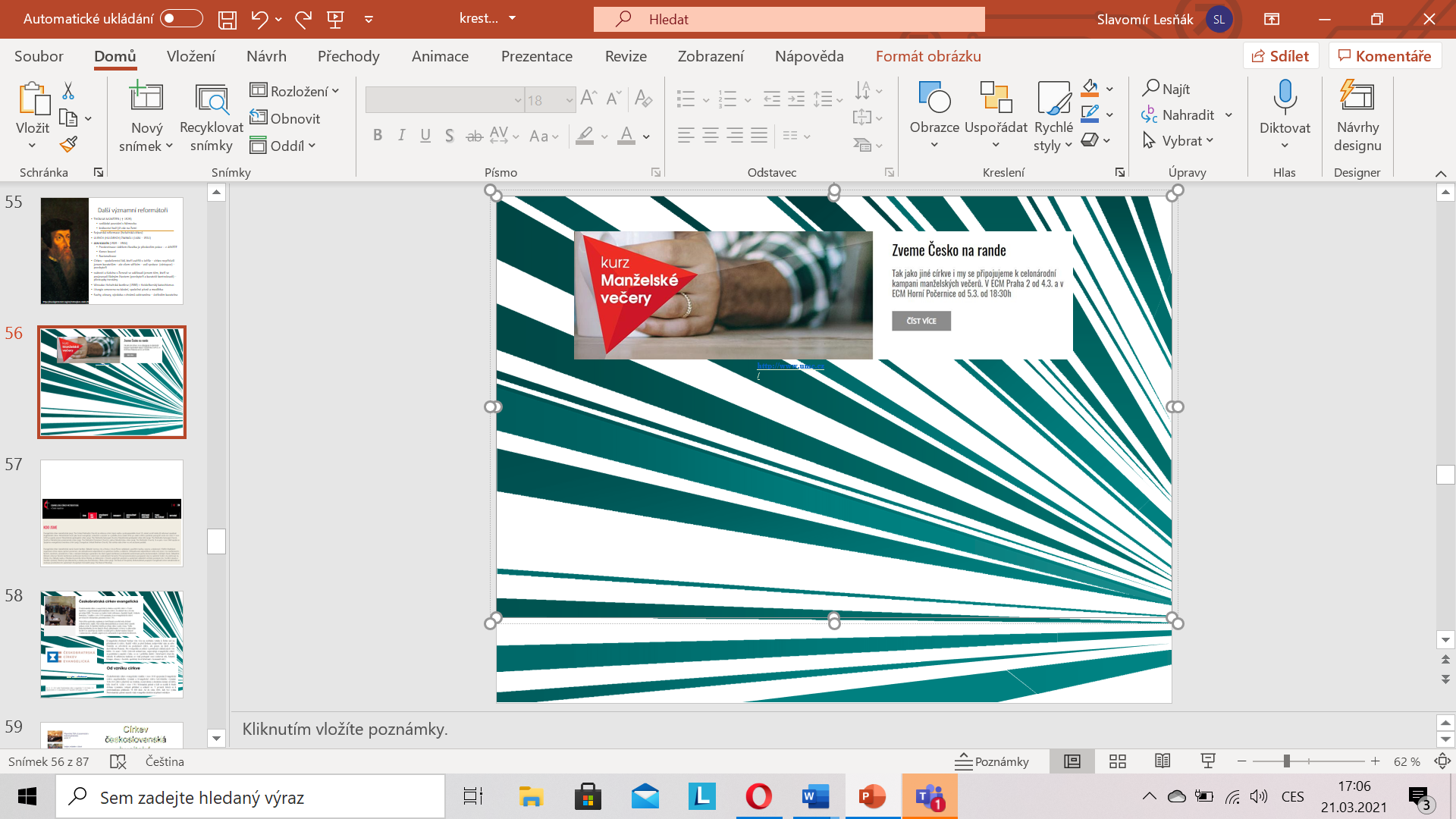 http://www.umc.cz
/
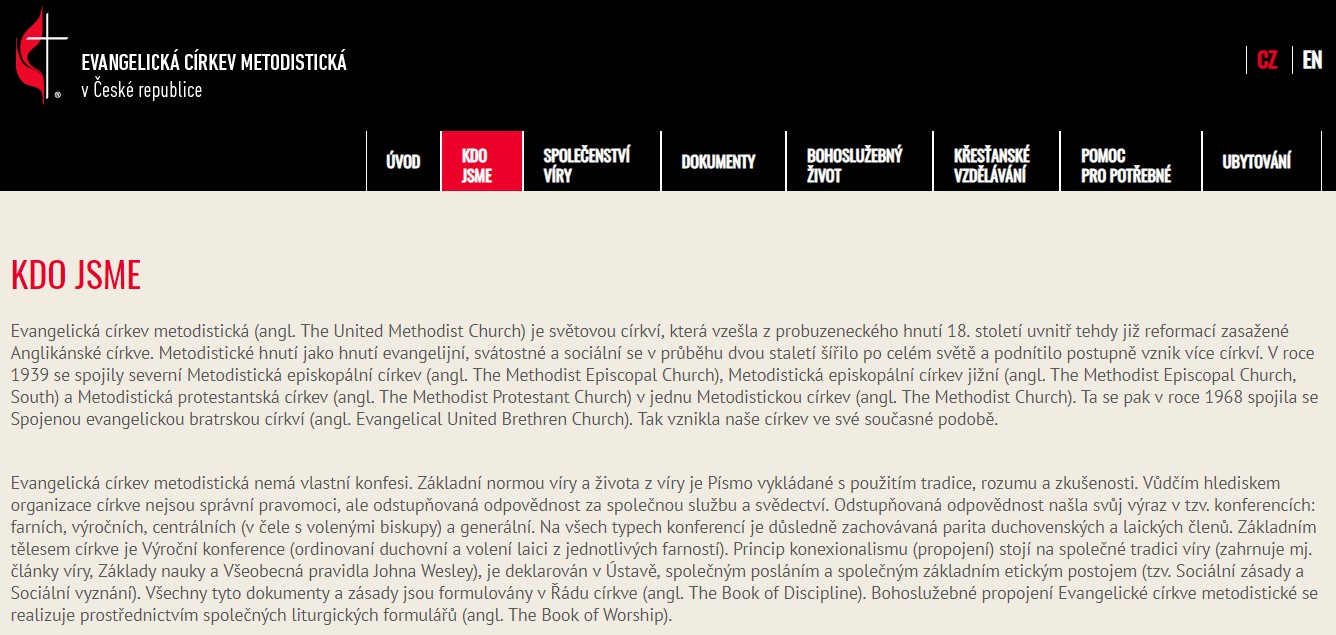 Českobratrská církev evangelická
1918 spojením luterské a kalvínské církve (většina k.)
Navázala i na českou reformaci – husitství a ducha Jednoty bratrské (důvod nepřipojení německých evangelíků z pohraničí)
Převládá kalvinistický ráz
Presbyter-synodní zřízení
Jednotkou farní sbor, volí faráře, spolu se staršími sbor spravuje
Sbory se sdružují – senioráty (vedou senioři)
Nejvyšší orgán – synoda s zástupci seniorátů, na čele synodní senior
Evangelická teologická fakulta UK
Vynikající kvalita teologie, dobrá ediční činnost (nakladatelství Kalich)
Velký podíl věřících z měst (velký podíl inteligence)
Spolupráce s oblastí kultury, vědy, politiky (svědomí národa)
Časopisy Křesťanská revue, Český bratr, Kostnické jiskry
Prosté kostely, znakem kalich a bible, na věžích kohout (symbol bdělosti víry)
Prostá bohoslužba – čtení a kázání
Farář – muži i ženy, černý talář s tzv. tabulkami
Rozsáhlá ped. činnost, sociální péče, ekumenická
Hlavní mluvčí nekatolíků v zemi (Šiler, 1997, 21-22)
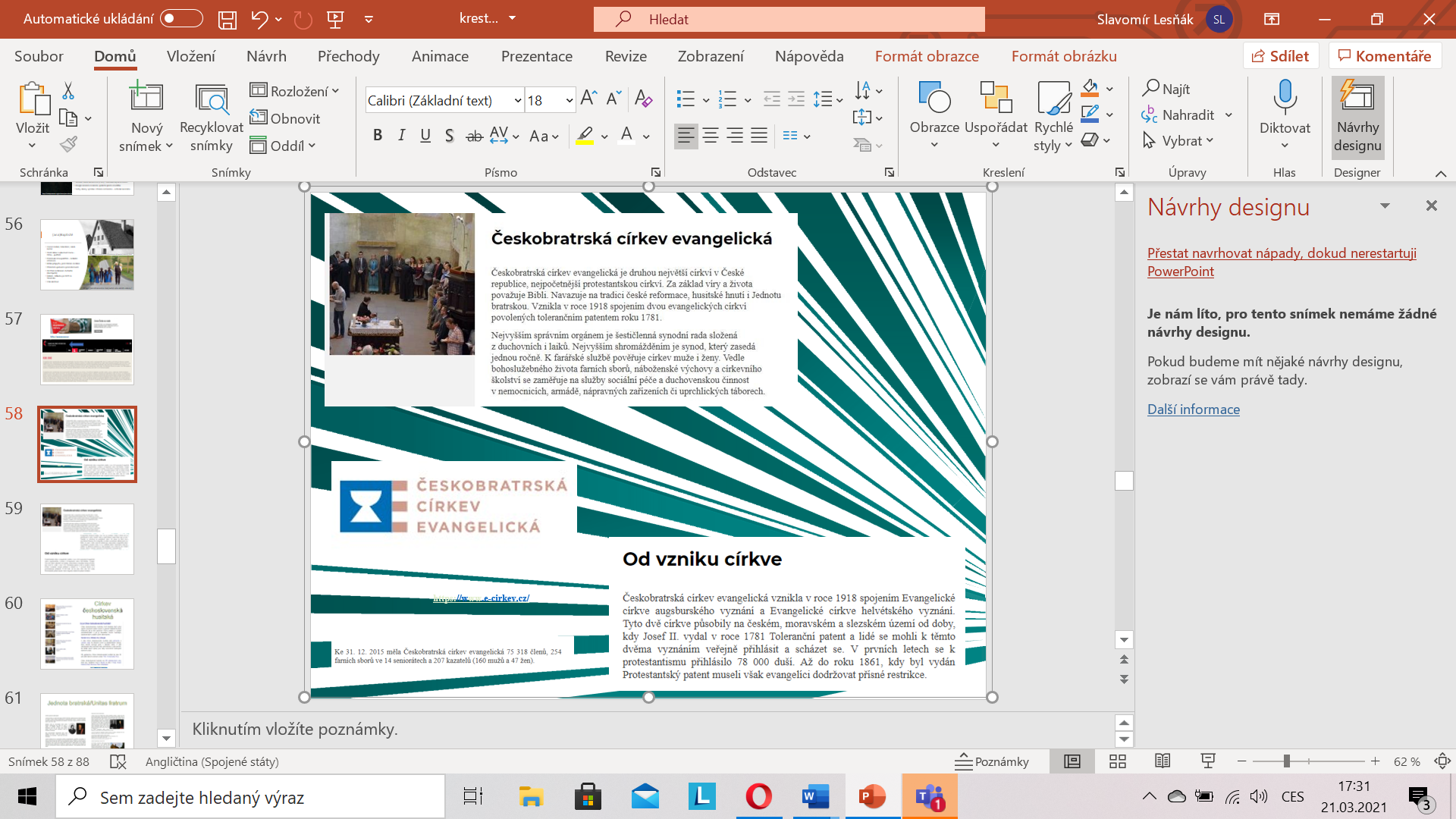 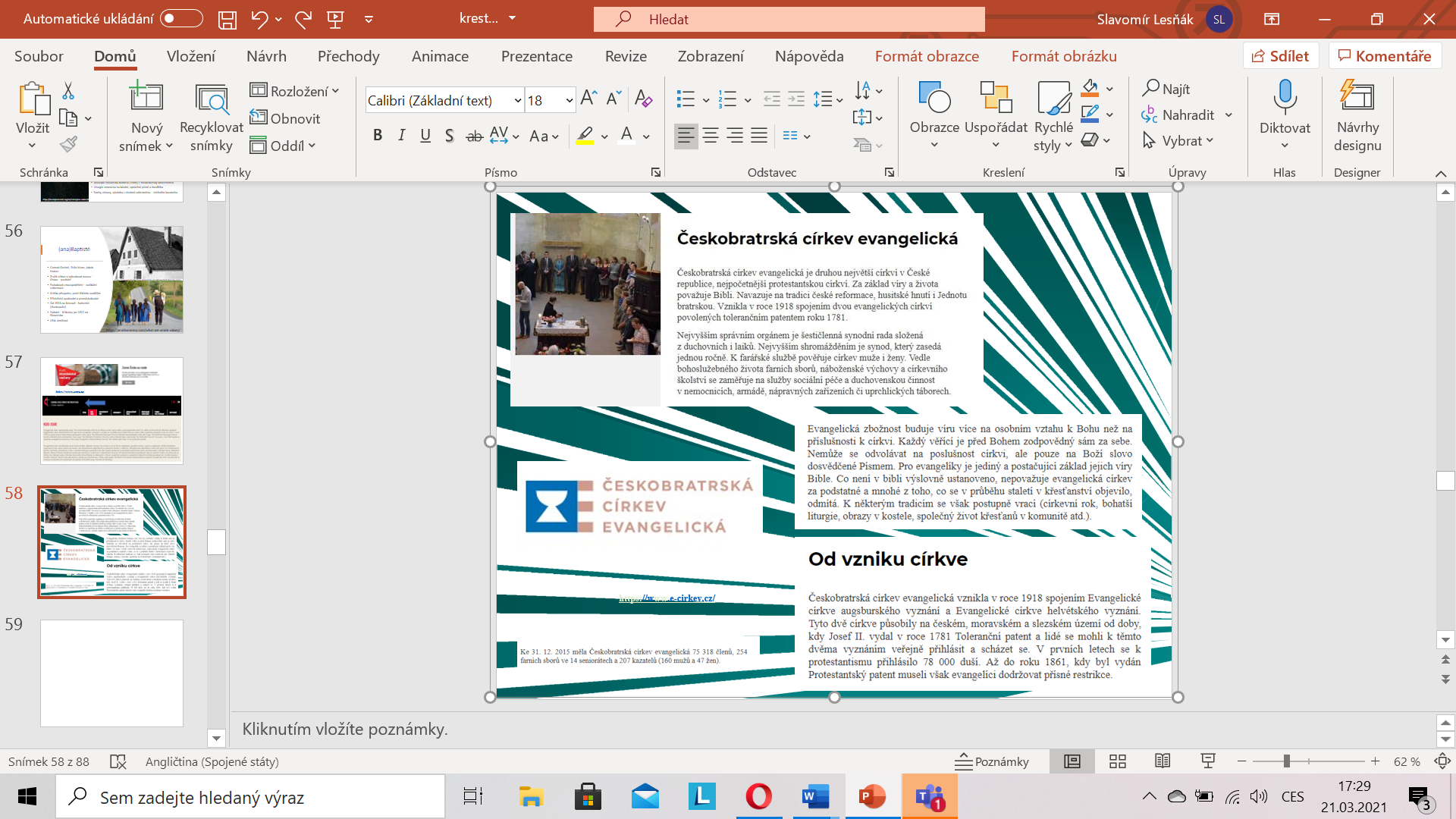 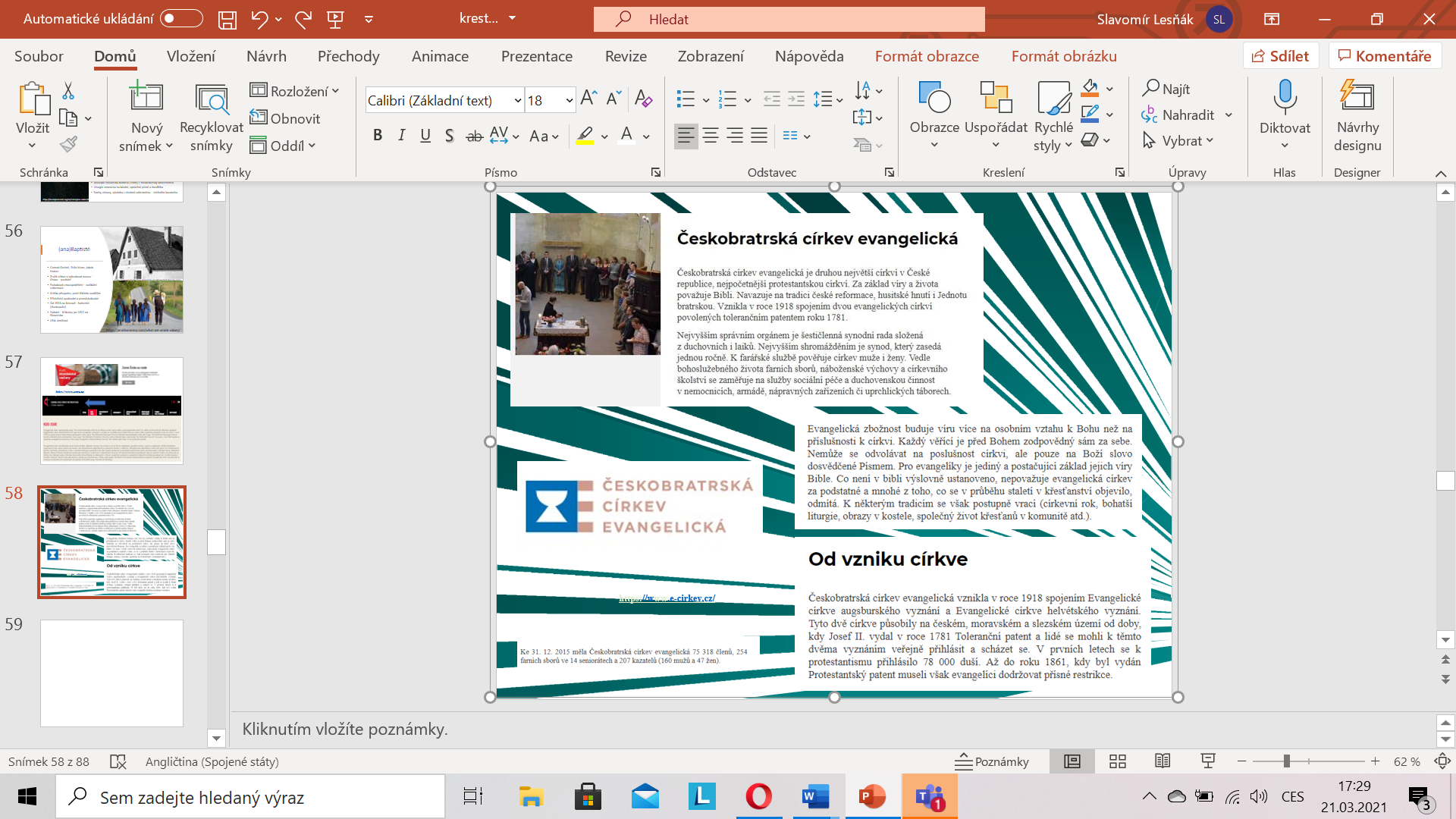 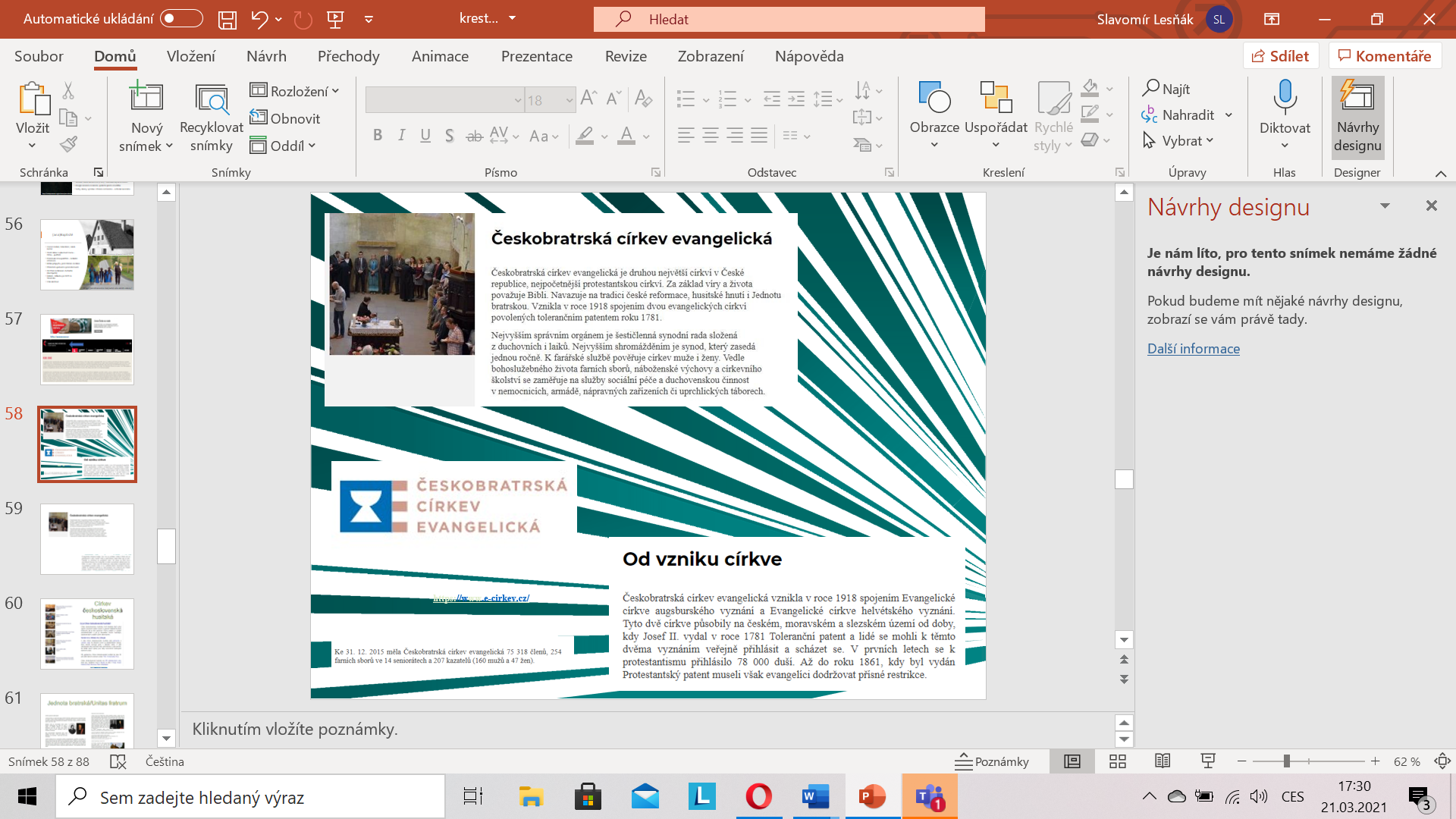 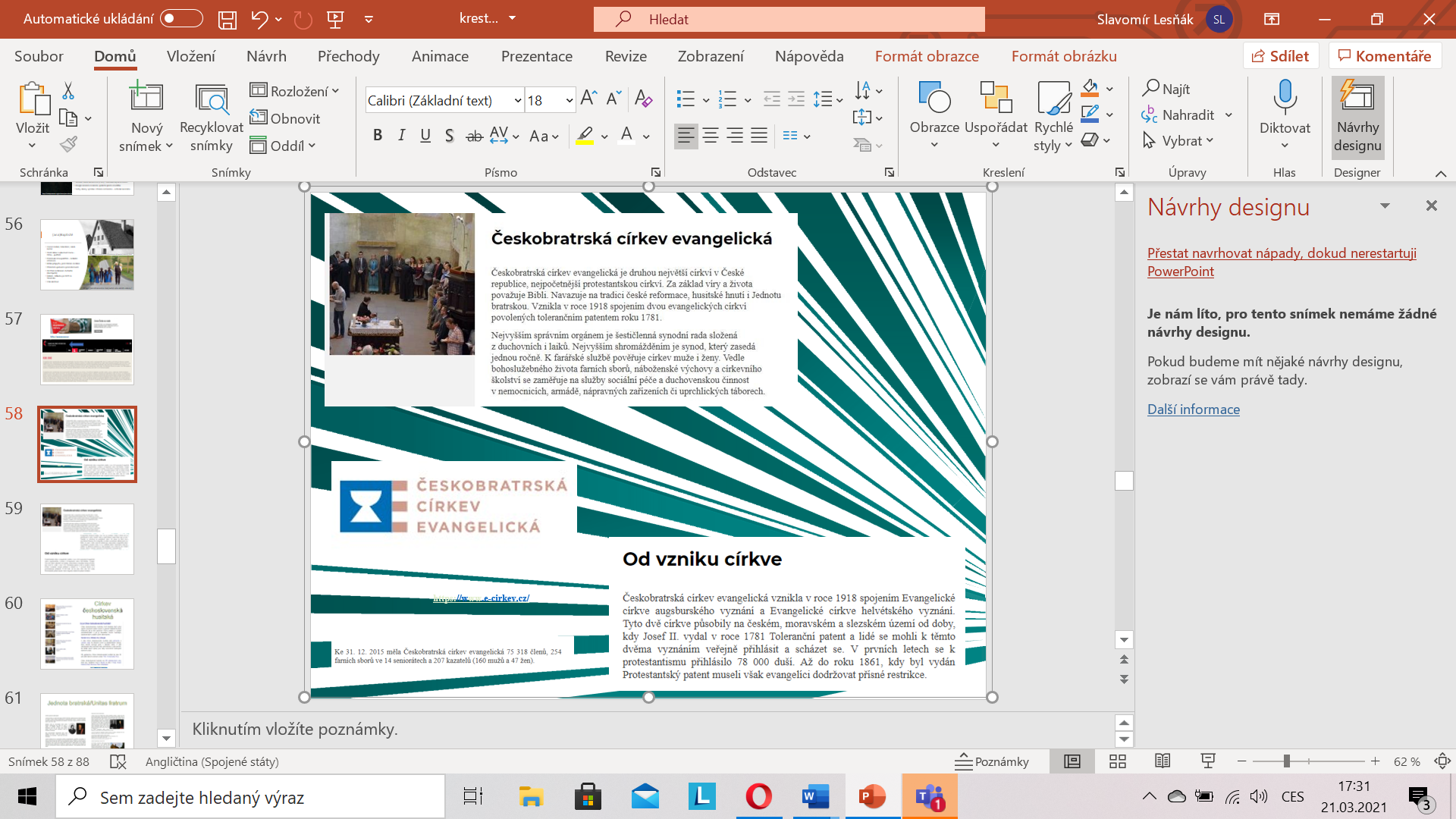 https://www.e-cirkev.cz
Církev československá husitská
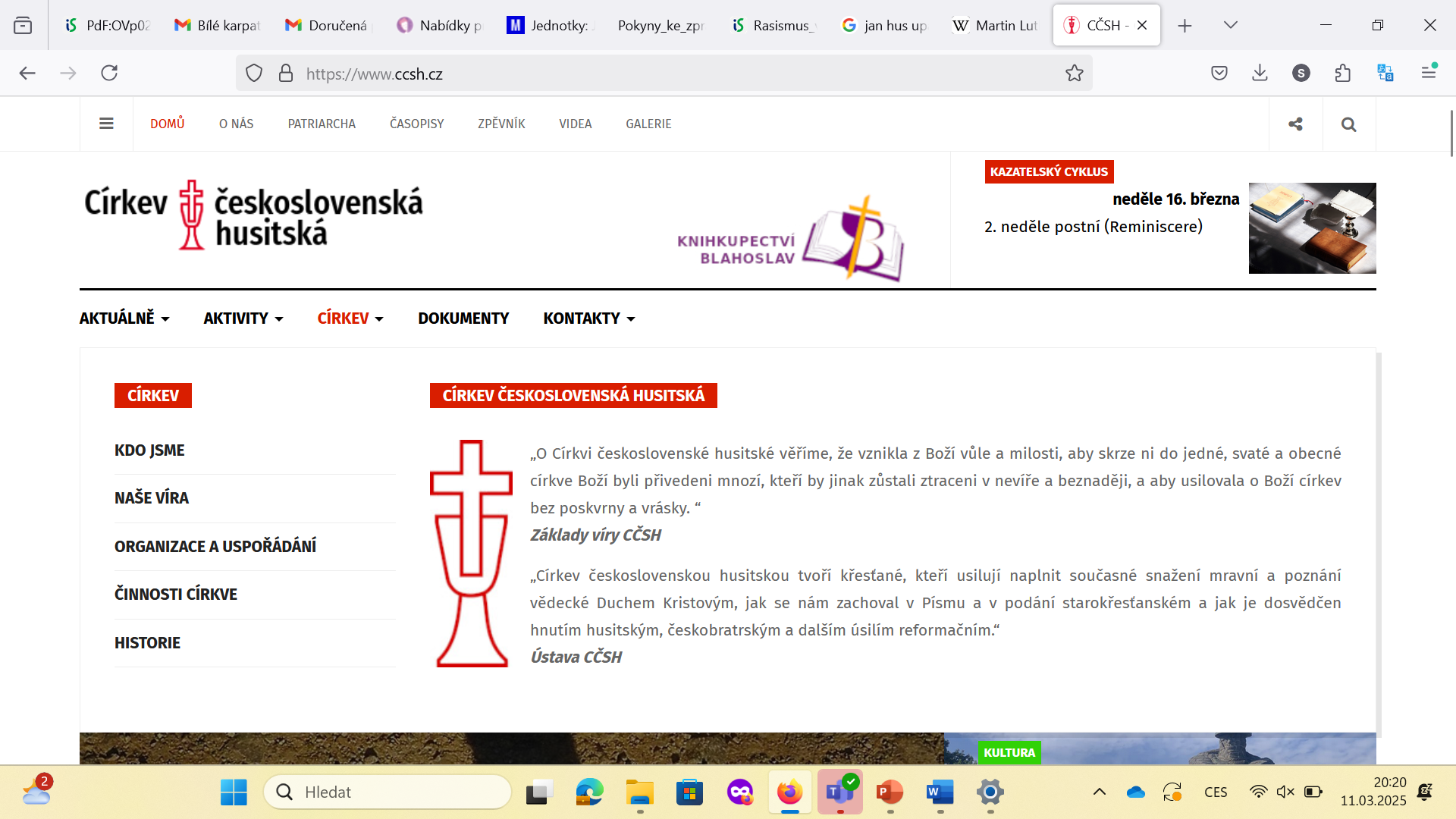 Vzniká v r. 1920 z hnutí reformních katolických kněží vedených Karlem Farským
Odštěpení od KC (přestupové hnutí věřících po zklamání z KC v bývalém Rakousku)
Přítomné pocity národního obrození, panslavismus – cit pro východní křesťanství (cyrilometodějská tradice, pravoslaví) – zavedení mateřštiny do bohoslužby
V průběhu 20.-30. let téměř milion členů
Zrušení celibátu, demokratizace círk. správy
Odštěpení Pravoslavní církev ČSR, biskupem Matěj Gorazd Pavlík (popraven nacisty za ukrývání atentátníků v kostele v Praze) – odkaz husitství, českobratrství
Otevřena protestantskému liberalismu
Liturgie strukturou katolická, starokřesťanské prvky, pravoslaví
Uznává 7 svátostí (liturgicky katolická, teologicky-protestantská) 
Za druhé sv. války ztratila věřících Slovenska
Za komunismu ztratila věřících (nižší městská vrstva neměla odolnost)
Ekumenická otevřenost, též politice, kultuře, vědě
Od 1971 Církev československá husitská 
Zřízení církve je presbyterněsynodní s episkopálními rysy.
Nejvyšším orgánem je církevní sněm.
Celek církve je veden patriarchou a ústřední radou
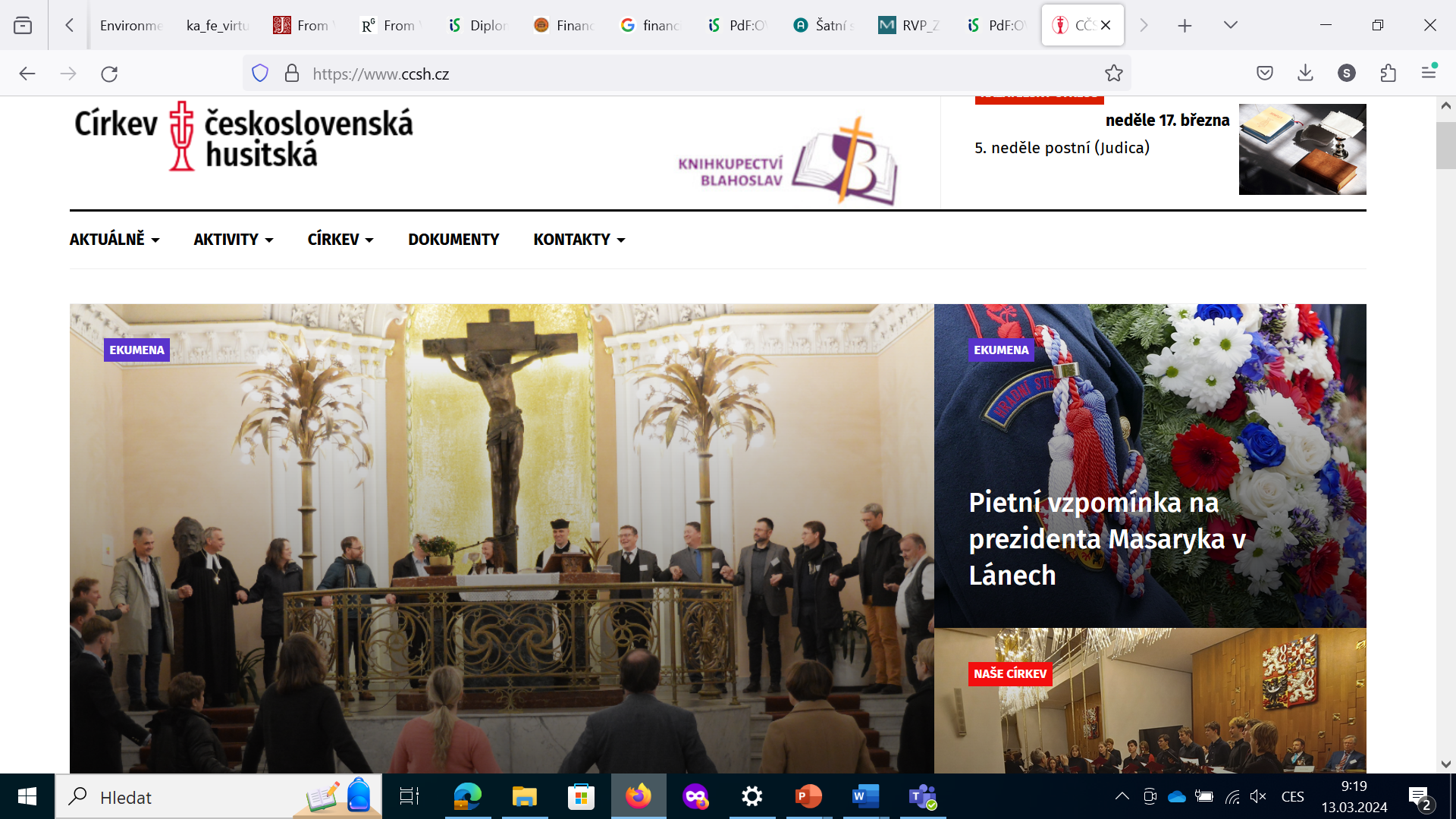 Vznik obrození – probuzení víry
100 let po pietismu opět vznik probuzeneckého hnutí – vnitřní obrácení, zbožnost, posvěcování života, okázalá evangelizační a sociální činnost 
Zachvátilo celý protestantismus (vyvažování moderního racionalismu, vědy, techniky, městkého života, rozmachu průmyslu – ve prospěch duchovna, autenticity, emocí, tajemství, atd.)
Od 19. st. v USA apokalyptické očekávání – vyhlížení posledního soudu, vzkříšení, zkázy – vznik adventistů  (advent – očekávání), Svědkové Jehovovi (tito opustili i protestantskou platformu)
Z probuzení vzniká letniční hnutí (zdůrazňují vylití Ducha svatého do srdce věřícího – jako byl na Letnice po Velikonocích seslán Duch svatý na apoštoly v Jeruzaléme – získali dary Ducha – znalost cizích řečí ve vytržení, apod. 
Z probuzení vzniká i charizmatické hnutí – hnutí obrody – prohloubení duchovního života; existuje na okrajích protestantských i katolické církve (komunita Emanuel, komunita Blahoslavenství, hnutí Fokoláre – mariánské hnutí, účastní se ho laici, kněží i biskupové); taky mluví o darech Ducha svatého (nejen jazyky), 60. léta 20.st.

Šiler, V. Protestantské církve v České republice. 1997.
Probuzenecké, evangelikální (radostná zvěst – původní prosté křesťanství), apokalyptické a charizmatické (protestantské)církve
Církev adventistů sedmého dne
Vzniká ve 40. l. 19.st.
Očekáván brzký druhý příchod JK
Často vypočítáván datum konce světa a soudu
Přijímají celé Písmo – i starozákonní zásady (jiné církve považují za zrušené Kristovým dílem) – zachovávání soboty (sabatisté), zákaz pojídat vepřové, a d.
Důraz na svou výjimečnost – netolerance vůči jiným: sklon k doslovnému chápání Písma, lpění na liteře
Do ČSR po 1. sv. válce
V 50. letech zakázána – odmítali chodit v sobotu do práce
V ilegalitě kladli tvrdý odpor – režim nakonec církev znovu povolil
Konfese neslučitelná s jinými, životním stylem okolí (má vlastní školy), důraz na zdravý životní styl, abstinence, nekuřáctví, 
Podpora humanitárních organizací  v oblastech zasažených živelnými pohromami
Centralistické zřízení, intenzivní sborový život, tuhá kázeň:
Ne divadlo, kino, koncerty,  - mají alternativu ve svých klubech, kurzech, kroužcích, táborech, družstvech, vzájemném finančním ručení atd.
Sobotní bohoslužba celodenní, i se společným jídlem, školením, besídkou
Modlitebny okázalé (žijí skromně ale na církvi nešetří)
Nepodílí se na ekumenickém hnutí

Šiler, 1997, s. 32-34.
Apoštolská církev
Církev evangelikálního typu s letničním charakterem (dary sv. Ducha)
Důraz na osobní uvěření, obrácení, křest Duchem svatým
Nepropracována teologie, důraz na fundamentalistickou četbu Písma (doslovná int.)
V ČSR od 20.l., zvlášť na severní Moravě (Spolek rozhodných křesťanů letničních) 
Během nacismu a komunismu činnost zakázána
Po 1989 jako Apoštolská církev, mnohé společenstva ale neregistrovány (Křesťanské společenství Maniny, Voda života, a d.)
Organizace velkých shromáždění na stadionech se zahraničními misionáři
Masivní kampaň kreacionismu – proti evoluci
Časopis Život v Kristu
Prostá bohoslužba, kazatelé bez teol. vzdělání
Shromáždění – živé, spontánní, hlasitá rytmická rocková hudba, zázraky (jazyky, uzdravení), extáze, křeče
Některé společenství formou sekt
Okraj evangelikálních církví

Šiler, 1997, s. 35-36.
Křesťanské sbory
Evangelikální církev z probuzeneckého hnutí Irsku z 19.st.
Původně chtěli sjednotit křesťanství na novém základě
Působili uvnitř sborů různých církví – tím ale způsobovali vznik nových sborů
V Č. od 1908 jako Křesťanské sbory, nemají žádnou instituční strukturu
Nepěstují teologii, neuznávají pevné řády církevního života
Pěstují probuzenecký styl víry: osobní uvěření, obrácení, rozhodný život víry – spontaneita, působení Ducha svatého
Sbory vedou starší, nemají kazatele
Fundamentalistická četba Písma
Nekomunikují s vědou, politiky, kulturou
Konfrontační kampaně (proti interrupci, vědě, evolucionismu, atd.)
Přesvědčení o své výlučnosti – neekumenická
Každoroční konference (2 delegáty z každého sboru) 

Šiler, 1997, 34-35.
Rozdíly mezi protestanstvím a tradiční vírou (katolíci a pravoslaví)
Šiler, V. Protestantské církve v České republice. 1997, s. 16-17.
Další rysy protestantismu
Zdůraznění Písma – jediná autorita; ne učitelský úřad a tradice: „sala scriptura“ – jenom písmo → 
vědecké a kritické bádání – boží řeč není v textu ale v kontextu – jde o živou interpretaci; 
jiné církve – text doslovně božím – konflikty s moderní dobou, racionalitou a vědou (fundamentalisté)




Šiler, V. Protestantské církve v České republice. 1997, s. 17.
Další rysy protestantismu
V teologii důraz na boží milost – jediná dává spásu
Věřící nemůže získat sám pomocí skutků
Může jenom přijmout nezaslouženou milost
Zásada „sola fide“ (pouze vírou), „sola gratia“ (pouze milostí) –už v Novém zákoně
Výskyt i u katolíků, u protestantů ale principiální záležitost

Šiler, V. Protestantské církve v České republice. 1997, s. 18.
Zdůrazňování lidské individuality, svědomí, svobody
Víra je osobní záležitostí,  existenciálním rozhodnutím (u KC, PC více záleží na kolektivu, příslušnosti)
Protestanté – autonomie; KC, PC – heteronomie; 
Protestanté – demokratické přístupy, tradiční – autoritativní; 
Protestanté – demytologizace přírody, dějin, politiky – světská záležitost (sekularizace)
Náboženství  v liberálním protest. pojetí – soukromá záležitost
Víra – z veřejného projevu záležitost citu
Kalvinismus – nové pojetí práce, povolání, podnikání, úspěchu, racionality
Šiler, V. Protestantské církve v České republice. 1997.
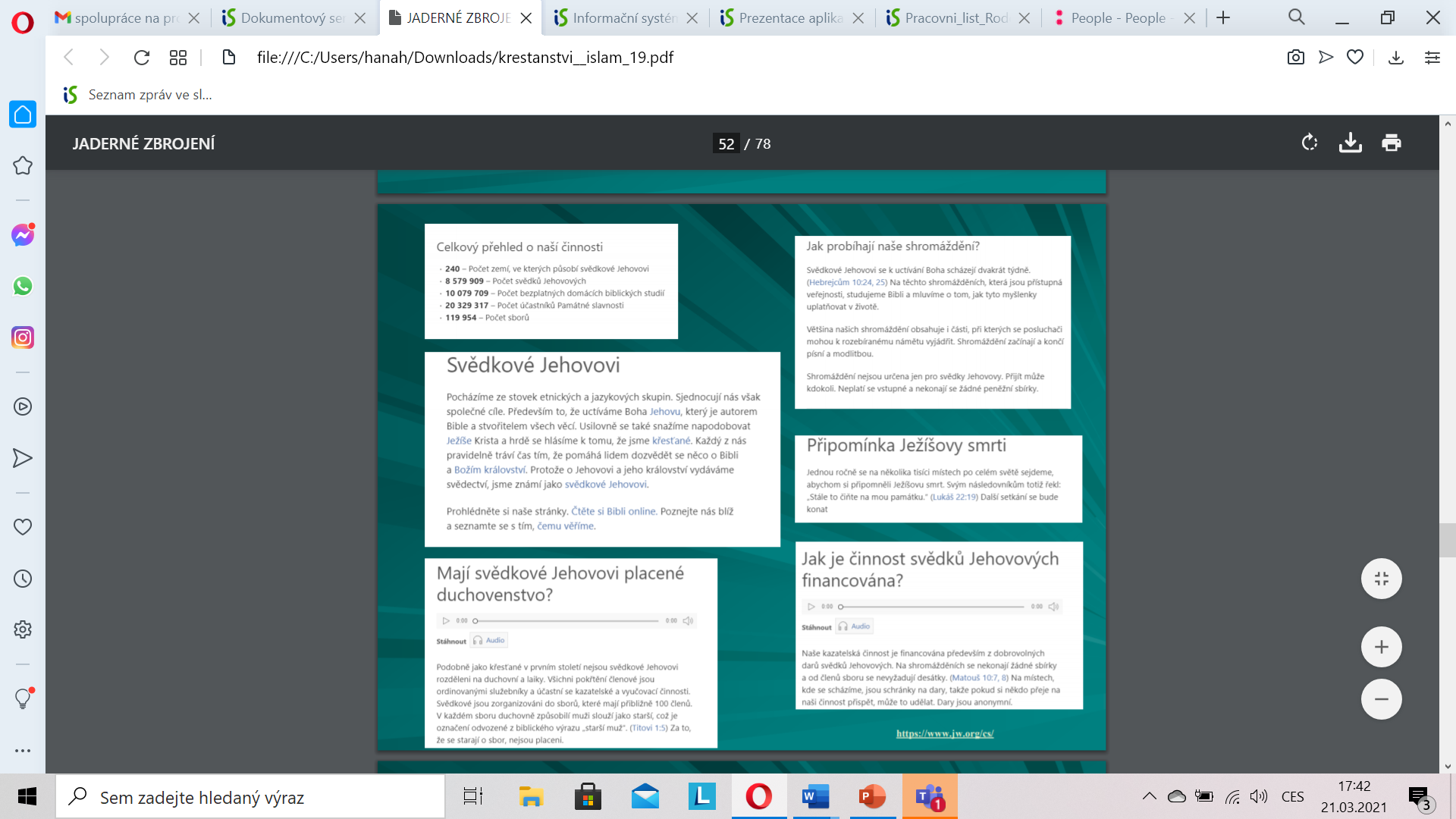 v USA, zformoval C. T. Russell, konec 19. st.
Použitá literatura
Demjančuková, D.: Teorie a dějiny náboženství, Dobrá voda, 2003
ELIADE, Mircea. Dějiny náboženského myšlení. Translated by Kateřina Dejmalová. 1. vyd. Praha: Oikoymenh, 1996.
Dušek, Jan: Judaismus, křesťanství, islám. Dům RVP: https://dum.rvp.cz/materialy/judaismus-krestanstvi-islam.html 
Kὓng, H. Žena v dějinách křesťanství. Praha, Vyšehrad, 2017.
Šiler, V. Protestantské církve v České republice. 1997,
Weby náboženských společností
Citace obrazového materiálu
[cit. 2010-11-15]. Dostupný pod licencí Public domain z WWW:
<http://en.wikipedia.org/wiki/File:Trevisani_baptism_christ.JPG>.

[cit. 2010-11-15]. Dostupný pod licencí Public domain z WWW:
<http://en.wikipedia.org/wiki/File:Bloch-SermonOnTheMount.jpg>.

[cit. 2010-11-15]. Dostupný pod licencí Public domain License z WWW:
<http://en.wikipedia.org/wiki/File:Cristo_crucificado.jpg>.

[cit. 2010-11-15]. Dostupný pod licencí Creative Commons z WWW:
<http://cs.wikipedia.org/wiki/Soubor:Michelangelo_Petersdom_Pieta.JPG>.

[cit. 2010-11-15]. Dostupný pod licencí Public domain z WWW:
<http://en.wikipedia.org/wiki/File:Grunewald_-_christ.jpg>.

[cit. 2010-11-15]. Dostupný pod licencí Public domain z WWW:
<http://en.wikipedia.org/wiki/File:Christus_Ravenna_Mosaic.jpg>.

[cit. 2010-11-15]. Dostupný pod licencí Creative Commons z WWW:
<http://en.wikipedia.org/wiki/File:StJohnsAshfield_StainedGlass_GoodShepherd_Face.jpg>.

[cit. 2010-11-15]. Dostupný pod licencí Public domain z WWW:
<http://cs.wikipedia.org/wiki/Soubor:Rome_Sistine_Chapel_01.jpg>.

[cit. 2010-11-15]. Dostupný pod licencí Public domain z WWW:
< http://en.wikipedia.org/wiki/File:Liturgy_St_James_1.jpg>.

[cit. 2010-11-15]. Dostupný pod licencí Public domain z WWW:
<http://en.wikipedia.org/wiki/File:Ecce_Agnus_Dei.jpg>.

[cit. 2010-11-15]. Dostupný pod licencí Creative Commons z WWW:
<http://en.wikipedia.org/wiki/File:Masjid-al-haram.jpg>.
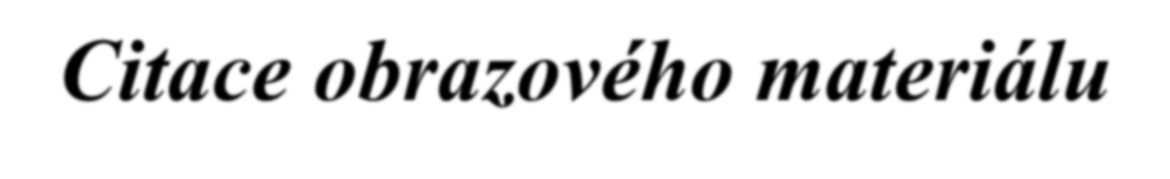